Science Inspired Deep Learning (SIDL) orScience Inspired Neural Networks (SINN)Replacing Science with Engineering?
Thanks to :
Paris Perdikaris, George Karniadakis, Juliane Braunsmann,
Maziar Raissi, Bhavesh Shrimali
Why is SIDL Popular
Knowledge of the science/engineering is more important than knowledge of deep learning

The deep learning methods are not that sophisticated and are easy to master

Problems solved by SIDL are numerically very difficult and requires serious computational resources
Badges as Computer Scientists
From the 1948 film  The Treasure of the Sierra Madre

Mel Brooks's Western Blazing Saddles (1974) version:

 "Badges? We don't need no stinking badges”

For SIDL this translates to:

“Computer scientists? We don’t need no stinking computer scientists”
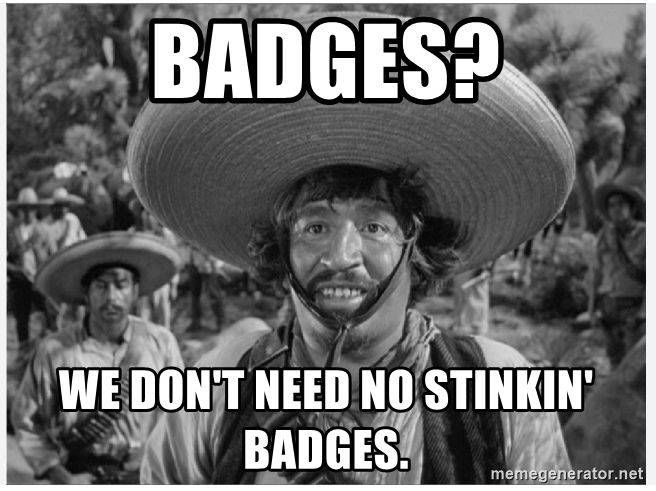 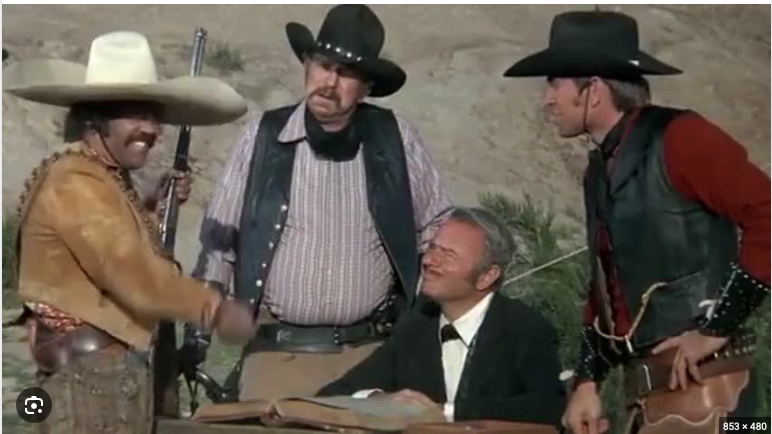 Many models
Many types of science inspired deep learning models

Most are based on the universal function approximation of neural networks
Solve sophisticated PDEs, not simple ones.
Train the DLs on data with science constraints
Use the DL to solve for new unseen input

Earliest (seminal) work: Lagaris, I. E., Likas, A., & Fotiadis, D. I. (1998). Artificial neural networks for solving ordinary and partial differential equations. IEEE transactions on neural networks, 9(5), 987-1000.

Survey: Cuomo, S., Di Cola, V. S., Giampaolo, F., Rozza, G., Raissi, M., & Piccialli, F. (2022). Scientific Machine Learning through Physics-Informed Neural Networks: Where we are and What's next. arXiv preprint arXiv:2201.05624.
Universal Approximation Theorem (UAP)
A feed-forward network with a single hidden  layer containing a finite number of neurons can  approximate continuous functions on compact  subsets of Rn, under mild assumptions on the  activation function (Borel measurable).
Simple neural networks can represent a wide  variety of interesting functions when given  appropriate parameters
However, it does address the algorithmic  learnability of those parameters.
Cybenko, G. (1989). Approximation by superpositions of a sigmoidal function. Mathematics of control, signals and systems, 2(4), 303-314.
Formal Theorem
Let φ(⋅) be continuous	(activation function)
Non-constant, bounded, monotonic increasing function
– Im is the unit hypercube [0,1]m (m inputs, values in [0,1] )
Space of continuous functions on Im is C(Im)
Then, given any function f ∈ C(Im) and ε>0, there exists  an integer N, (no. of outputs)
real constants vi,bi ∈ R, (output weights, input bias)
real vectors wi∈Rm, i =1, ⋯ ,N, (input weights)
such that we may define:

F(x) = ∑i=1,..N viφ(wi	x+bi) as an approximation of f
T
where f	is independent of φ; i.e.,
|F(x)−f (x)|<εfor all x ∈ Im
i.e., functions of the form F(x) are dense in C(Im)
Implications of UPT
A feedforward network with a linear output  layer and at least one hidden layer with  any “squashing” activation function (such  as logistic sigmoid) can approximate:
Any Borel measurable function from one  finite-dimensional space to another
With any desired non-zero amount of error
Provided the network is given enough hidden  units
The derivatives of the network can also approximate derivates of the function
Applicability of UPT
Any continuous function on a closed and  bounded subset of Rn is Borel measurable
Therefore approximated by a neural network
Discrete case:
A neural network may also approximate any  function mapping from any finite dimensional  discrete space to another
Original theorems were for activations that  saturate for very negative/positive arguments
Now proved for a wider class including ReLU
UPT and Training
Whatever function to be learned, a large MLP will be able to represent it
There are no guarantees that the  training algorithm will learn this function!!
Optimizing algorithms may not find the parameters
May choose wrong function due to over-fitting
No Free Lunch: There is no universal  procedure for examining a training set of  samples and choosing a function that will  generalize to points not in training set
Feed Forward & No Free Lunch
Feed forward networks provide a universal  system for representing functions
–		Given a function, there is a feed forward network  that approximates the function
There is no universal procedure for examining  a training set of specific examples and  choosing a function that will generalize to  points not in training set
Size of the Network
Universal Approximation Theorem
Implies there is a network large enough to achieve  any degree of accuracy
But does not say how large the network will be
Some bounds on size of the single-layer  network exist for a broad class of functions
Worst case is exponential number of hidden units
No. of possible binary functions on vectors v ∈ {0,1}n is
22**n
Selecting one such function requires 2n bits which will  require O(2n) degrees of freedom
Summary/Implications of UPT
A feedforward network with a single layer  is sufficient to represent any function
However, the layer may be unreasonable large and may fail to generalize well
Using deeper models can reduce the number of units required and reduce generalization error
Function Families and Depth
Some families of functions can be represented  efficiently for depth >d but require much larger  model for depth <d
In some cases number of hidden units required by a shallow model is exponential in n
Functions representable with a deep rectifier net  can require an exponential no. of hidden units with  a shallow (one hidden layer) network
Piecewise linear networks (which can be obtained from
rectifier nonlinearities or maxout units) can represent  functions with a no. of regions that is exponential in d
Advantage of Deeper Networks
Absolute value rectification creates mirror images of function computed on top  of some hidden unit wrt the input of that hidden unit.
Each hidden unit specifies where to fold the input space in order to create  mirror responses.
By composing these folding operations we obtain an exponentially large no. of  piecewise linear regions which can capture all kinds of repeating patterns
Function can be obtained  by folding the space  around axis of
symmetry
Another repeating  pattern can be folded on  top of the first
(by another downstream
unit) to obtain another  symmetry (which is now  repeated four times with two hidden layers)
Has same output for every  pair of mirror points in input.  Mirror axis of symmetry
Is given by weights and bias
of unit. 

Function computed  on top of unit (green decision
surface) will be a mirror image  of simpler pattern across
axis of symmetry
Montufar Theorem on Depth
Number of linear regions carved out by a deep  rectifier network with d inputs, depth l and n  units per hidden layer is
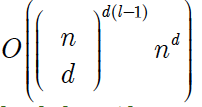 – i.e., exponential in the depth l.
In the case of maxout networks with k filters per  unit, the number of linear regions is
O (k(l−1)+d )
There is no guarantee that the  functions we want to learn in AI share such a property
Statistical Justification for Depth
Any time we choose a ML algorithm, this means implicitly stating a set of beliefs about what kind  of functions that algorithm should learn
Choosing a deep model implies a belief that  the function should be a composition of several  simpler functions
Intuition on Depth
The use of a deep architecture implies that the function we want  to learn is a computer program consisting of m multiple steps where each step makes use of the previous step’s output
The intermediate outputs are not necessarily  factors of variation, but can be analogous to  counters or pointers used for organizing its  internal processing
Empirically greater depth results in better
generalization
Empirical Results
Deeper networks perform better
Test accuracy consistently increases  with depth
Increasing parameters without increasing  depth is not as effective (depth, 3,3,11)
Deep architectures can express a useful  prior over the space of functions the model  learns
Physics-Informed Neural Networks (PINNs)
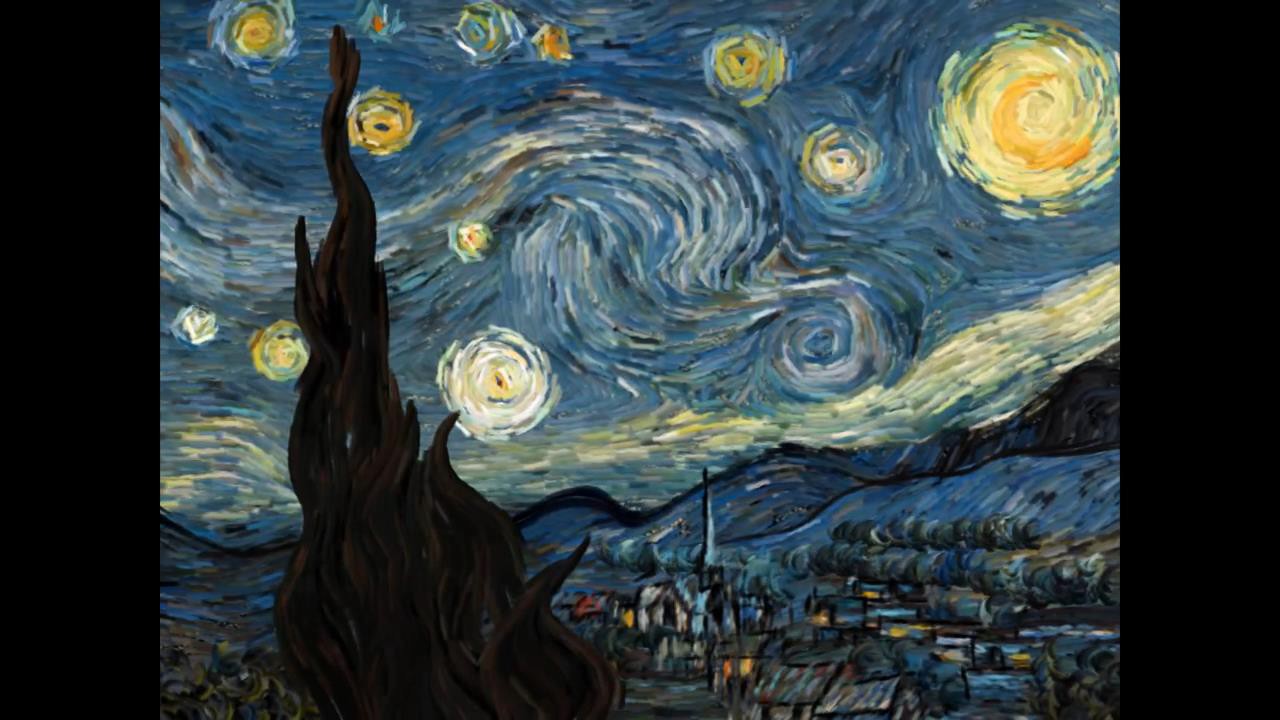 George Em Karniadakis
Division of Applied Mathematics,	Brown University (also @MIT & PNNL)

The CRUNCH group: Home of “Math + Machine Learning + X”  https://www.brown.edu/research/projects/crunch/home
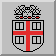 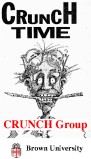 Motivation and open challenges
Goal: Predictive modeling, analysis and optimization of complex systems
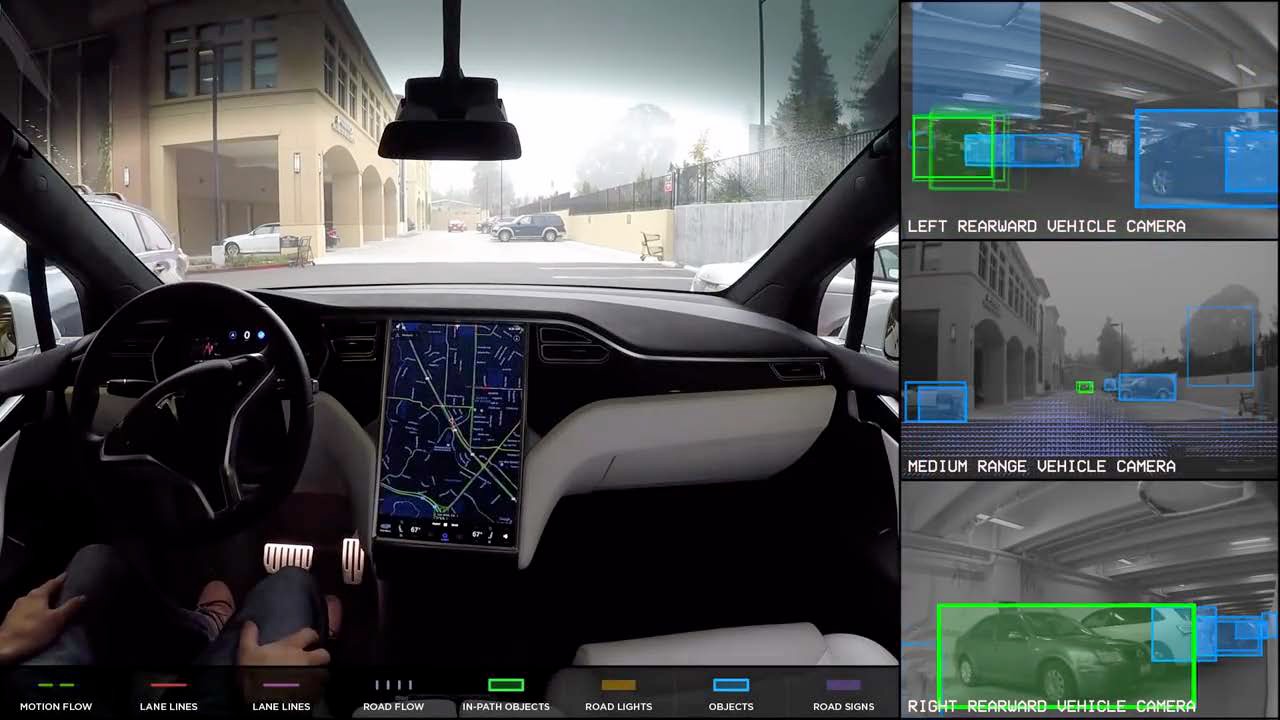 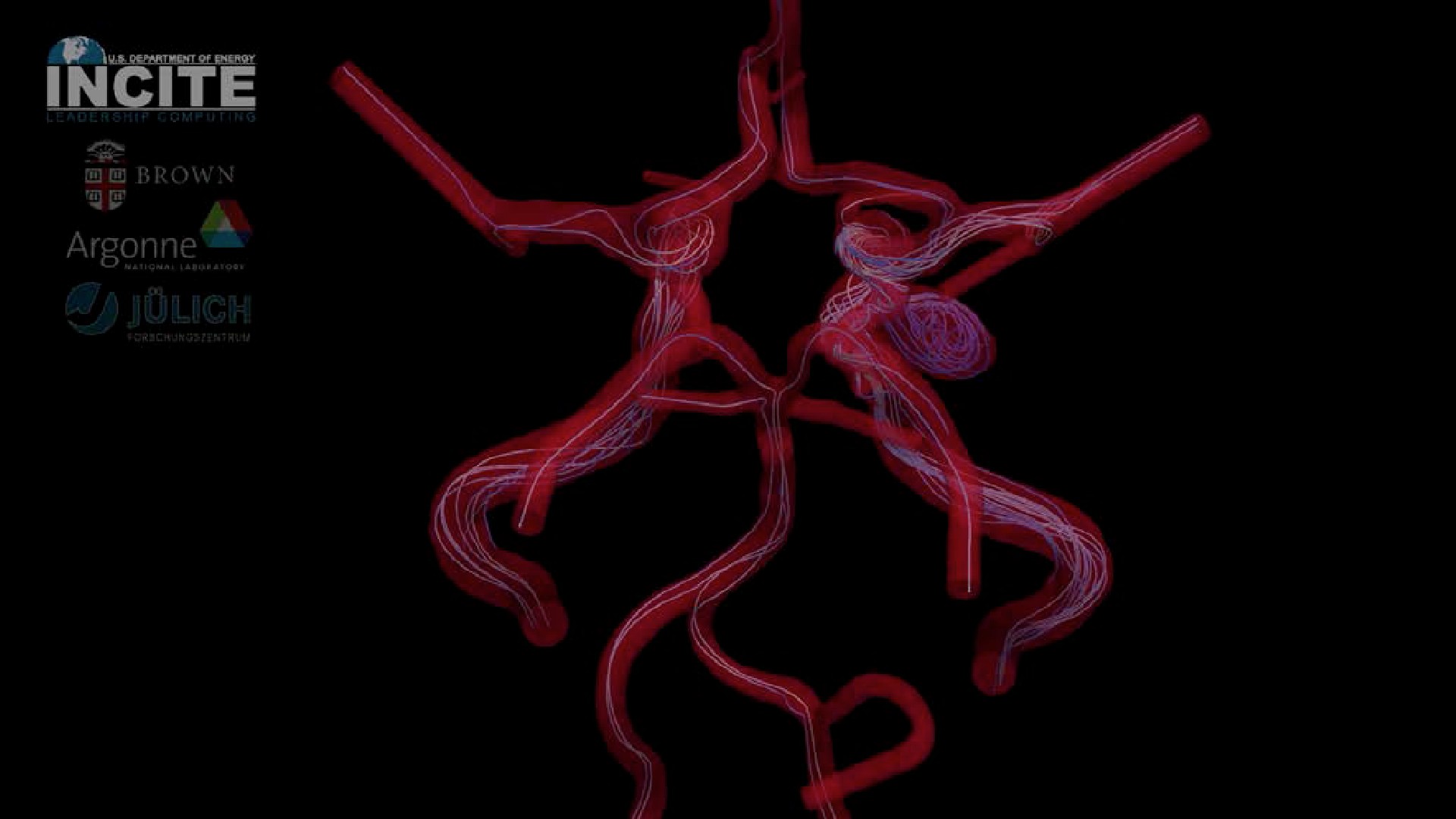 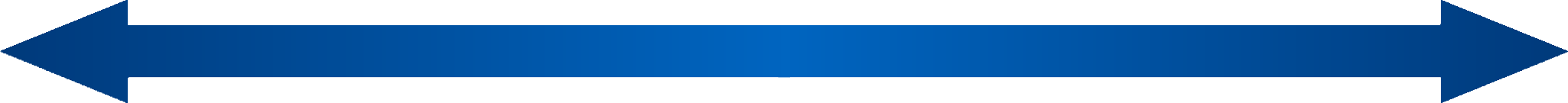 Data	Prior knowledge
ML
CSE
Challenges:
•
•
•
•
•
•
•
High cost of data acquisition  Limited and high-dimensional data
Multiple tasks and data modalities (e.g. images, time-series, scattered measurements, etc.)  Large parameter spaces
Incomplete models, imperfect data (e.g., missing data, outliers, complex noise processes)  Uncertainty quantification
Robust design/control
Hypothesis:
Can we bridge knowledge from scientific computing and machine learning to tackle these challenges?
•
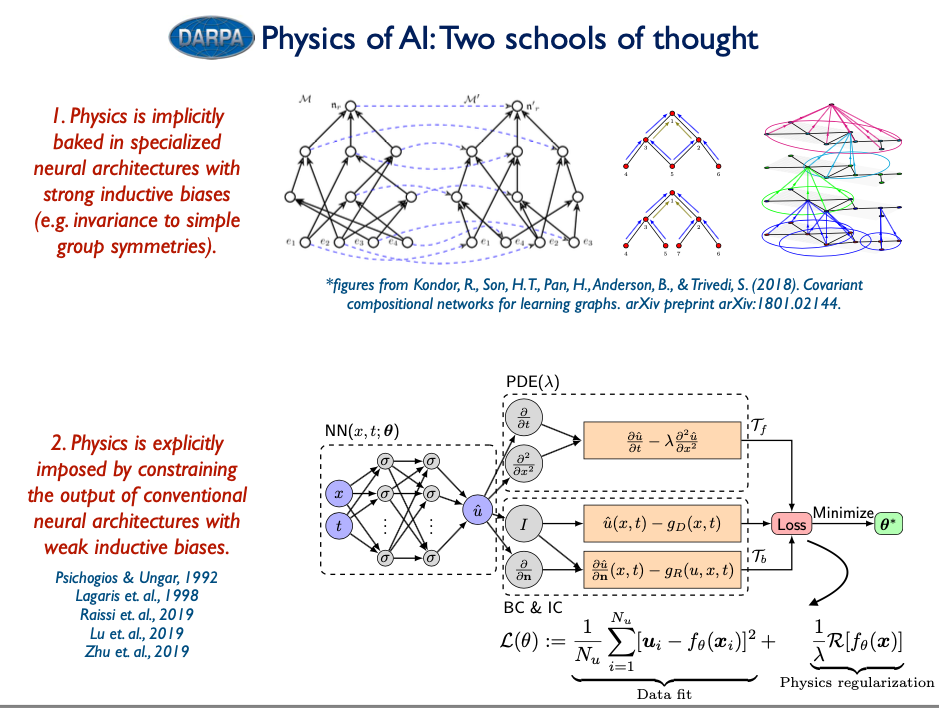 Physics-informed Neural Networks
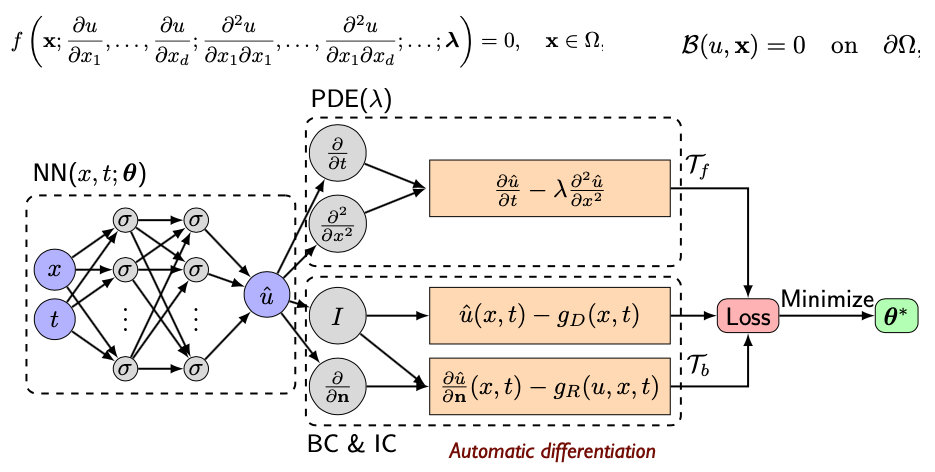 Automatic differentiation
Psichogios, D. C., & Ungar, L. H. (1992). A hybrid neural network-first principles approach to process modeling. AIChE Journal, 38(10), 1499-1511.
Lagaris, I. E., Likas, A., & Fotiadis, D. I. (1998). Artificial neural networks for solving ordinary and partial differential equations. IEEE transactions on  neural networks, 9(5), 987-1000.
Raissi, M., Perdikaris, P., & Karniadakis, G. E. (2019). Physics-informed neural networks: A deep learning framework for solving forward and inverse  problems involving nonlinear partial differential equations. Journal of Computational Physics, 378, 686-707.
Lu, L., Meng, X., Mao, Z., & Karniadakis, G. E. (2019). DeepXDE: A deep learning library for solving differential equations. arXiv preprint arXiv:  1907.04502.
Introduction: PINNs
PINNs - Neural networks that are trained to
solve supervised learning tasks
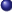 while respecting physical laws (PDEs)
Data-driven solution [Raissi et al.(2017a)Raissi, Perdikaris, and Karniadakis]
Data-driven discovery of PDEs
[Raissi et al.(2017b)Raissi, Perdikaris, and Karniadakis]
Two distinct types of algorithms
New family of data-efficient spatio-temporal function approximators Arbitrary accurate RK time steppers with potentially unlimited number of stages
Paper: [Raissi et al.(2019)Raissi, Perdikaris, and Karniadakis]
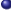 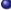 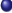 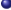 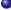 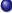 PINNs
3 / 30
November 18, 2021
M. Raissi, P. Perdikaris, GE. Karniadakis
Runga-Kutta (RK)
• The Runge-Kutta method is the most popular method for solving ordinary differential equations (ODEs) by means of numerical approximations.

• There are several versions of the method depending on the desired accuracy.

• The most popular RK method is of fourth order (i.e., RK-4), which in simpler terms means that the error is of the order of h4 , abbreviated as O(h4).
DNNs: Universal Approximators
Identify a nonlinear map from a few – potentially very high dimensional – input and output pairs of data
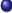 PDEs
PINNs
4 / 30
November 18, 2021
M. Raissi, P. Perdikaris, GE. Karniadakis
DNNs: Universal Approximators
Identify a nonlinear map from a few – potentially very high dimensional – input and output pairs of data
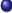 However, many physical and biological systems consist of
prior knowledge
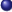 encoded in physical laws, e.g. Newton’s laws of motion, Maxwell’s laws of electromagnetism
PDEs
PINNs
4 / 30
November 18, 2021
M. Raissi, P. Perdikaris, GE. Karniadakis
DNNs: Universal Approximators
Identify a nonlinear map from a few – potentially very high dimensional – input and output pairs of data
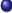 However, many physical and biological systems consist of
prior knowledge
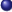 encoded in physical laws, e.g. Newton’s laws of motion, Maxwell’s laws of electromagnetism
This prior information can act as	that reduces
a regularization constraint
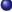 the space of admissible solutions =⇒
remove unrealistic solutions that
violate fundamental conservation laws (mass, momentum, energy)
PDEs
PINNs
4 / 30
November 18, 2021
M. Raissi, P. Perdikaris, GE. Karniadakis
DNNs: Universal Approximators
Identify a nonlinear map from a few – potentially very high dimensional – input and output pairs of data
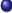 However, many physical and biological systems consist of
prior knowledge
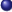 encoded in physical laws, e.g. Newton’s laws of motion, Maxwell’s laws of electromagnetism
This prior information can act as	that reduces
a regularization constraint
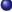 the space of admissible solutions =⇒
remove unrealistic solutions that
violate fundamental conservation laws (mass, momentum, energy)
Previous ideas employed Gaussian process regression, but these were limited in their ability to handle nonlinear problems
PDEs
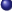 PINNs
4 / 30
November 18, 2021
M. Raissi, P. Perdikaris, GE. Karniadakis
DNNs: Universal Approximators
Identify a nonlinear map from a few – potentially very high dimensional – input and output pairs of data
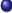 However, many physical and biological systems consist of
prior knowledge
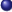 encoded in physical laws, e.g. Newton’s laws of motion, Maxwell’s laws of electromagnetism
This prior information can act as	that reduces
a regularization constraint
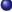 the space of admissible solutions =⇒
remove unrealistic solutions that
violate fundamental conservation laws (mass, momentum, energy)
Previous ideas employed Gaussian process regression, but these were limited in their ability to handle nonlinear problems
PDEs
Need both initial conditions and boundary conditions
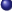 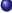 PINNs
4 / 30
November 18, 2021
M. Raissi, P. Perdikaris, GE. Karniadakis
DNNs: Universal Approximators
Identify a nonlinear map from a few – potentially very high dimensional – input and output pairs of data
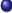 However, many physical and biological systems consist of
prior knowledge
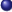 encoded in physical laws, e.g. Newton’s laws of motion, Maxwell’s laws of electromagnetism
This prior information can act as	that reduces
a regularization constraint
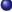 the space of admissible solutions =⇒
remove unrealistic solutions that
violate fundamental conservation laws (mass, momentum, energy)
Previous ideas employed Gaussian process regression, but these were limited in their ability to handle nonlinear problems
PDEs
Need both initial conditions and boundary conditions
Point Collocation methods: Function Approximation + point evaluation, e.g. consider an approximation problem for a function u(x ) on x ∈ (0, 1),
2
u(x ) ∼ u-(x ) = a0 + a1x + a2x ;	with  u-(xj ) = uˆj , j = 1, 2
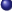 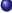 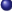 PINNs
4 / 30
November 18, 2021
M. Raissi, P. Perdikaris, GE. Karniadakis
Problem setup
Problem setup
Parameterized, nonlinear PDE(s)
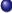 (·) = ∂ (·)
u + N [u; λ] = 0, x ∈ Ω ⊂ RD, t ∈ [0, T ];
t
t
∂t
PINNs
6 / 30
November 18, 2021
M. Raissi, P. Perdikaris, GE. Karniadakis
Problem setup
Parameterized, nonlinear PDE(s)
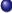 (·) = ∂ (·)
u + N [u; λ] = 0, x ∈ Ω ⊂ RD, t ∈ [0, T ];
t
t
∂t
where u(t, x ) denotes the latent (hidden) solution, N [·; λ] is a nonlinear operator parametrized by λ
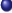 PINNs
6 / 30
November 18, 2021
M. Raissi, P. Perdikaris, GE. Karniadakis
Problem setup
Parameterized, nonlinear PDE(s)
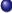 (·) = ∂ (·)
u + N [u; λ] = 0, x ∈ Ω ⊂ RD, t ∈ [0, T ];
t
t
∂t
where u(t, x ) denotes the latent (hidden) solution, N [·; λ] is a nonlinear operator parametrized by λ
The above setup covers a wide range of PDEs in math. physics, including conservation laws, diffusion, reac-diff-advec. PDE, kinetics etc. E.g., Burger’s equation in 2D
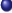 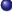 ∂ (·)	∂2 (·)
∂x	∂x 2
N [u; λ] = λ1uux − λ2uxx and λ = (λ1, λ2) ;	(·)x =
(·)xx =
Burgers' equation or Bateman–Burgers equation is a fundamental partial differential equation and convection–diffusion equation occurring in various areas of applied mathematics, such as fluid mechanics, nonlinear acoustics, gas dynamics, and traffic flow.
PINNs
6 / 30
November 18, 2021
M. Raissi, P. Perdikaris, GE. Karniadakis
Problem setup
Parameterized, nonlinear PDE(s)
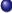 (·) = ∂ (·)
u + N [u; λ] = 0, x ∈ Ω ⊂ RD, t ∈ [0, T ];
t
t
∂t
where u(t, x ) denotes the latent (hidden) solution, N [·; λ] is a nonlinear operator parametrized by λ
The above setup covers a wide range of PDEs in math. physics, including conservation laws, diffusion, reac-diff-advec. PDE, kinetics etc. E.g., Burger’s equation in 2D
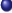 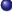 ∂ (·)	∂2 (·)
∂x	∂x 2
N [u; λ] = λ1uux − λ2uxx and λ = (λ1, λ2) ;	(·)x =
(·)xx =
Given λ what is u(t, x ) (Inference, filtering and smoothing or simply
data-driven solutions of PDEs)
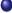 PINNs
6 / 30
November 18, 2021
M. Raissi, P. Perdikaris, GE. Karniadakis
Problem setup
Parameterized, nonlinear PDE(s)
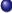 (·) = ∂ (·)
u + N [u; λ] = 0, x ∈ Ω ⊂ RD, t ∈ [0, T ];
t
t
∂t
where u(t, x ) denotes the latent (hidden) solution, N [·; λ] is a nonlinear operator parametrized by λ
The above setup covers a wide range of PDEs in math. physics, including conservation laws, diffusion, reac-diff-advec. PDE, kinetics etc. E.g., Burger’s equation in 2D
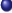 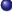 ∂ (·)	∂2 (·)
∂x	∂x 2
N [u; λ] = λ1uux − λ2uxx and λ = (λ1, λ2) ;	(·)x =
(·)xx =
Given λ what is u(t, x ) (Inference, filtering and smoothing or simply
data-driven solutions of PDEs)
Find λ that best describes observations u (ti , xj ) (Learning, system identification, or data-driven discovery of PDEs)
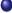 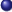 PINNs
6 / 30
November 18, 2021
M. Raissi, P. Perdikaris, GE. Karniadakis
Physics-informed Neural Networks
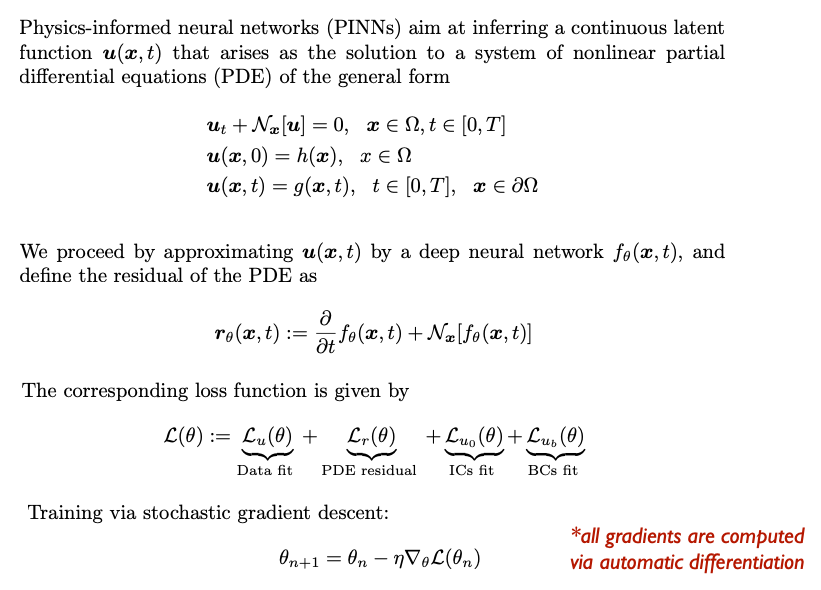 IC – initial conditions
BC– boundary conditions
Automatic differentiation
Raissi, M., Perdikaris, P., & Karniadakis, G. E. (2019). Physics-informed neural networks: A deep learning framework for solving forward and inverse problems involving nonlinear partial differential equations. Journal of Computational Physics, 378, 686-707.
Data vs physics (or your science)
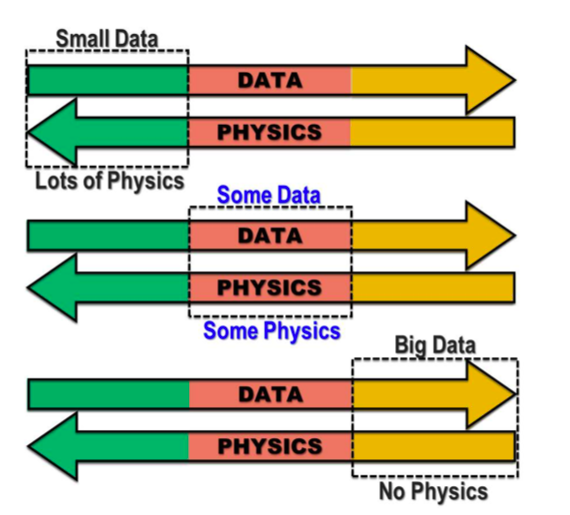 Different types of PDEs
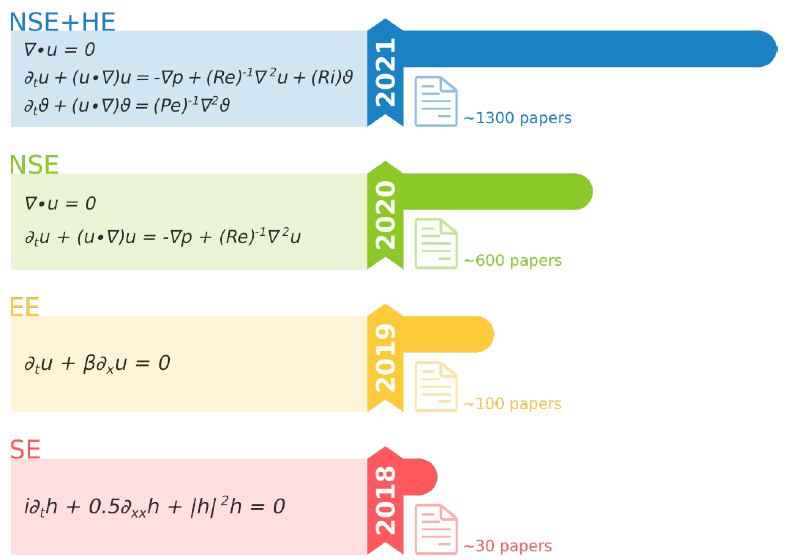 Cuomo, 2022
PINN variations
NSE: Navier-Stokes equation

SE: 1D nonlinear Schrodinger equation

EE: Euler equations for aerodynamic floes

NSE+HE: NSE coupled with temperature equation
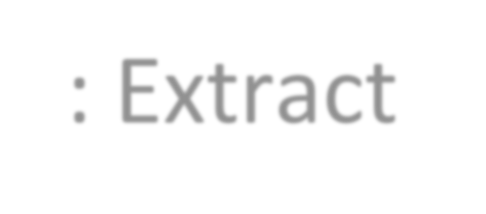 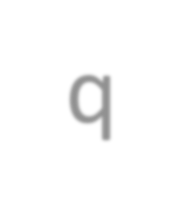 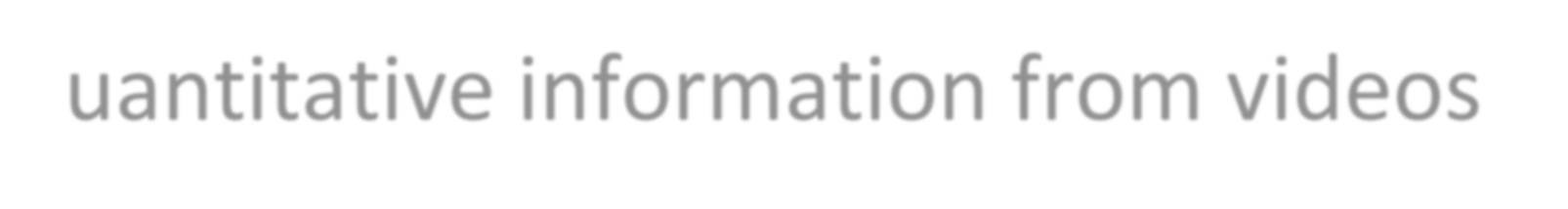 Aim: Extract quantitative information from videos  for rescue operations and beyond!
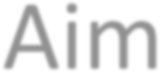 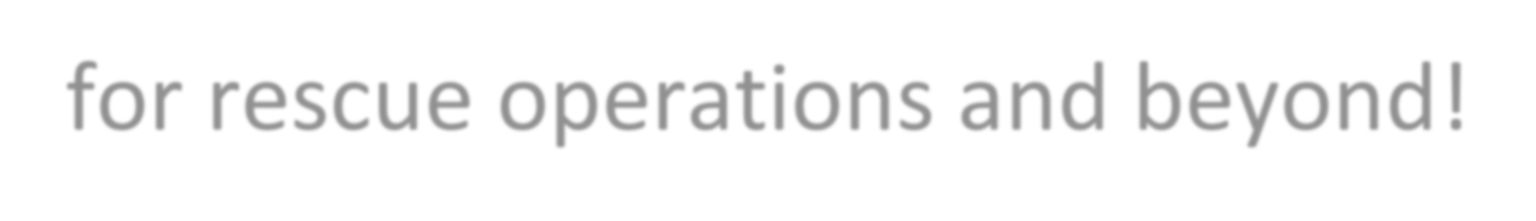 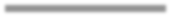 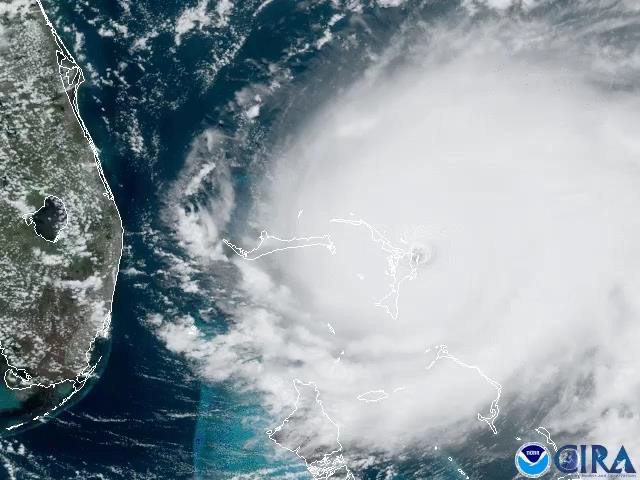 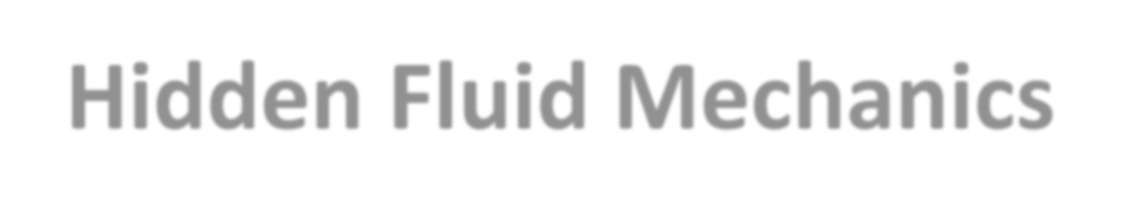 Hidden Fluid Mechanics
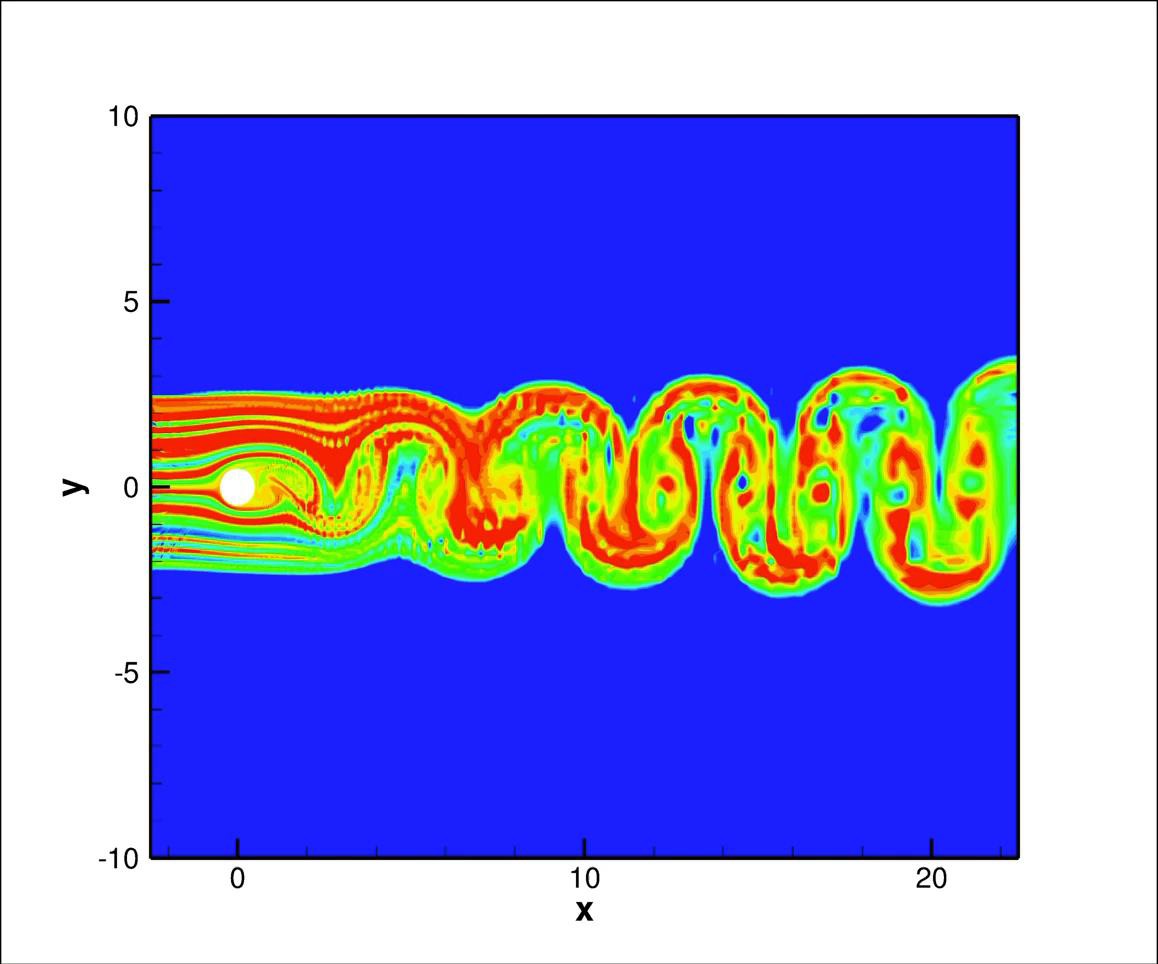 Can we compute the body forces based on	flow viz only?
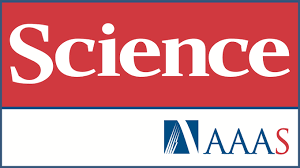 Neural Networks are Function Approximators, Not Predictors!
Theorem (Cybenko, 1989)
Let 𝜎 be any continuous sigmoidal function. Then, the finite  sums of the form
𝑁
=        𝛼𝑗𝜎	𝑦𝑗 ∙ 𝑥 + 𝜃𝑗
𝑗=1
𝐺	𝑥
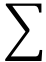 are dense in 𝐶	𝐼𝑑	.
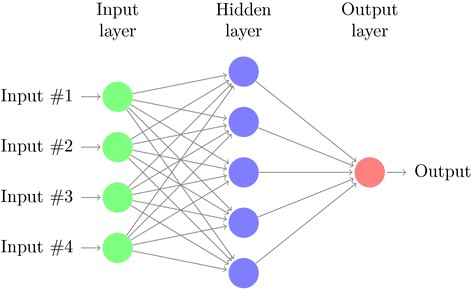 G. Cybenko, “Approximation by superpositions of a sigmoidal function”,  Mathematics of Control, Signals and Systems, 303-314, 2(4), 1989

Hornik et. al., 1989; Barron (1994); Mhaskar (1996)
Learning a Discontinuous/Oscillatory Function in Physical & Fourier Domains
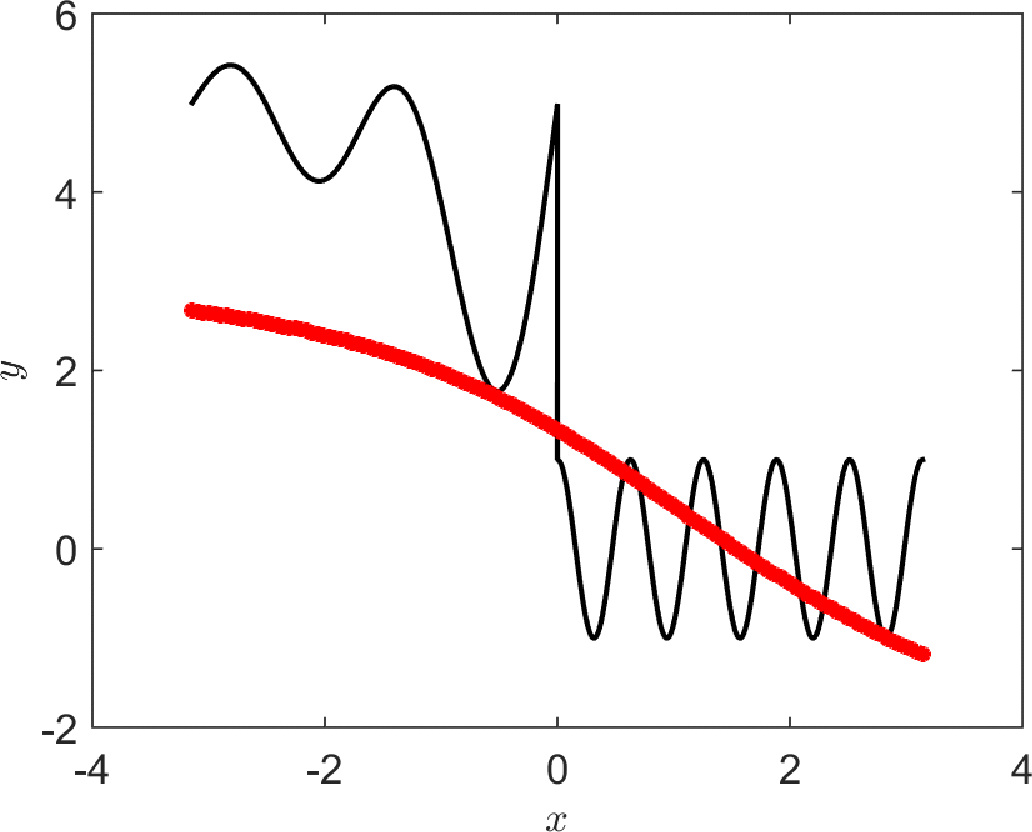 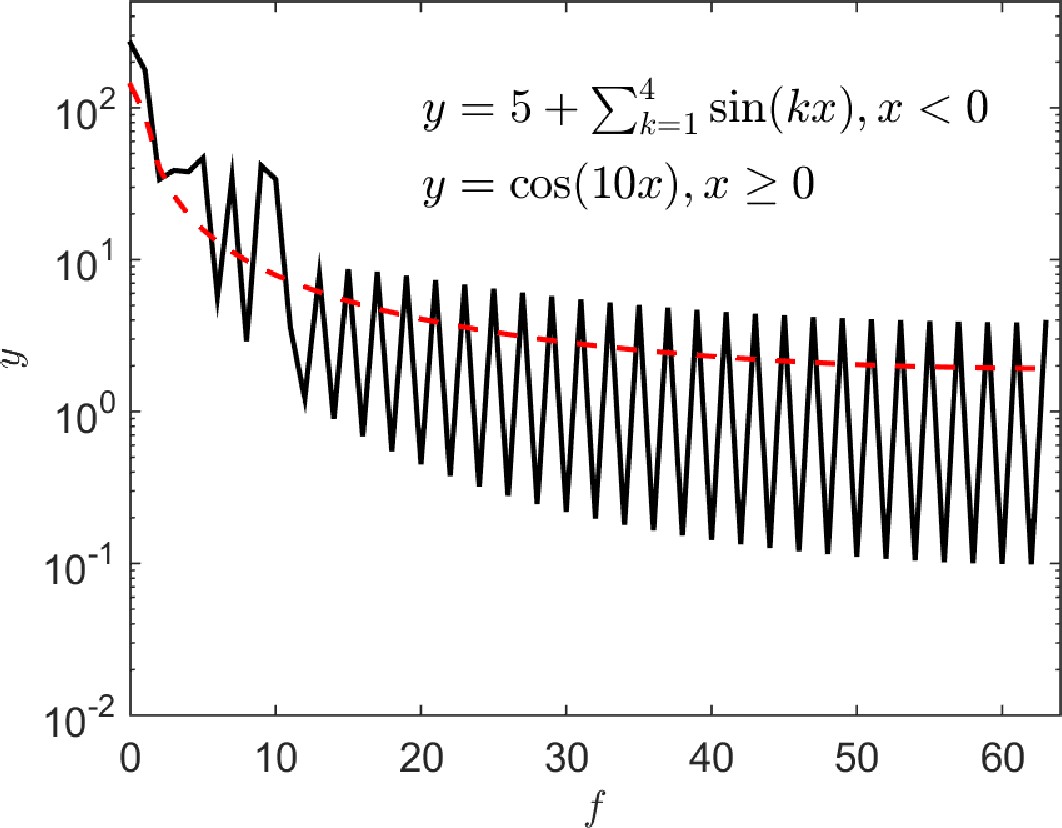 DNN: Fully Connected 2 x 20
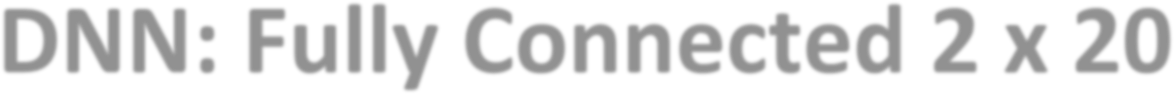 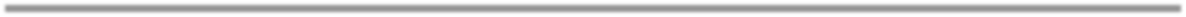 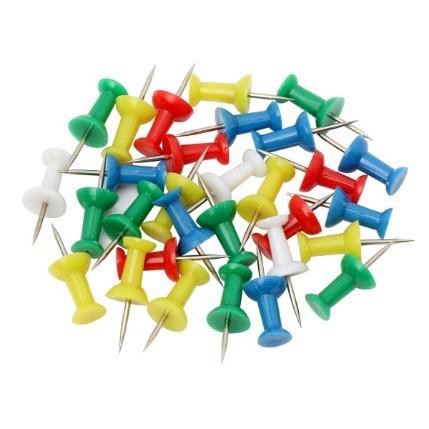 Data + Neural Networks + Physical Laws
*Physics-Informed Neural Networks (PINNs)

Physics-informed neural networks: A deep learning  framework for solving forward and inverse problems  involving nonlinear partial differential equations

M Raissi, P Perdikaris, GE Karniadakis
Journal of Computational Physics 378, 686-707

arXiv:1711.10561; arXiv:1711.10566 (2017)
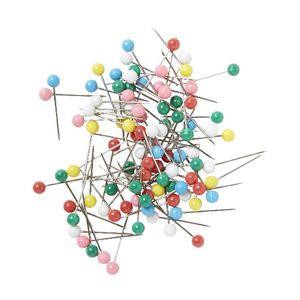 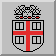 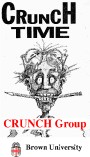 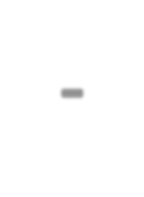 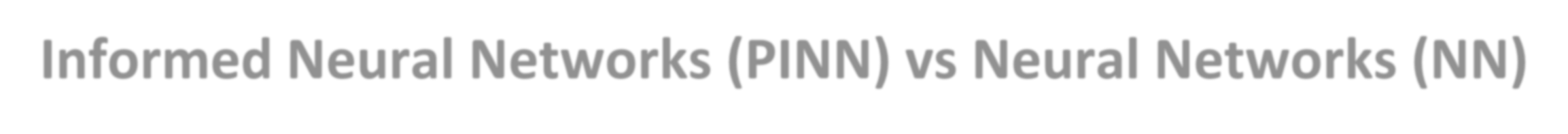 Physics-Informed Neural Networks (PINN) vs Neural Networks (NN)
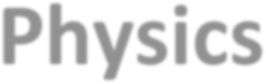 to PINN or not to PINN?
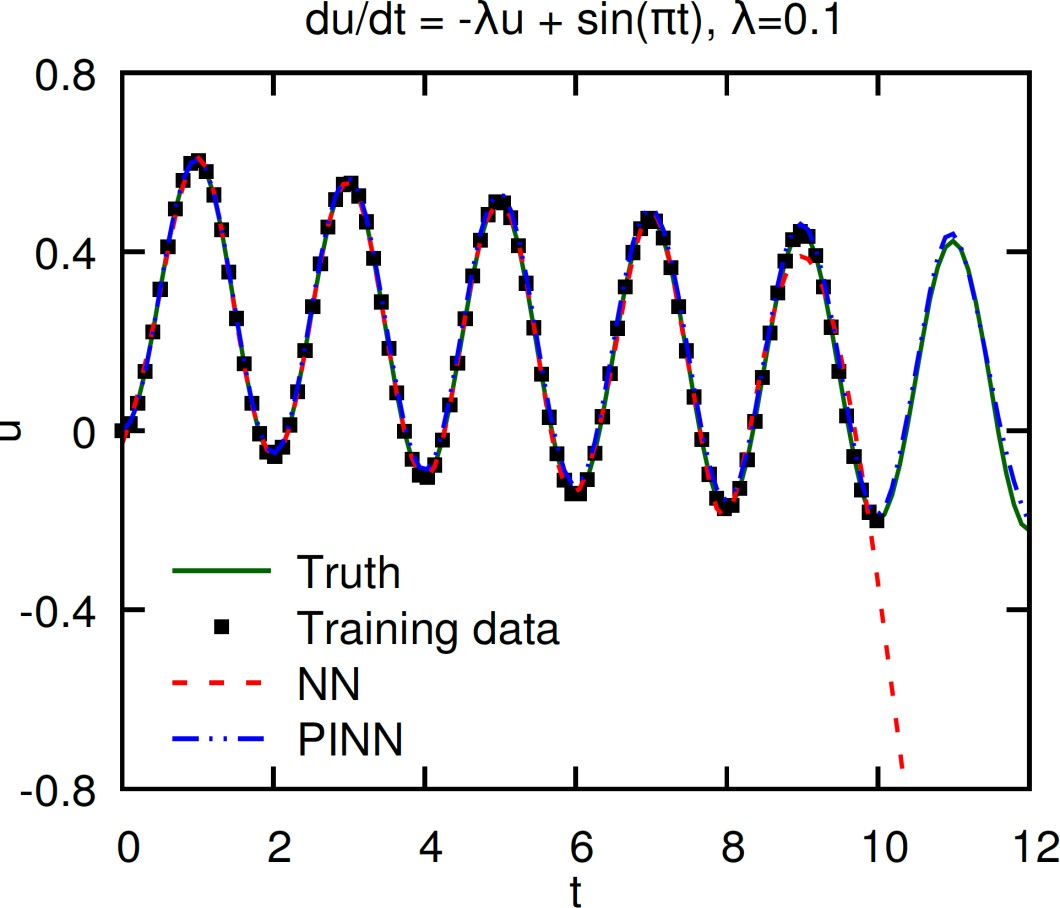 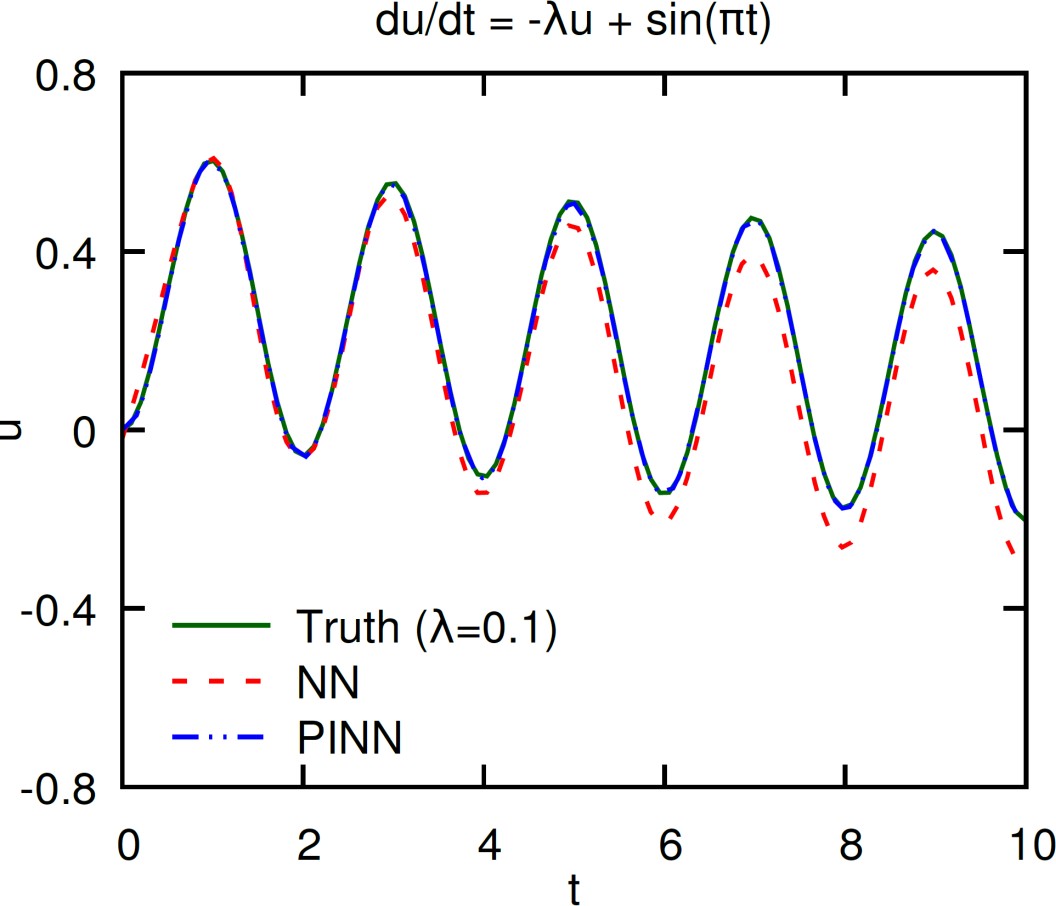 - train for lambda = 0.3, 0.4, ..., 1 and t = [0, 10]
NN: 4 layers, 20 neurons per layer
Adam optimizer, learning rate 0.001, optimized for 10000 steps.
What is a PINN? Physics-Informed Neural Network
We employ two (or more) NNs that share the same parameters
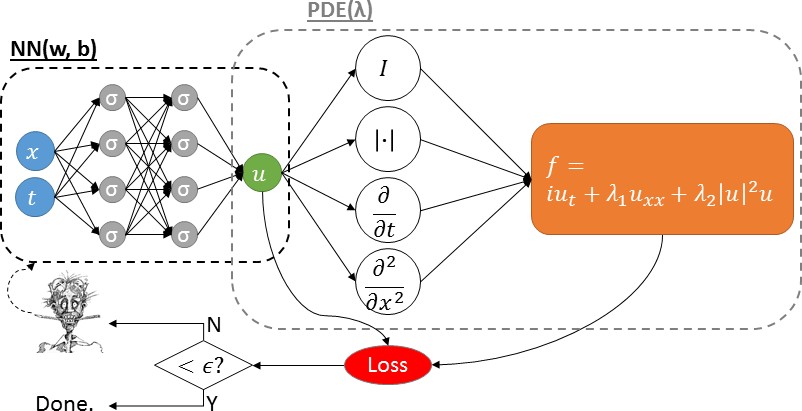 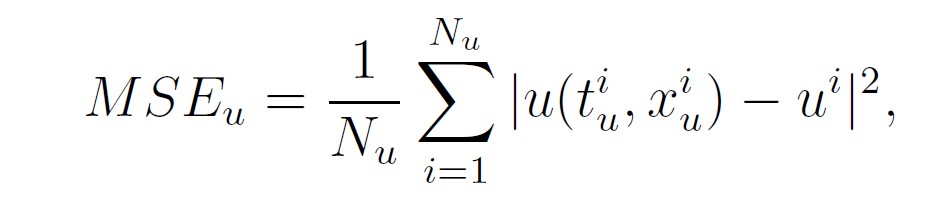 Minimize:
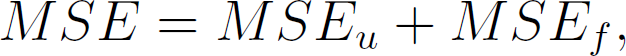 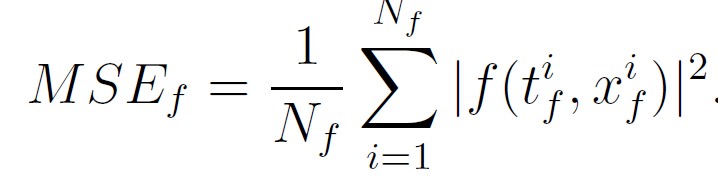 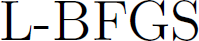 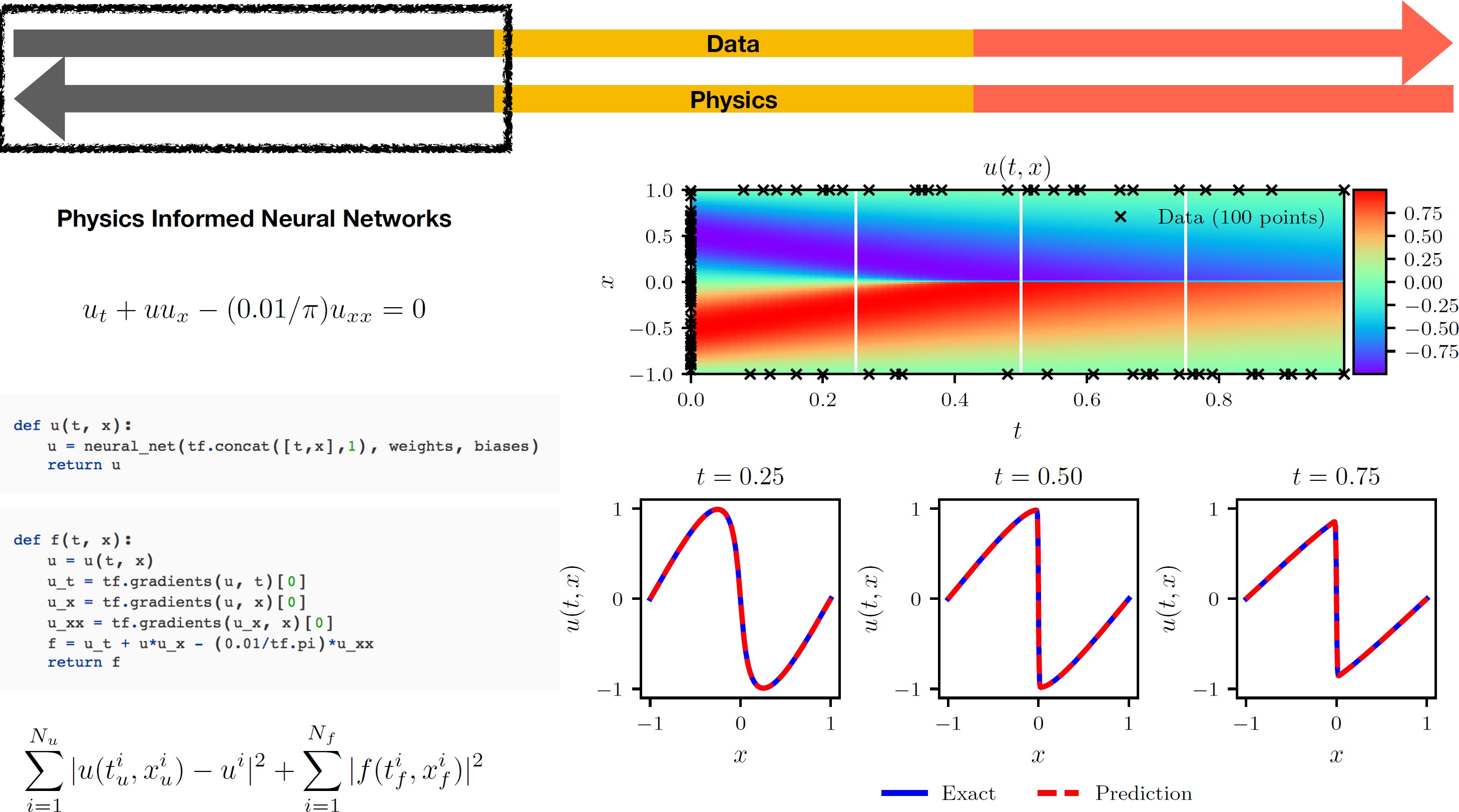 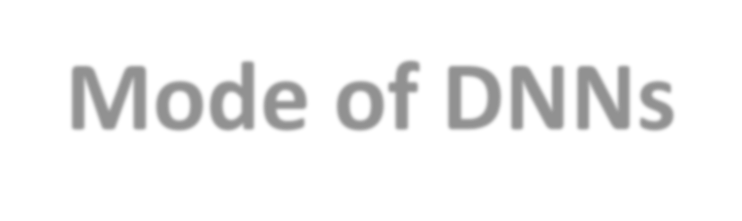 PINNs Change the Learning Mode of DNNs
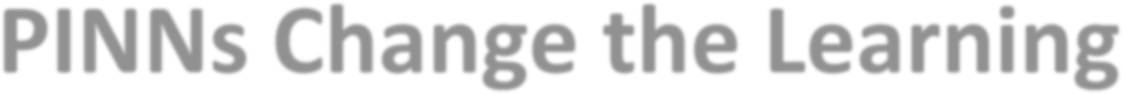 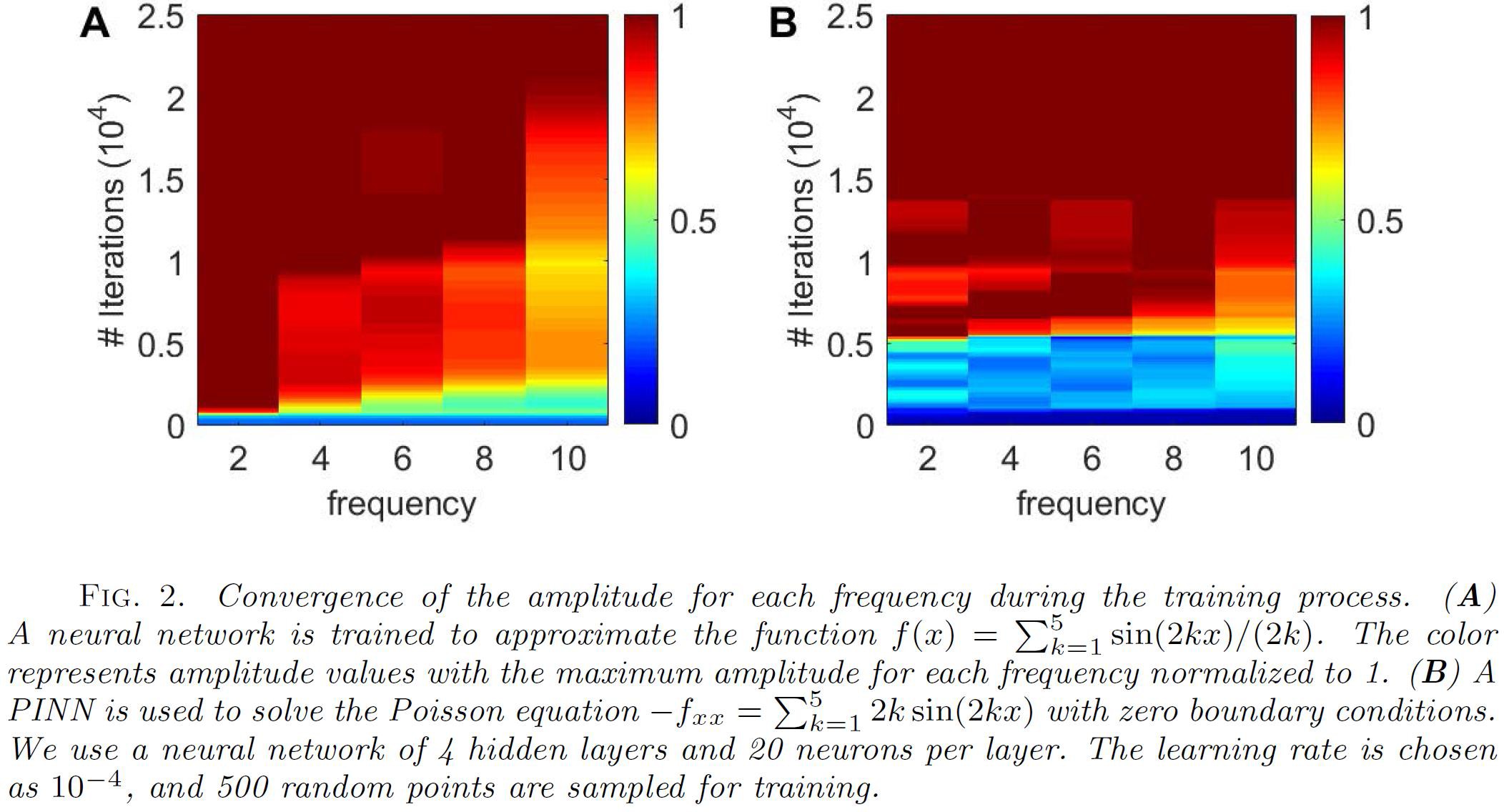 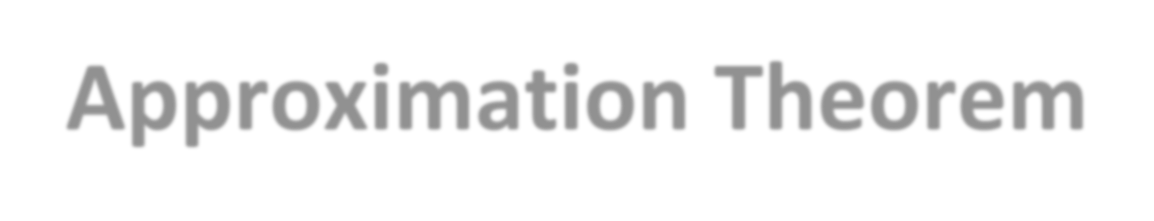 PINN Approximation Theorem
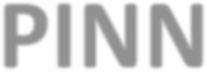 A. Pinkus, Acta Numerica, (1999)
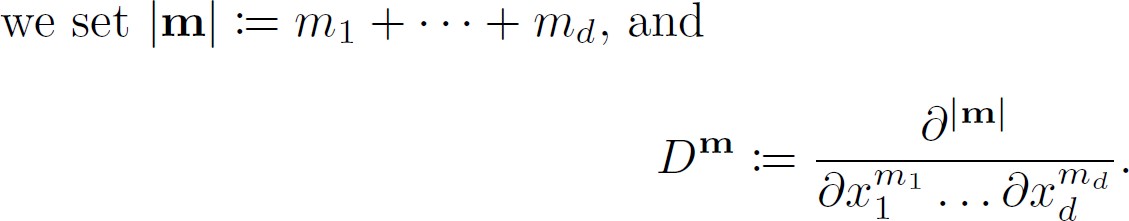 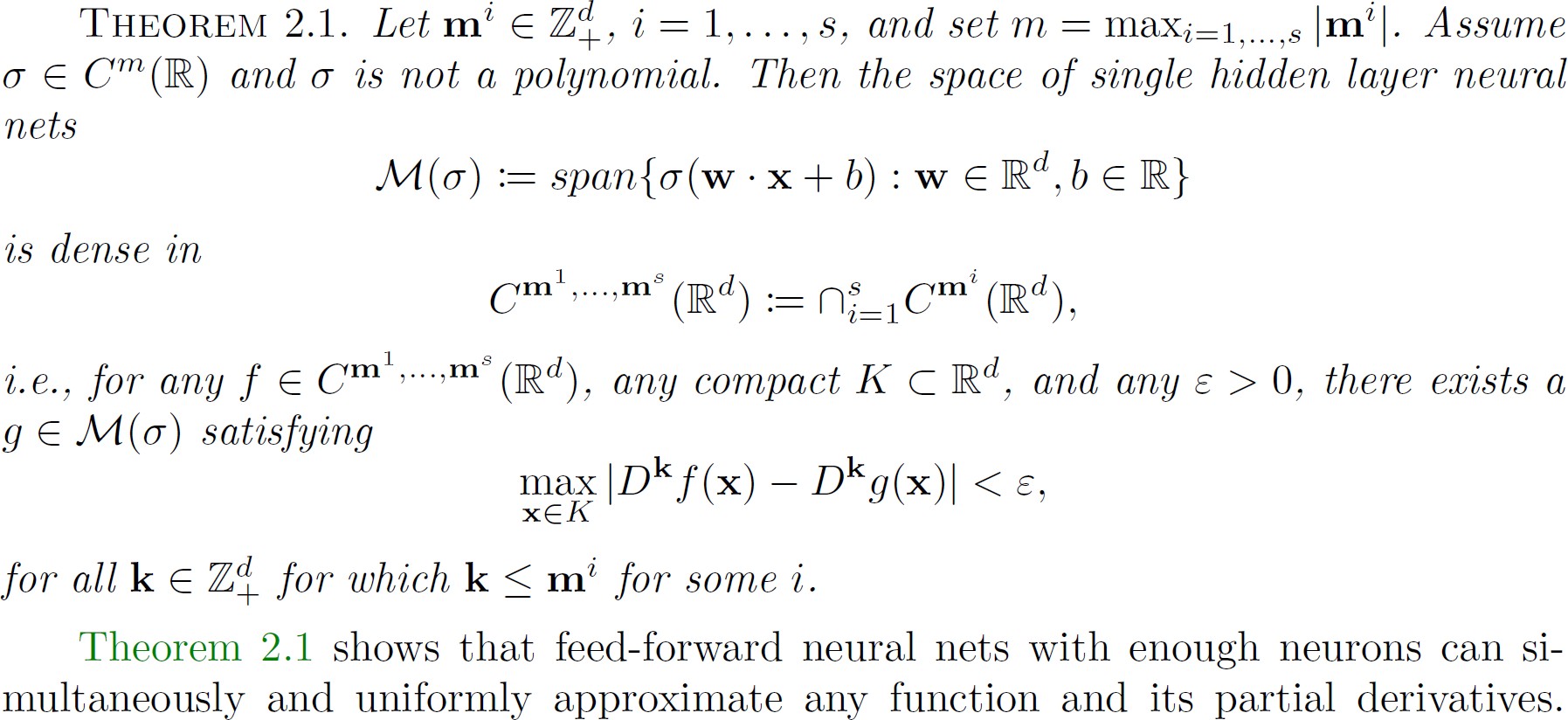 Boundary conditions issues
Two methods to deal with boundary conditions:

use trial solutions that automatically satisfy the boundary conditions (“hard assignment”)

add a penalty term to the loss function (“soft assignment”)
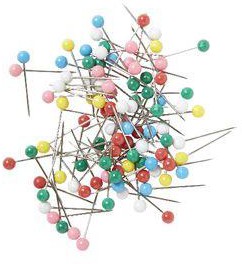 Physics-Informed Neural Networks (PINNs)

cPINNs: conservative PINNs
vPINNs: variational PINNs
pPINNs: parareal PINNs
sPINNs: stochastic PINNs
fPINNs: fractional PINNs
LePINNs: Levy process PINNs
nPINNs: Nonlocal PINNs…
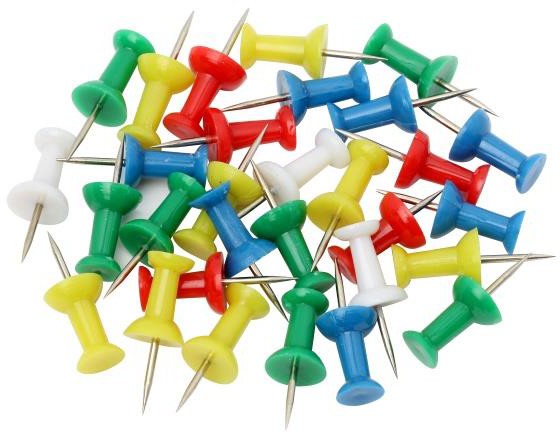 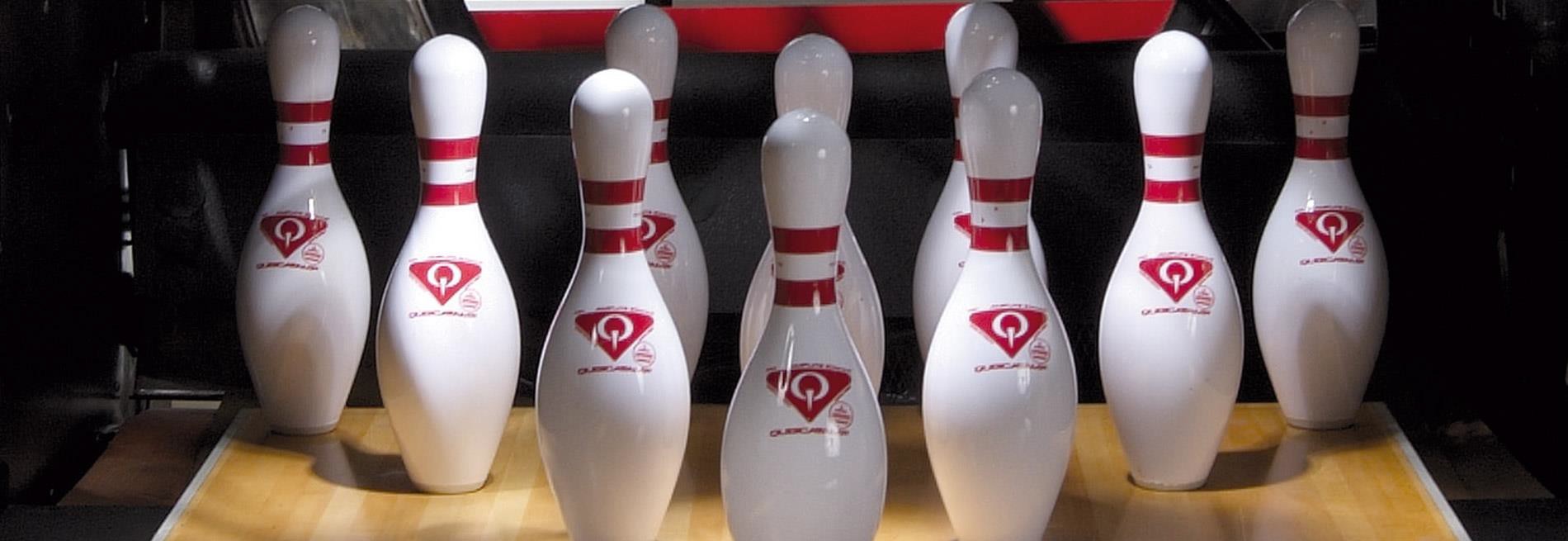 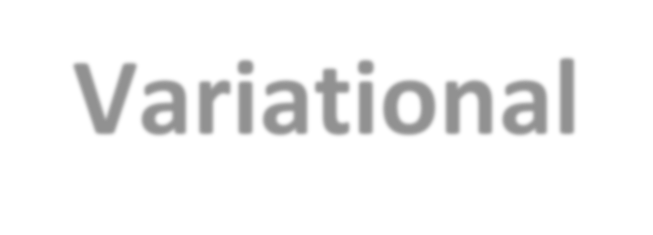 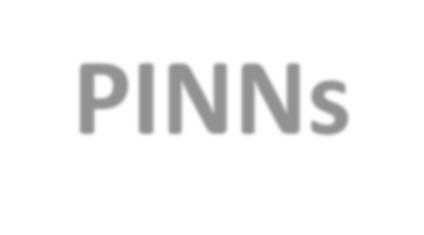 Variational PINNs
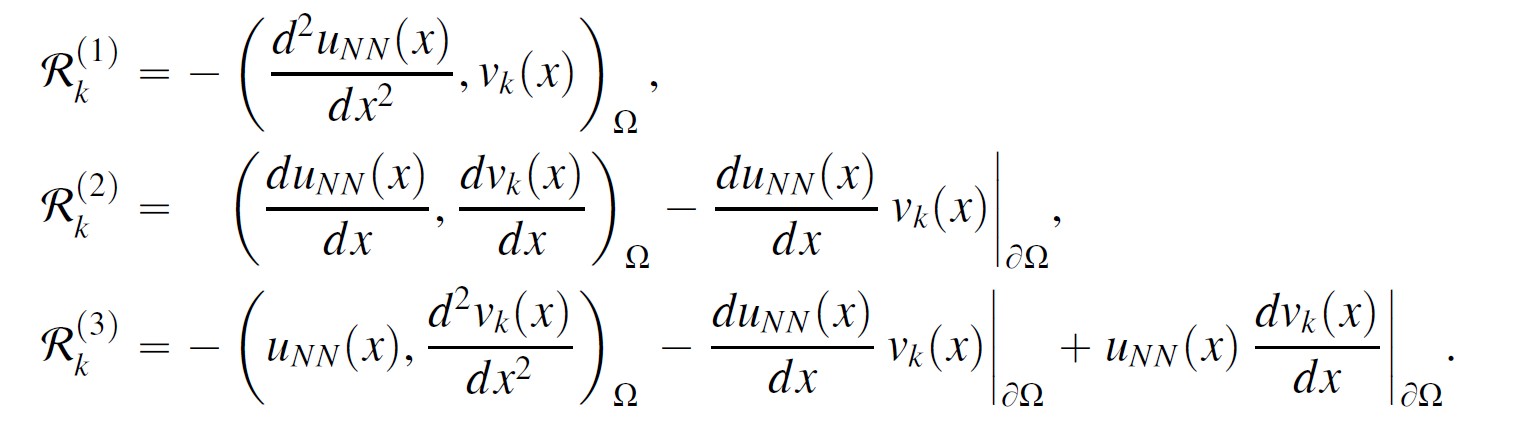 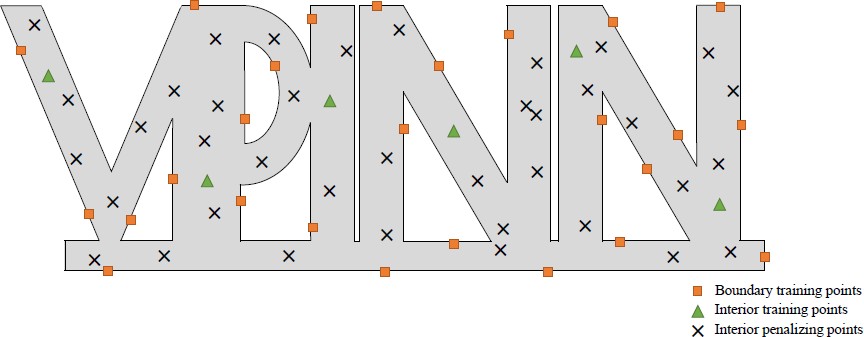 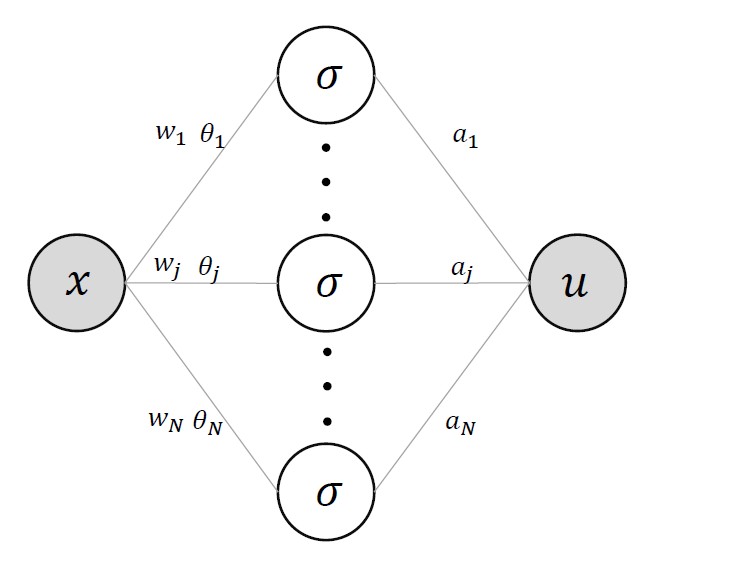 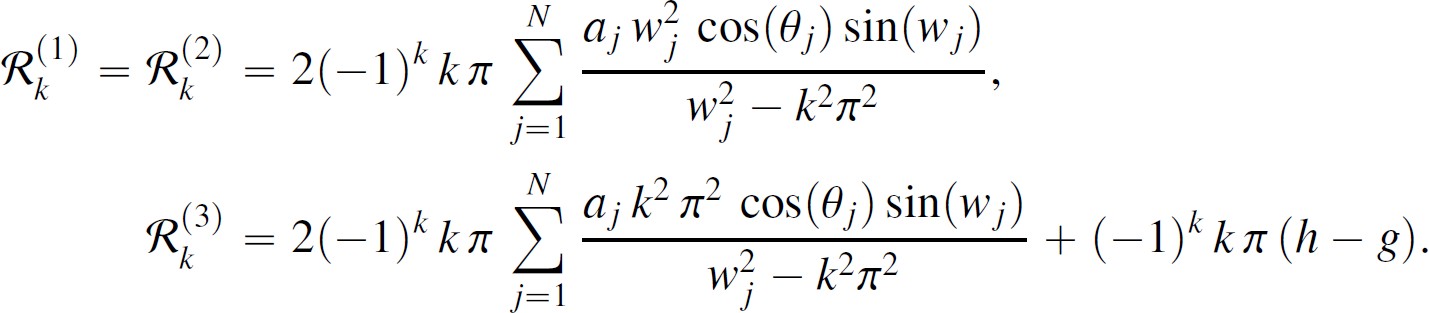 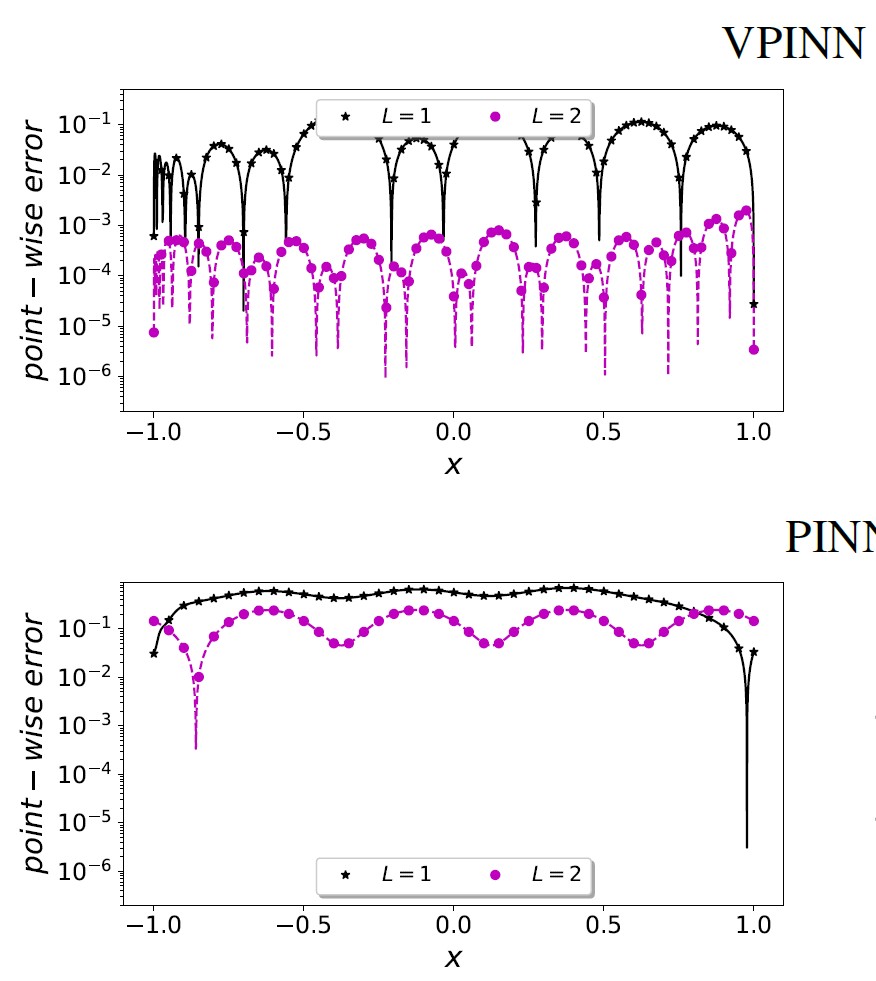 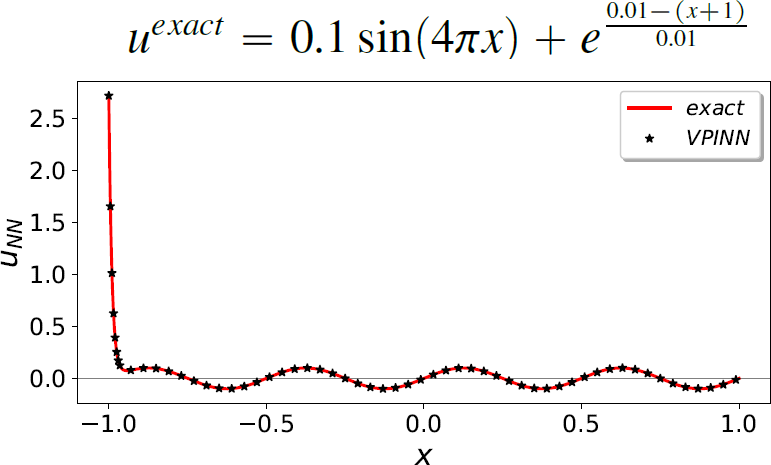 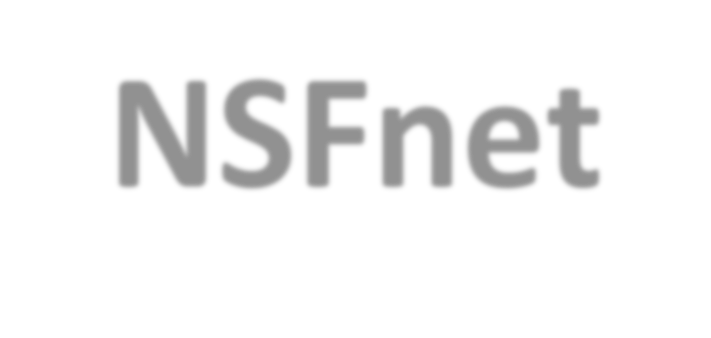 NSFnet
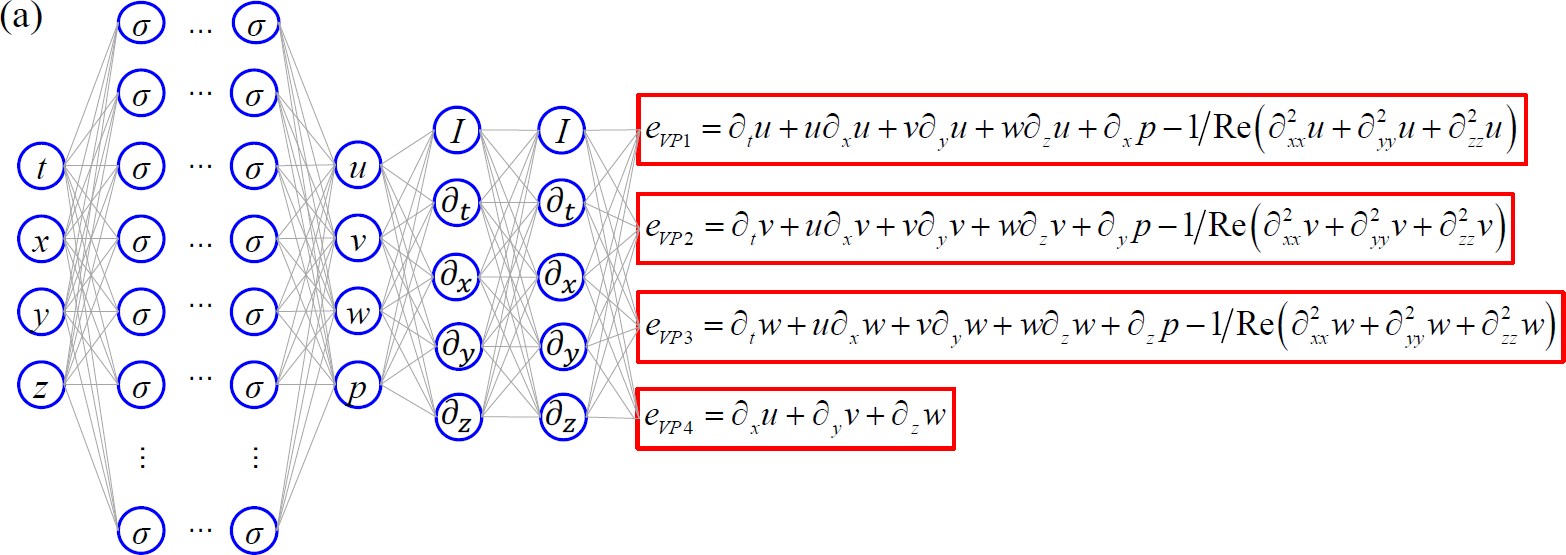 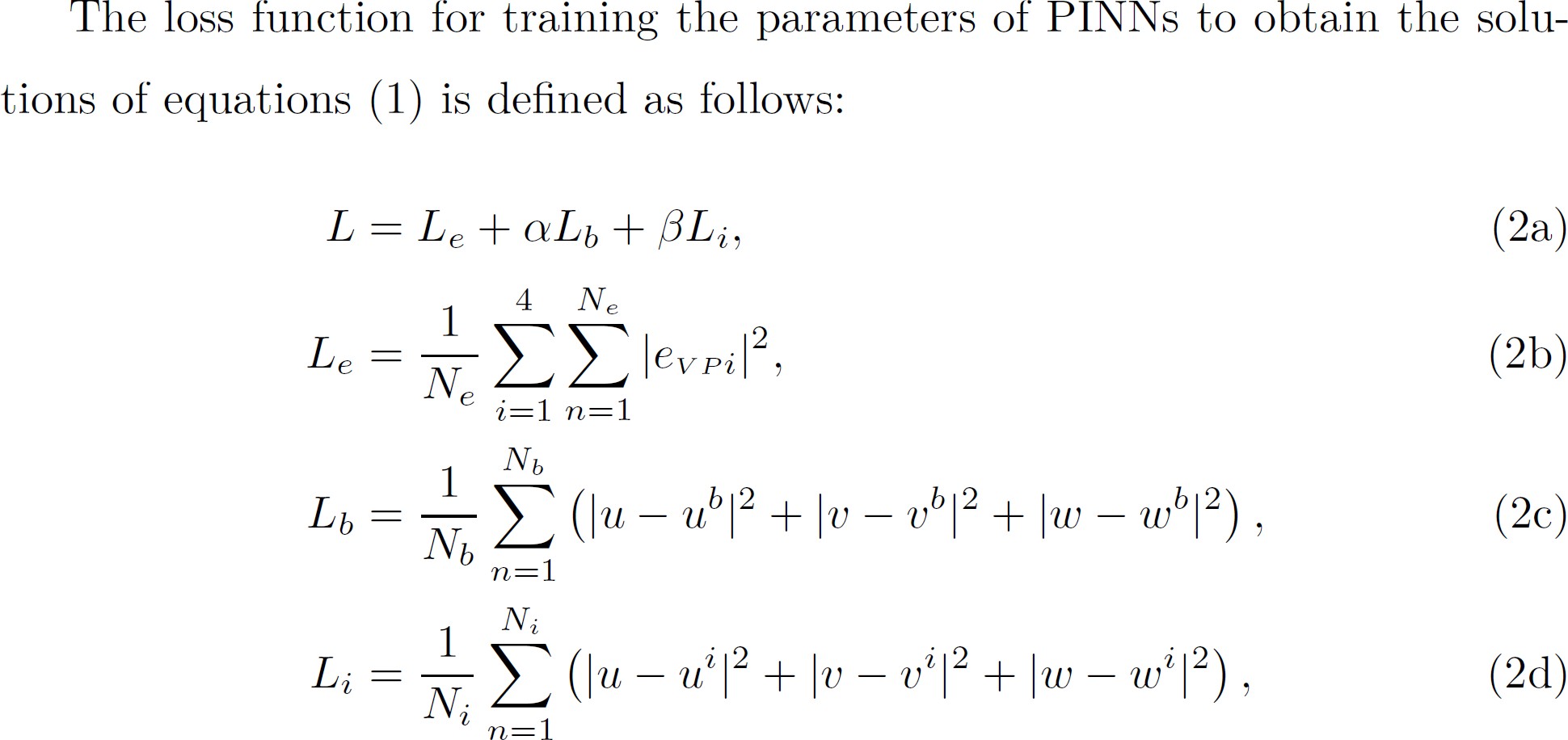 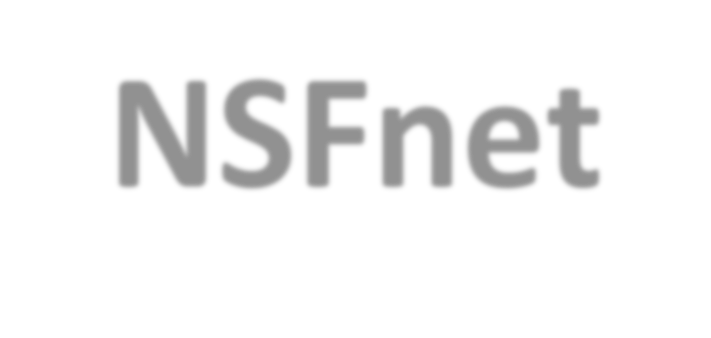 NSFnet
Navier-Stokes Flow net
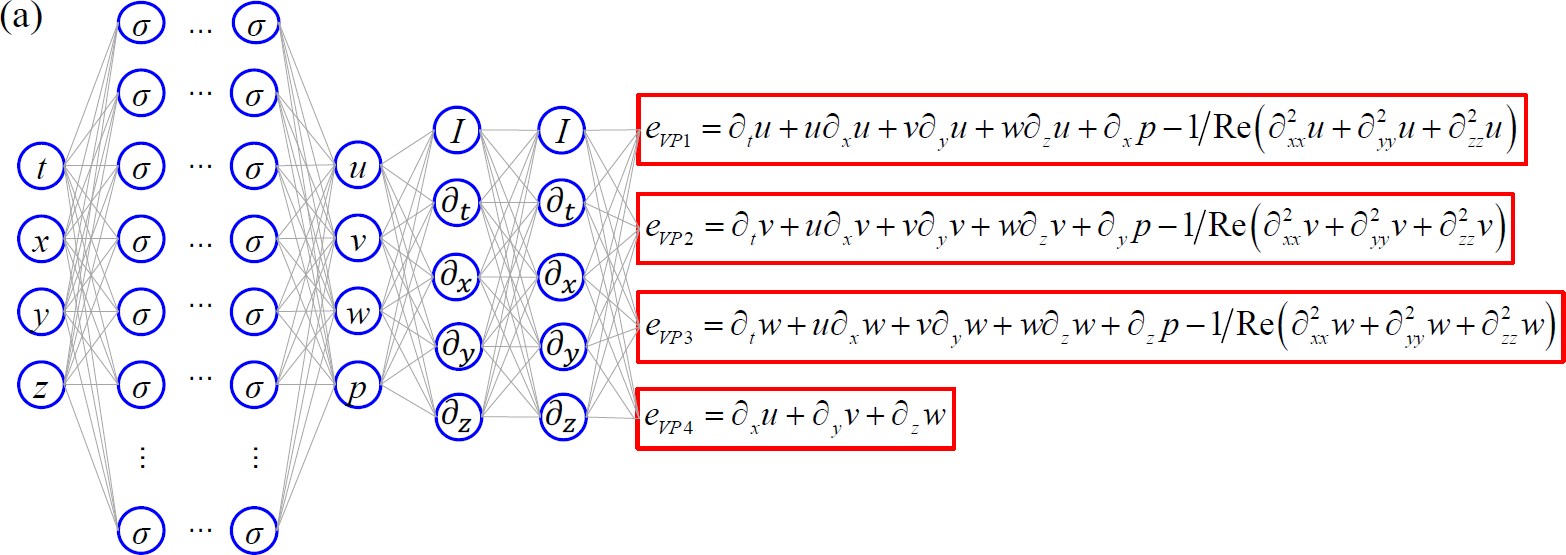 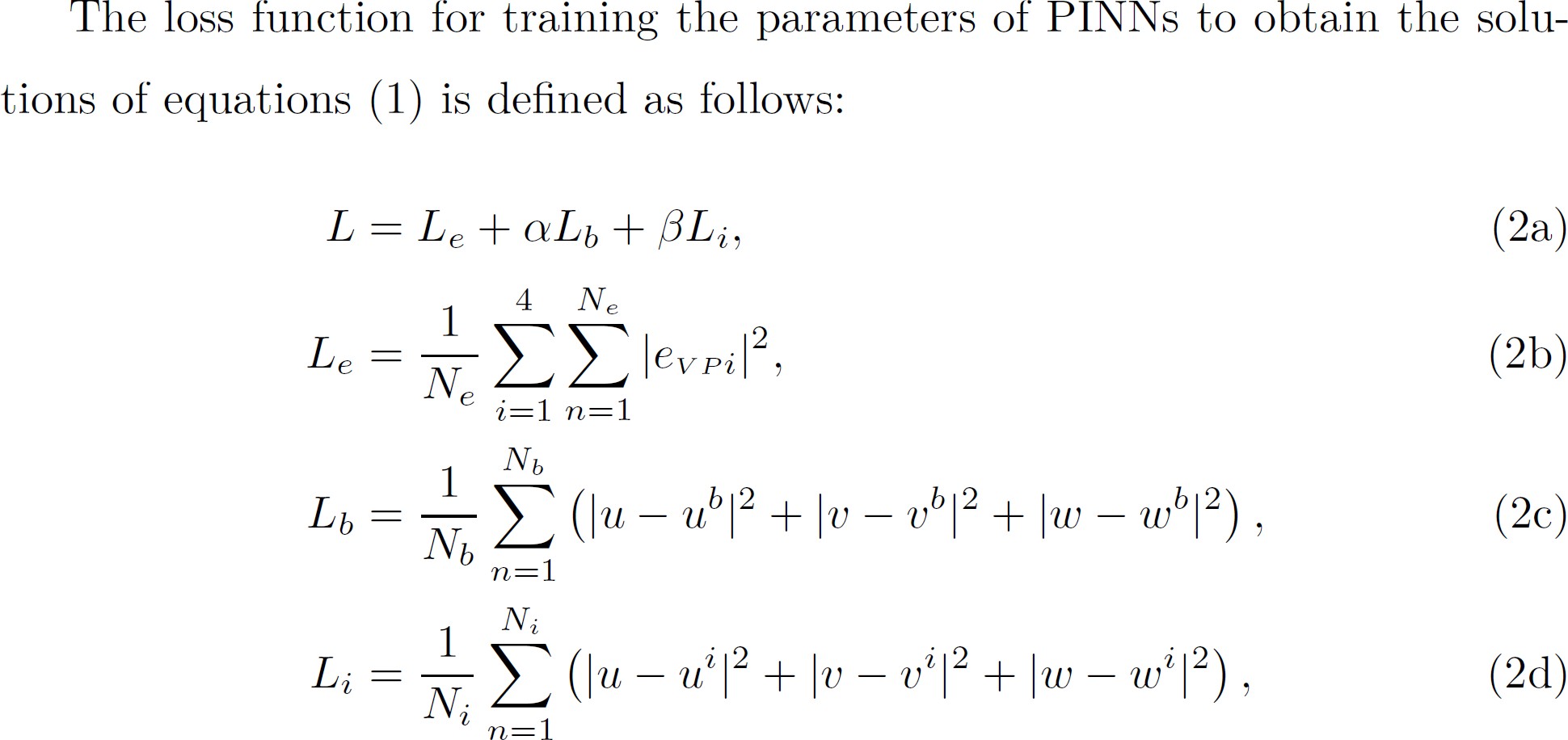 Can PINNs Sustain Turbulence?
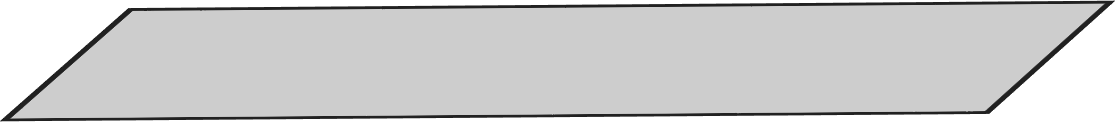 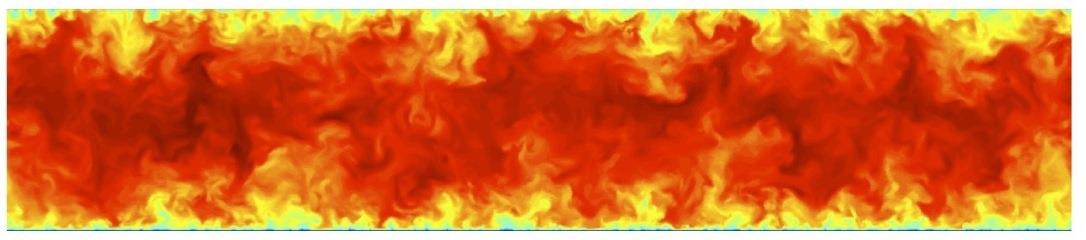 zx
Example 1: 150＜y+<200
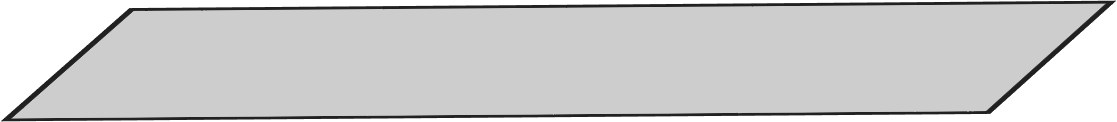 y
Example 2: 0＜y+<23.8
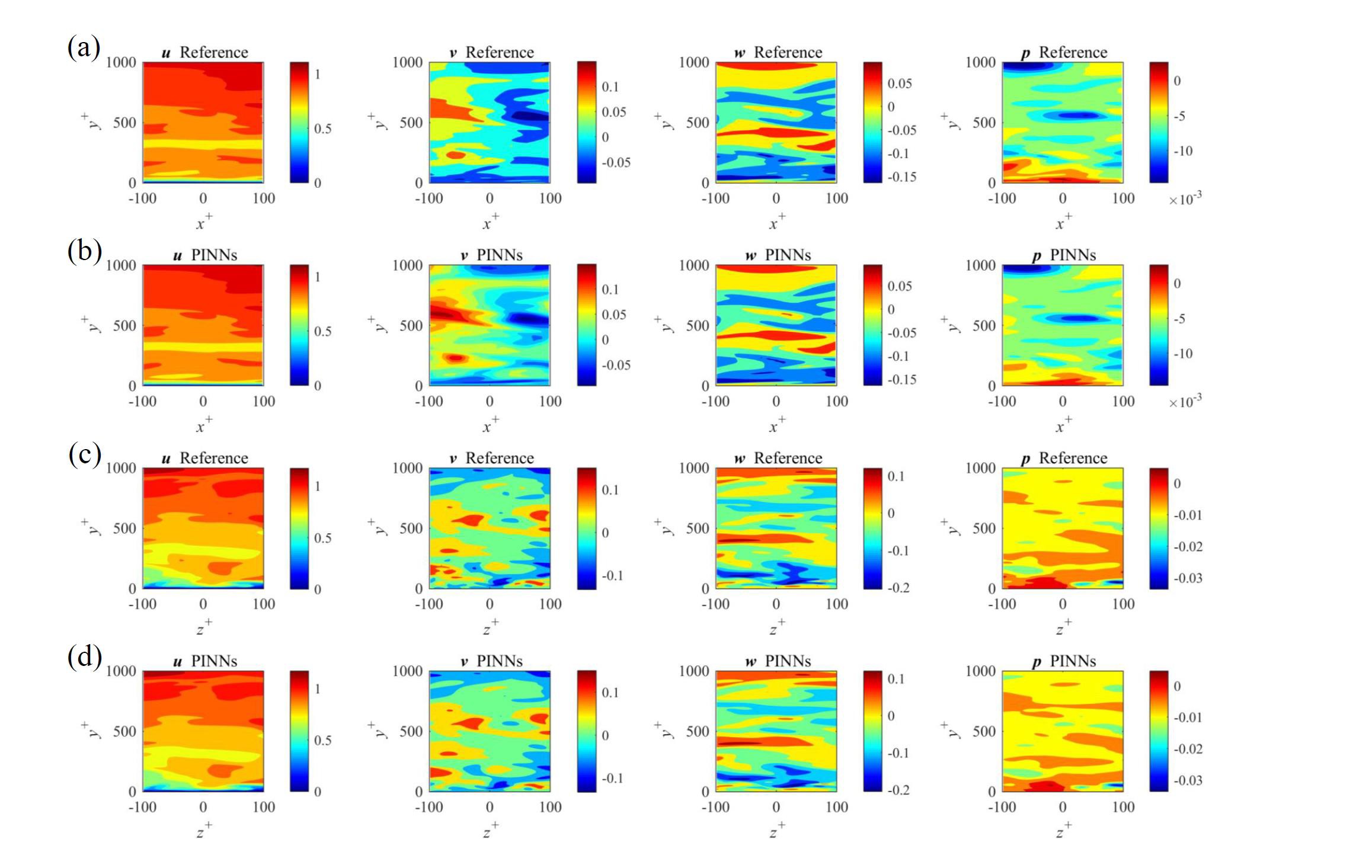 Location:	12.47,12.66	×	−1.00, −0.0031	×	4.61,4.82
Ne = 100 000 per time step; Nb = 26 048 and Ni = 147 968
Hidden Fluid Mechanics
M. Raissi, A. Yazdani and G.E. Karniadakis, arXiv:1808.04327
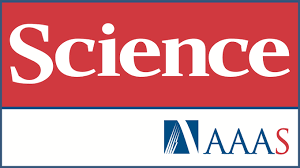 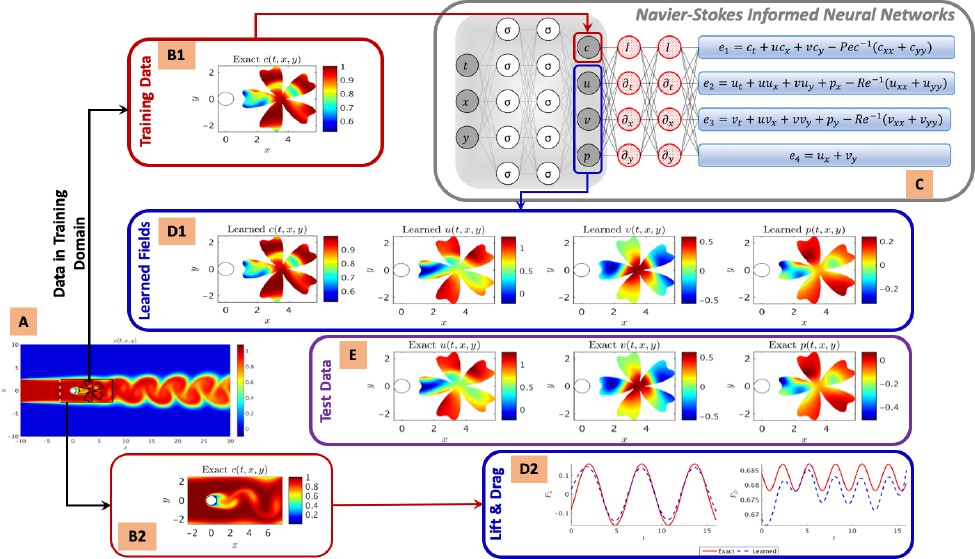 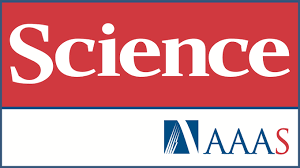 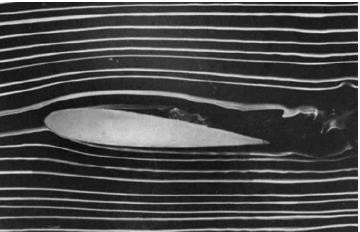 Smoke-type Visualizations
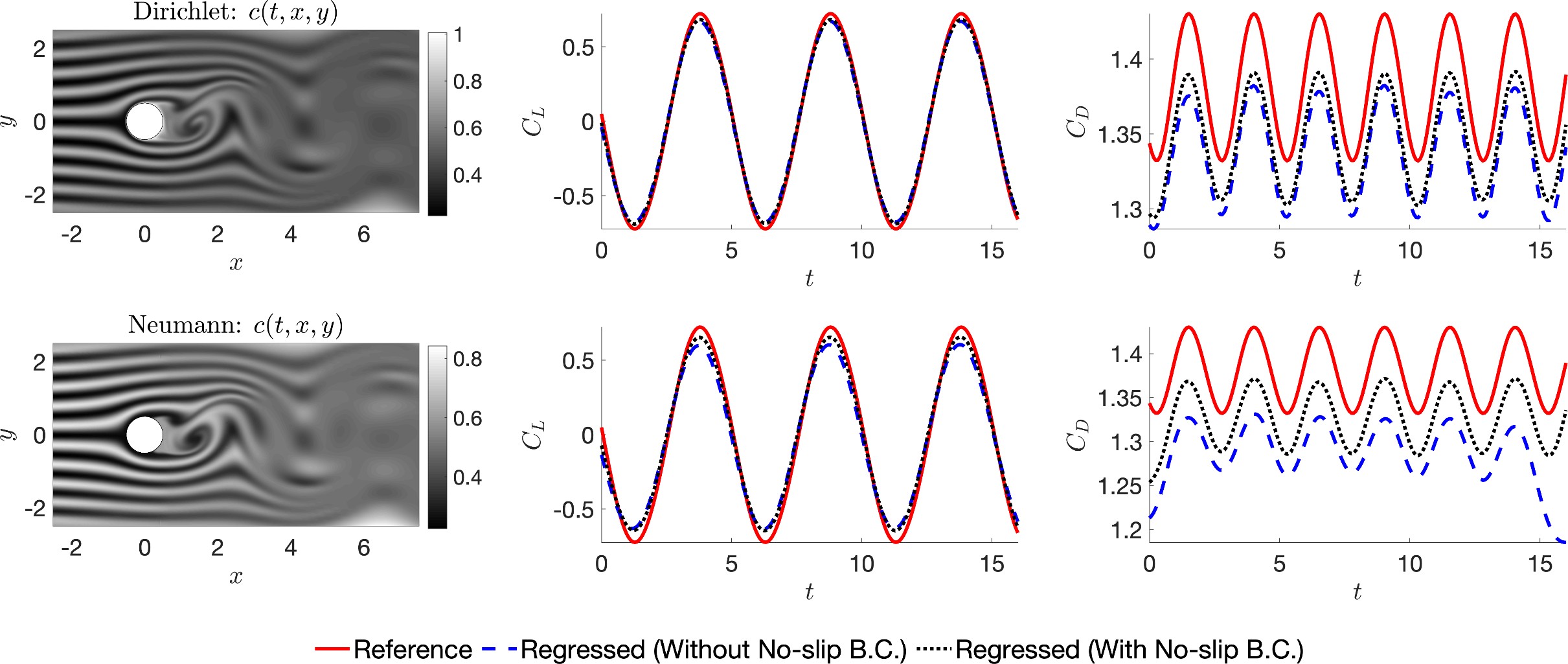 Re=200; Pe=2,000
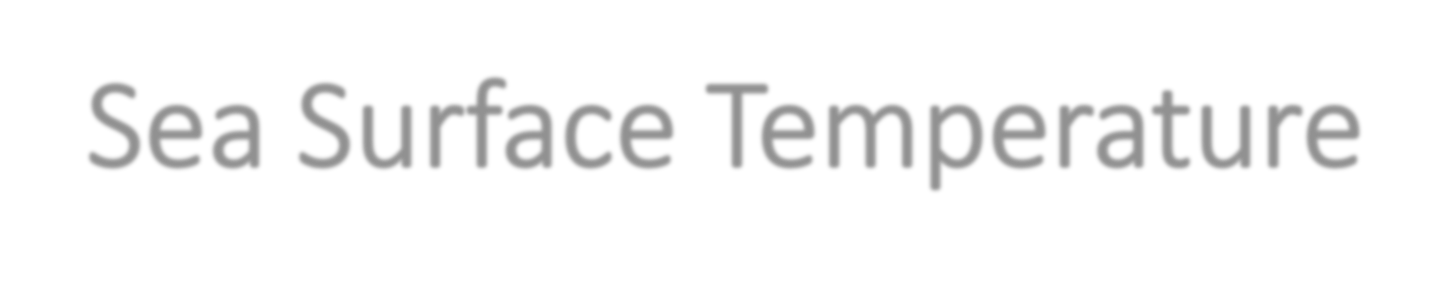 Gulf of Mexico Sea Surface Temperature
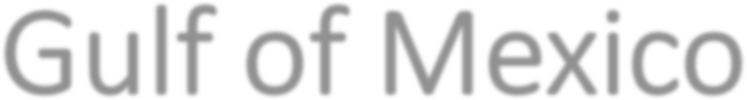 Regional Ocean Modeling System (ROMS) simulation in the LASER region during a  winter month, 150 m horizontal resolution (from GRIIDC provided by Roy Barkan)
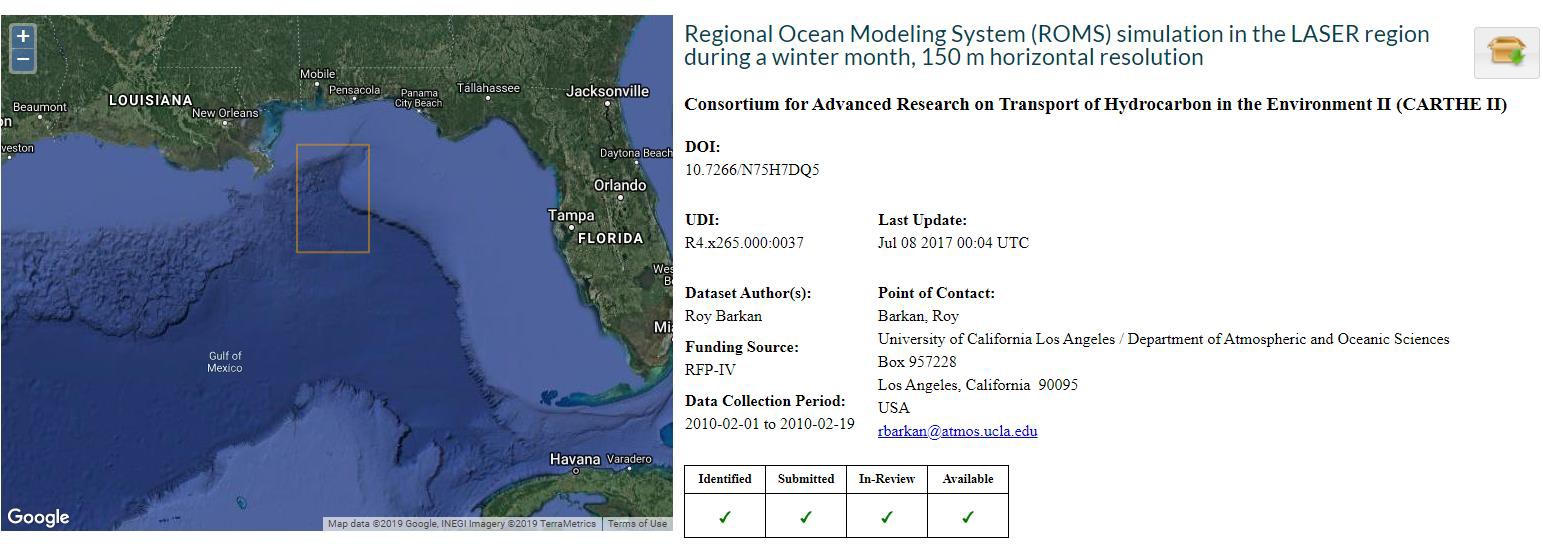 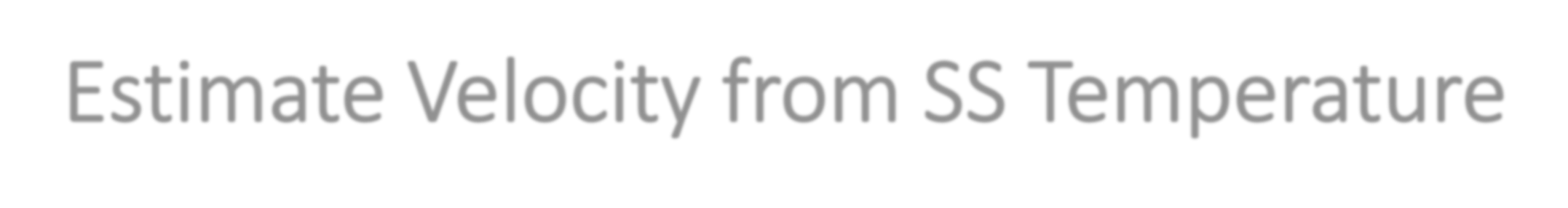 PINNs Estimate Velocity from SS Temperature
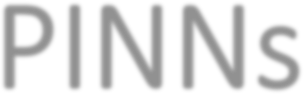 Velocity field and vorticity map (February)
Movie (ten hours per frame)
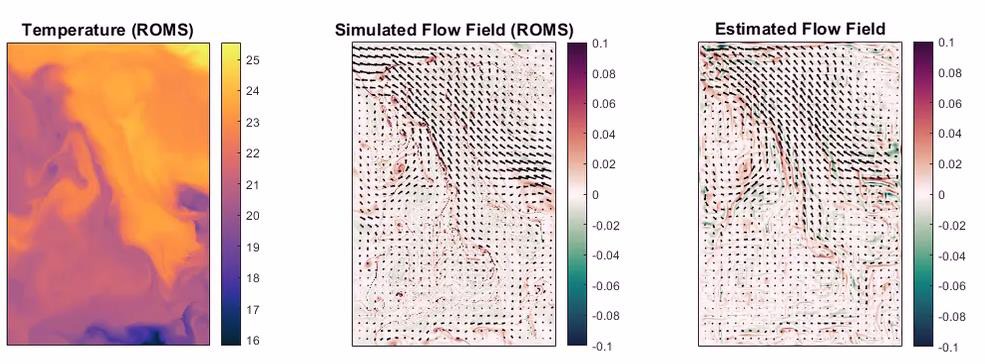 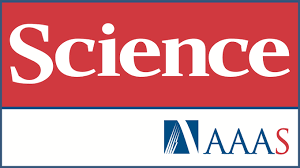 Hidden Fluid Mechanics:
flow dynamics in an intracranial aneurysm
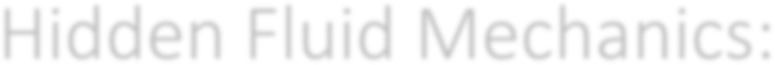 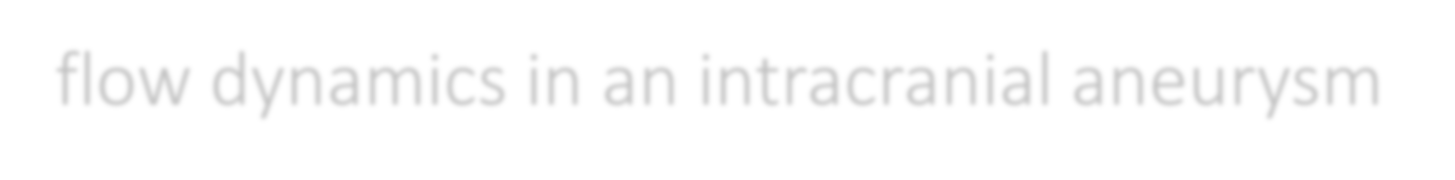 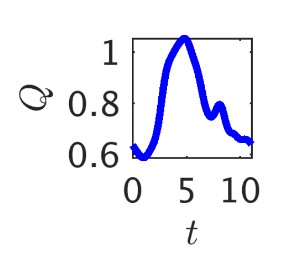 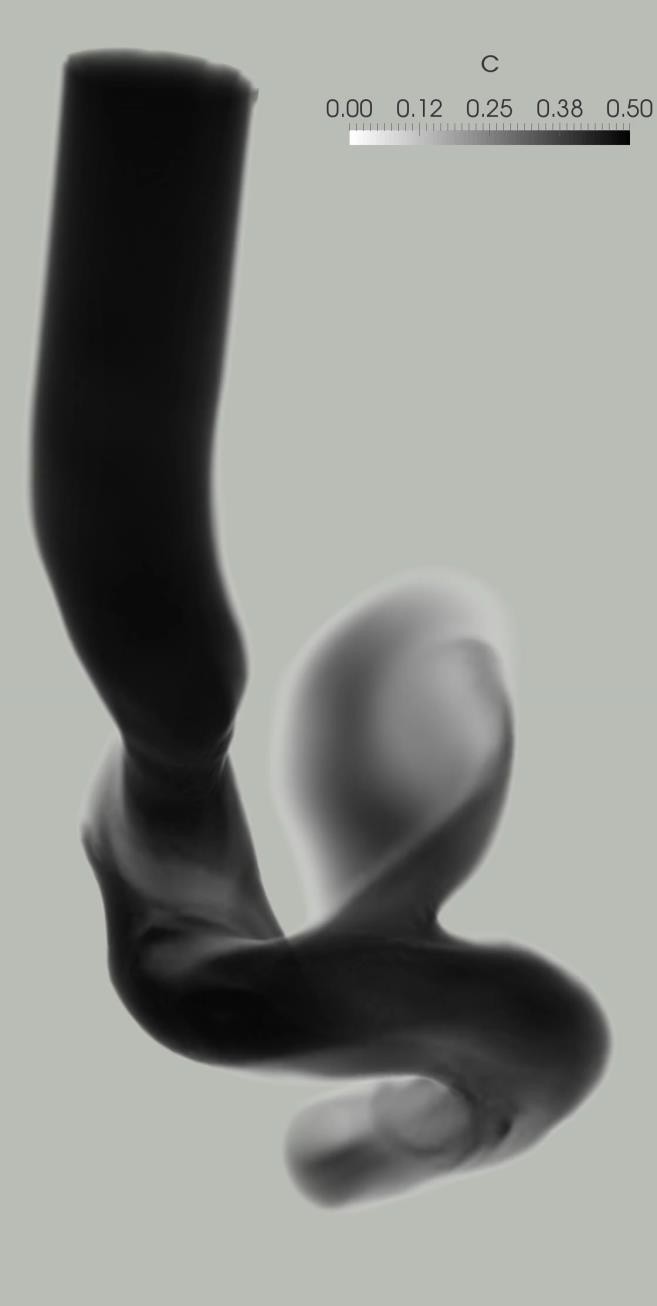 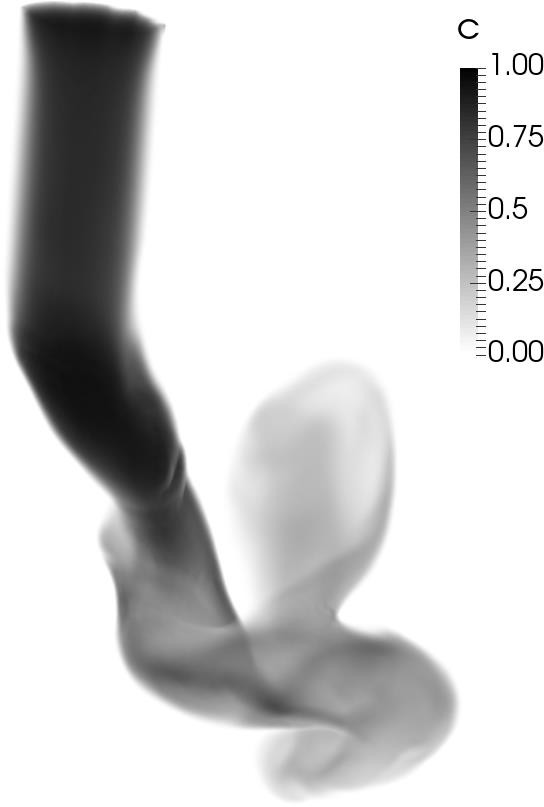 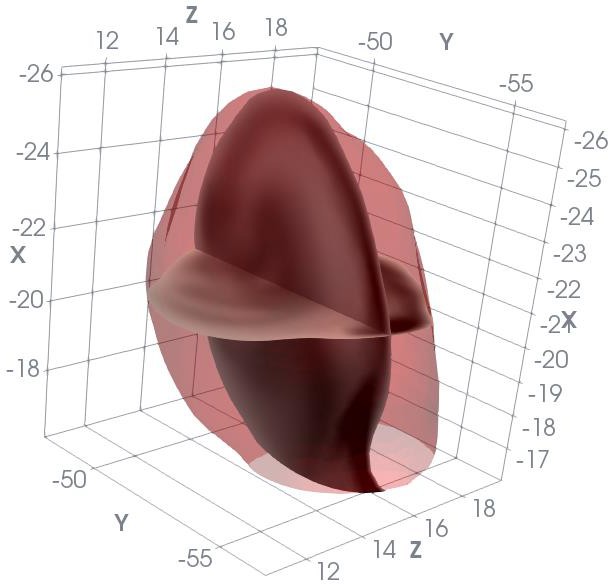 Training Data
Inferred Hidden Physics
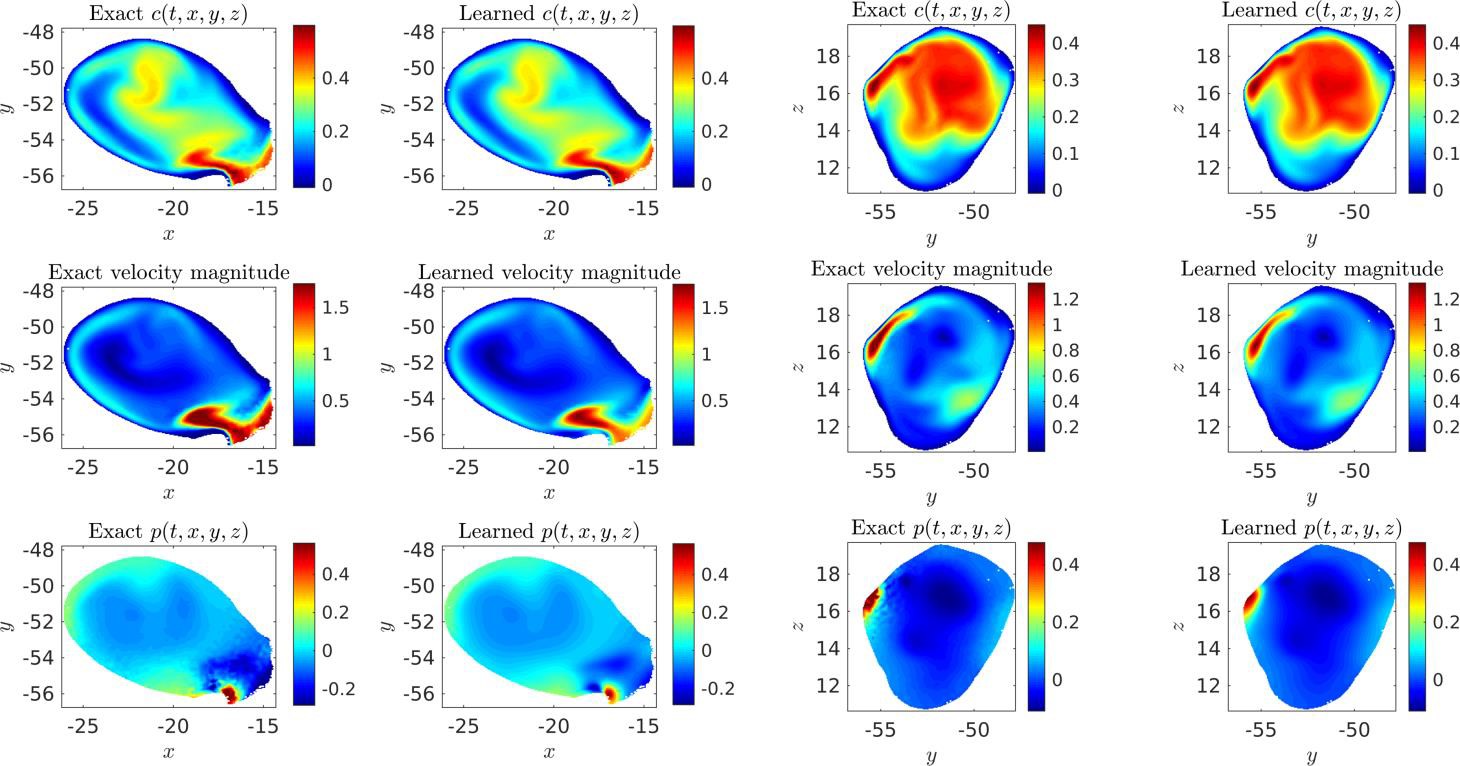 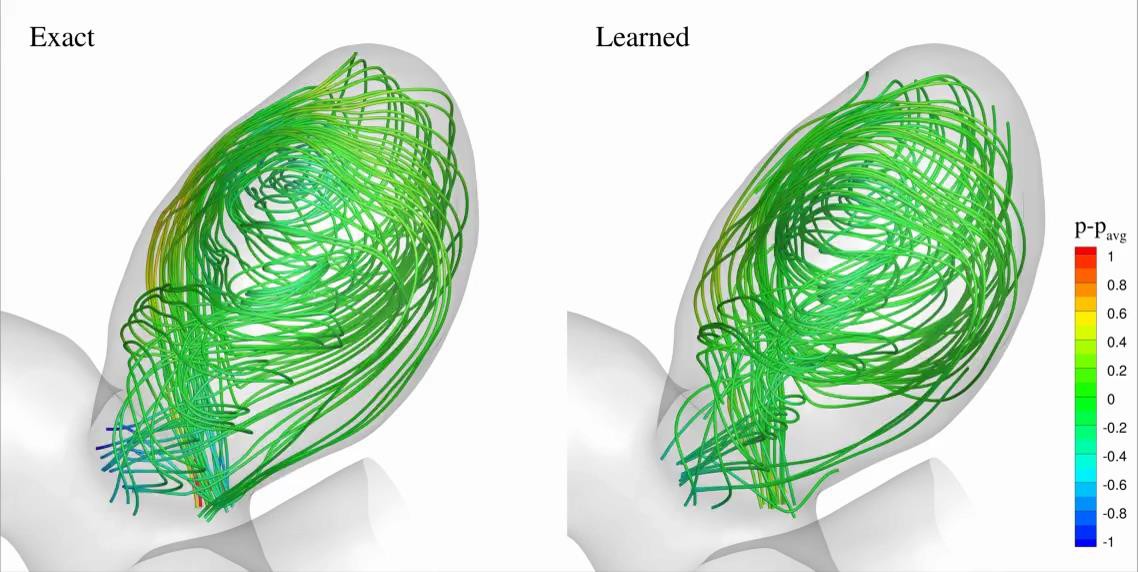 Heat Transfer: Hidden Thermal Boundary Conditions
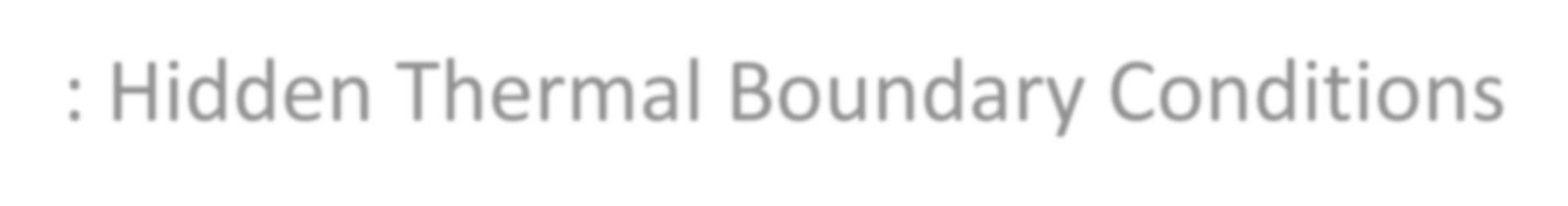 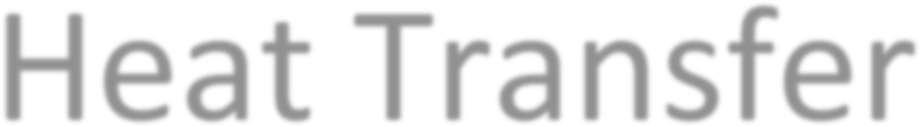 We can simulate the flow but not HT because of lack of thermal BC.
In applications the thermal BC is neither constant T nor constant flux.
We assume that we have some thermocouple measurements available.
This problem is ill-posed with classical methods.
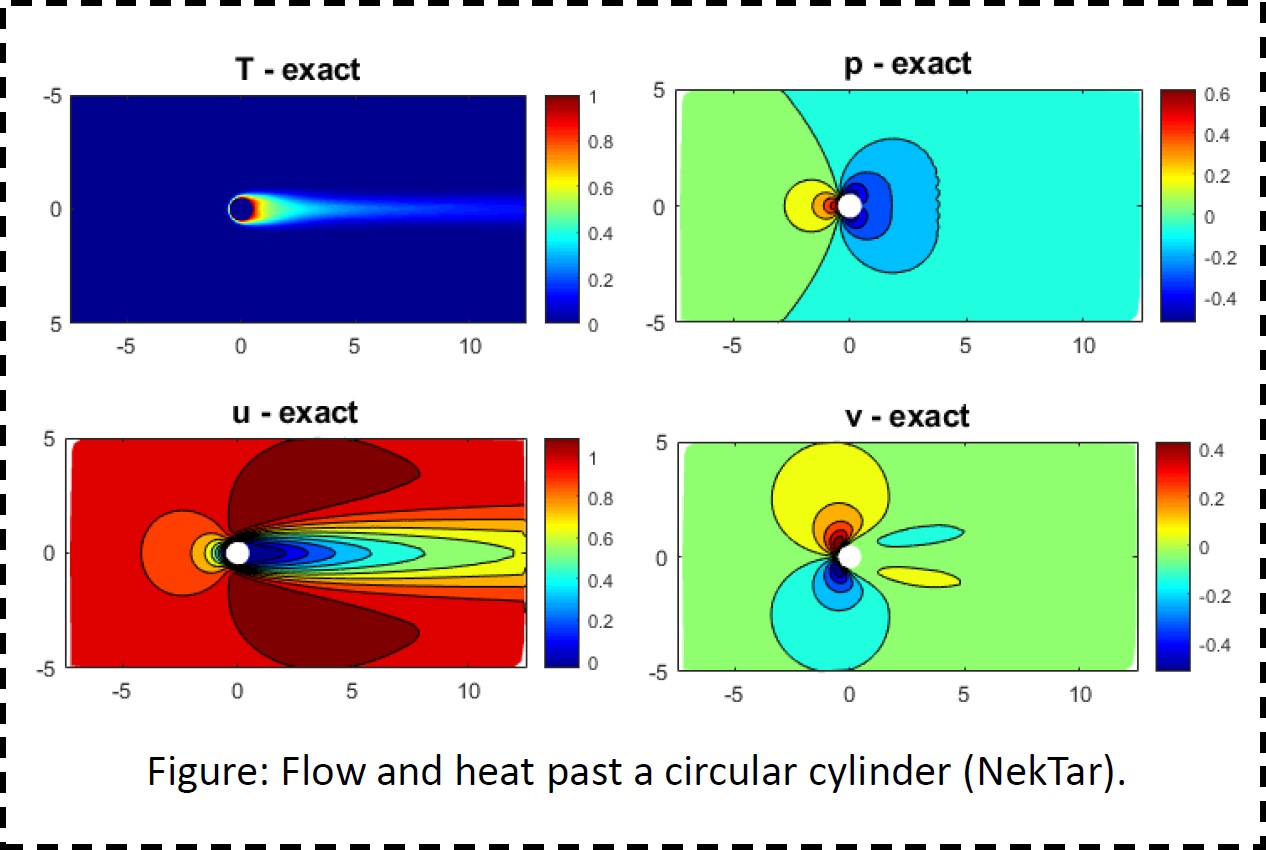 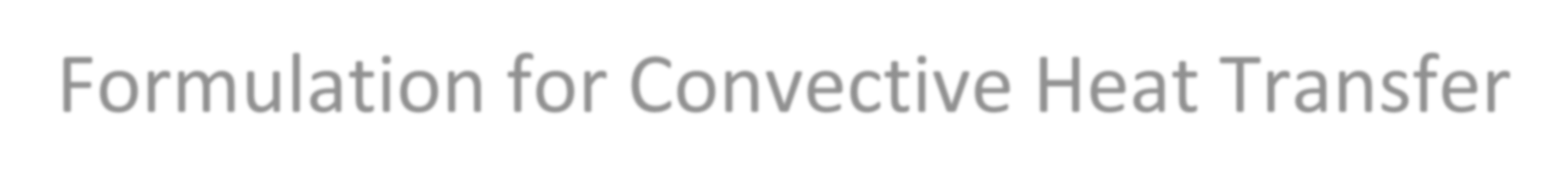 PINN Formulation for Convective Heat Transfer
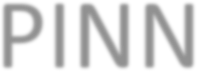 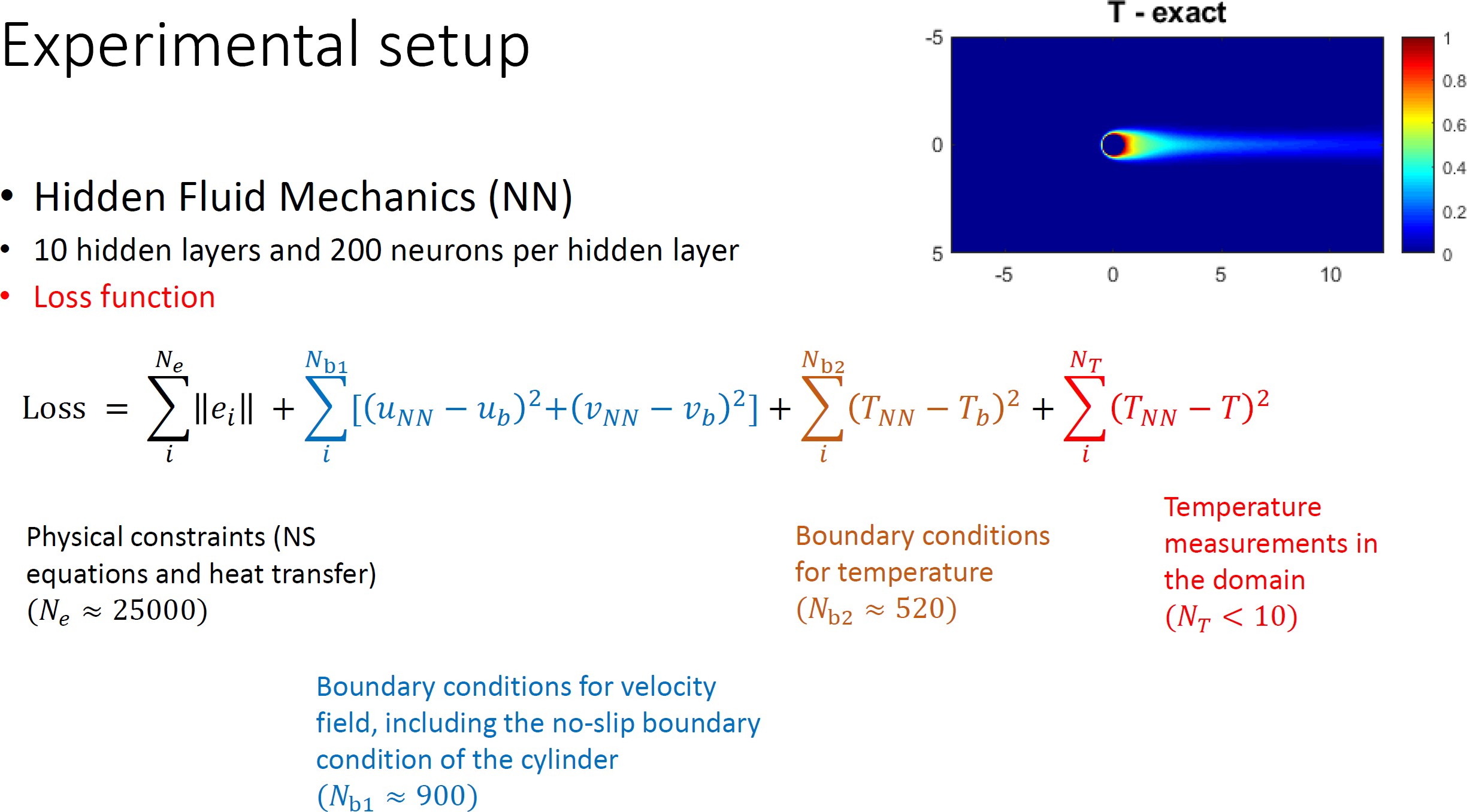 Discover constant Temperature on Cylinder
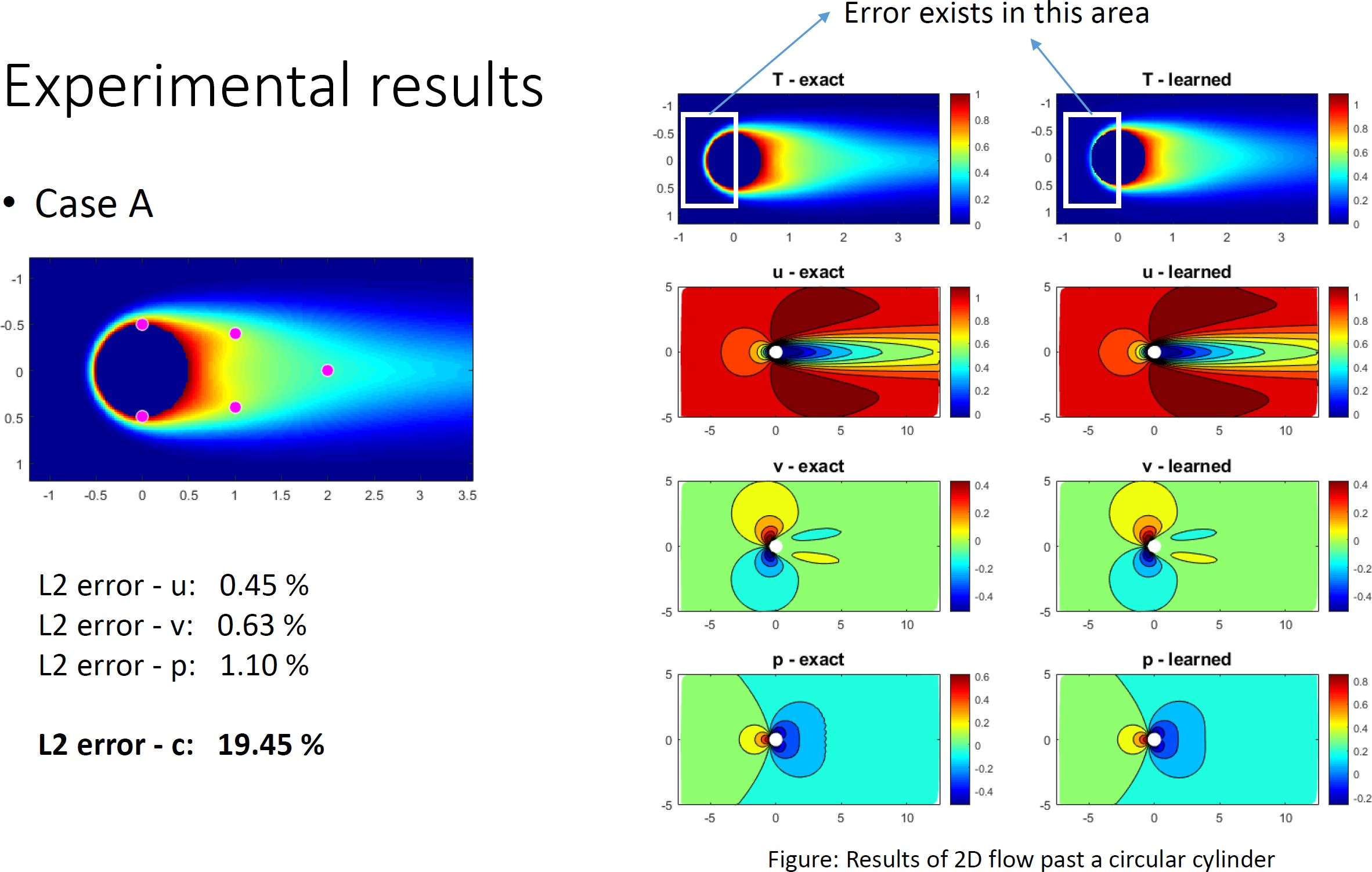 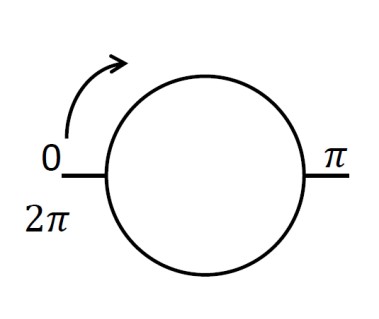 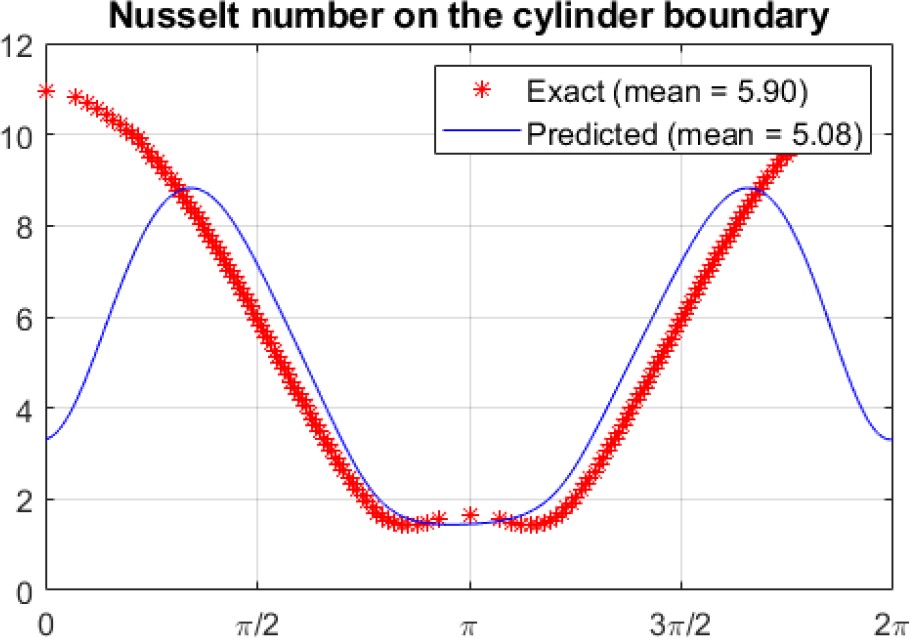 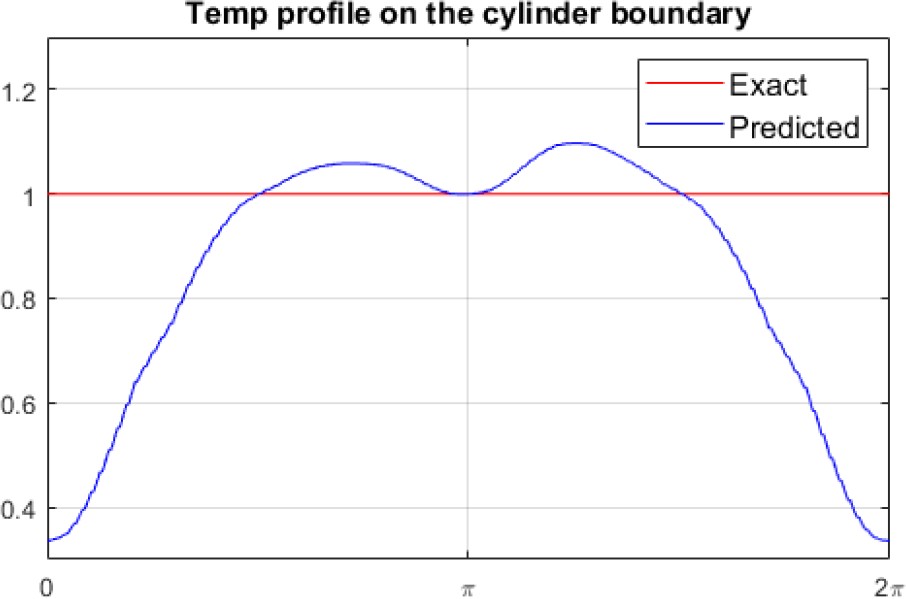 Discover constant Temperature on Cylinder
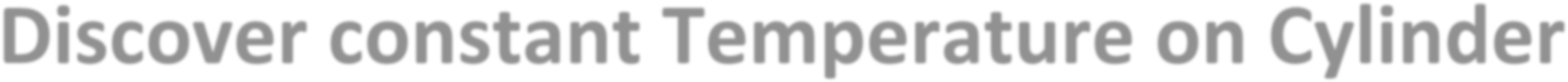  Place a thermocouple on the front stagnation point
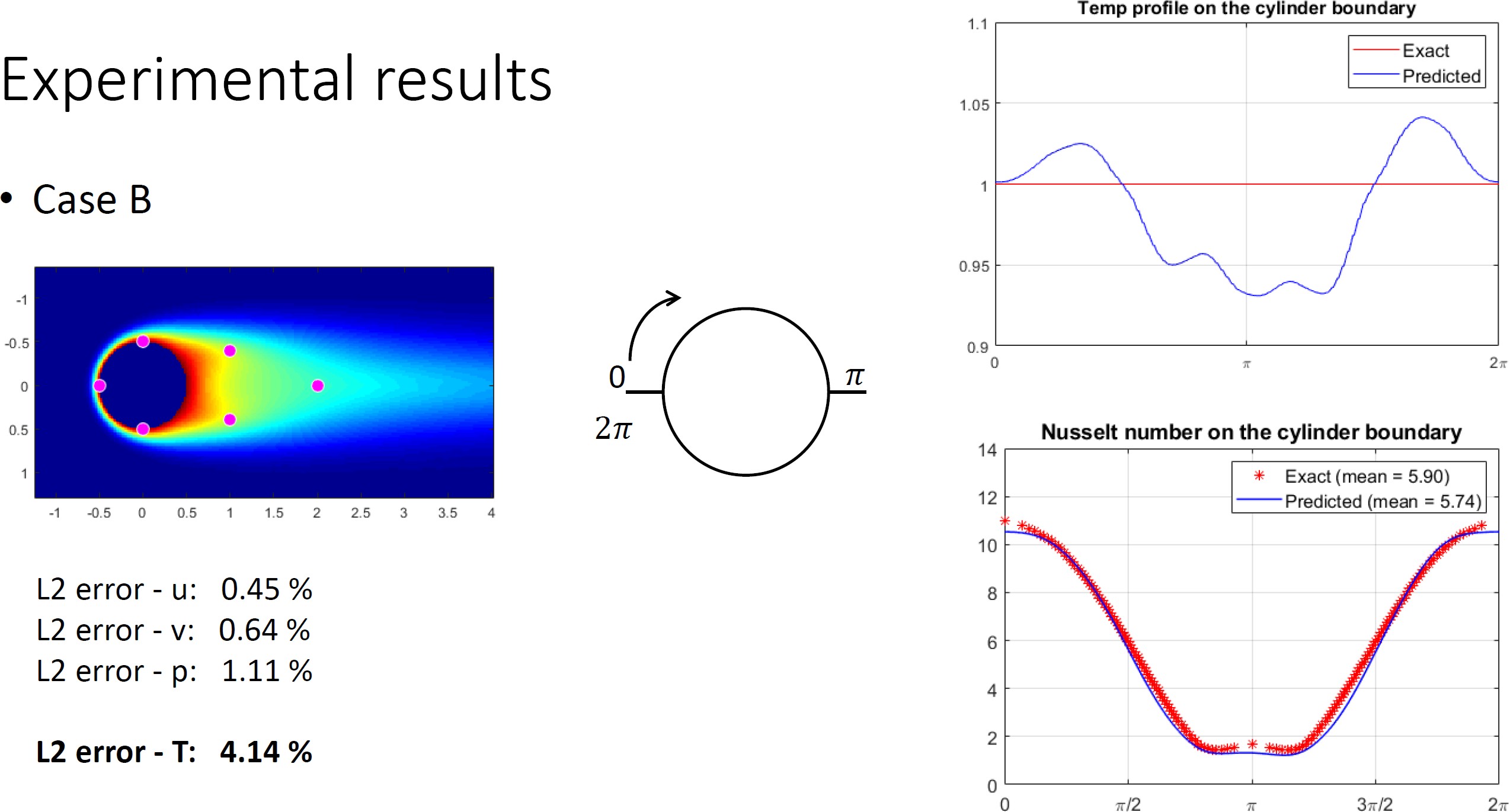 Discover constant Temperature on Cylinder
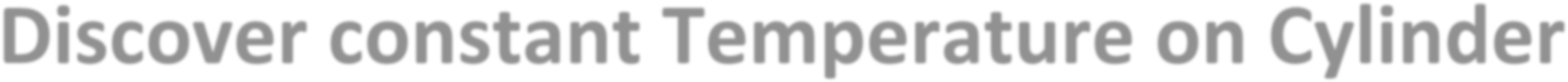  Place a thermocouple on rear stagnation point
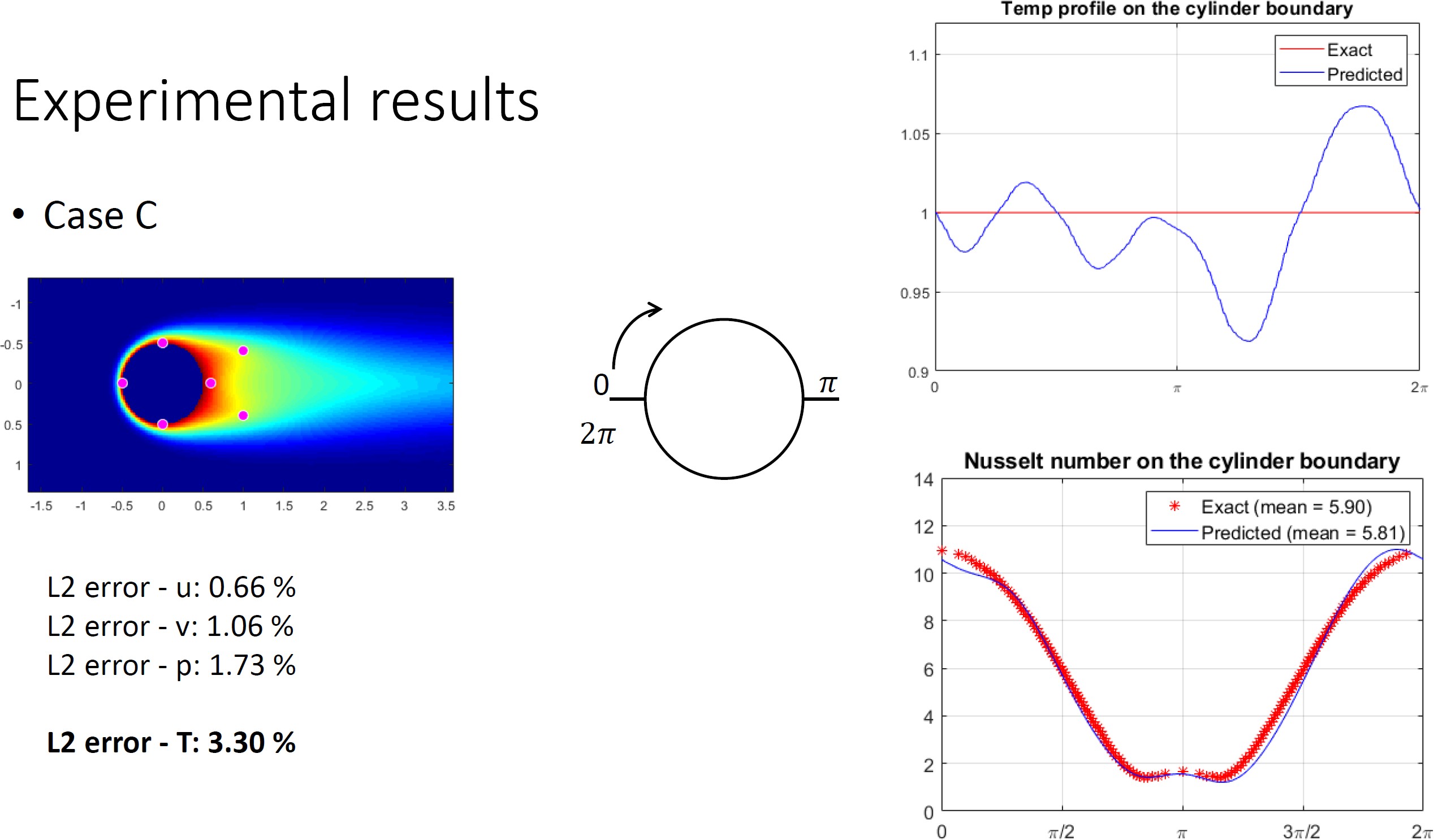 Discover constant Temperature on Cylinder
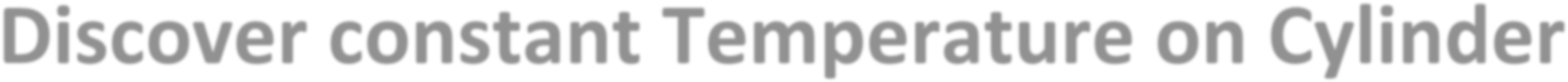  Place two thermocouples close to front stagnation point
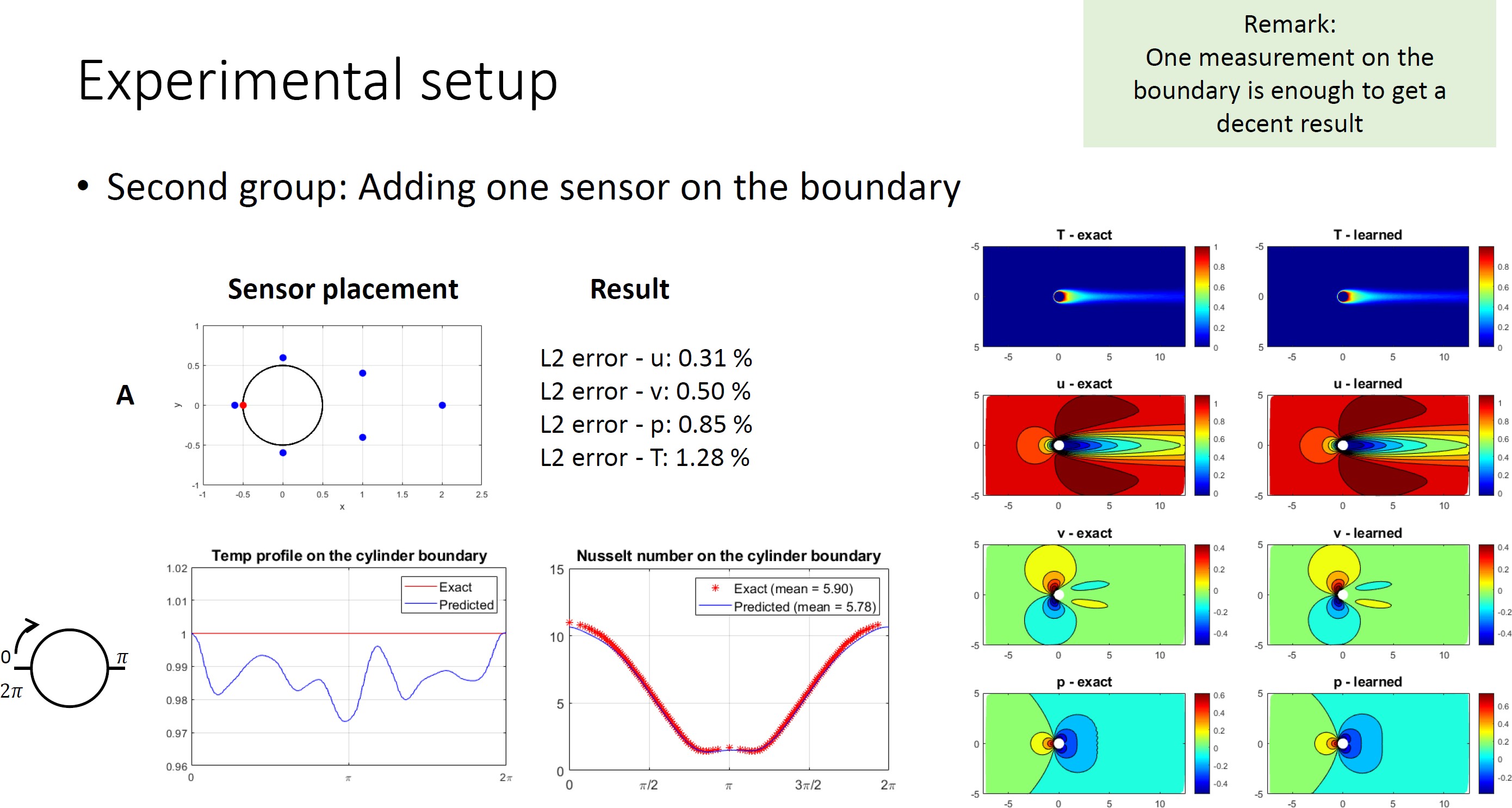 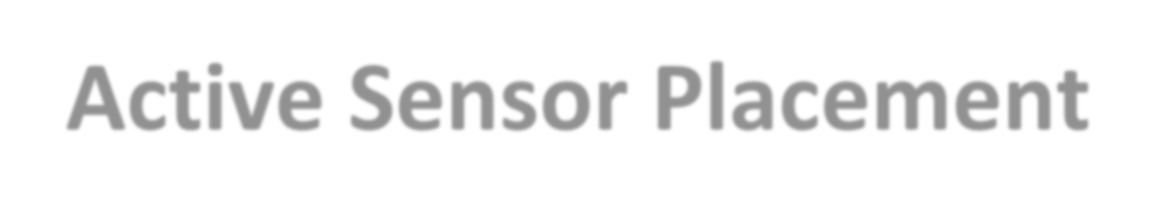 Active Sensor Placement
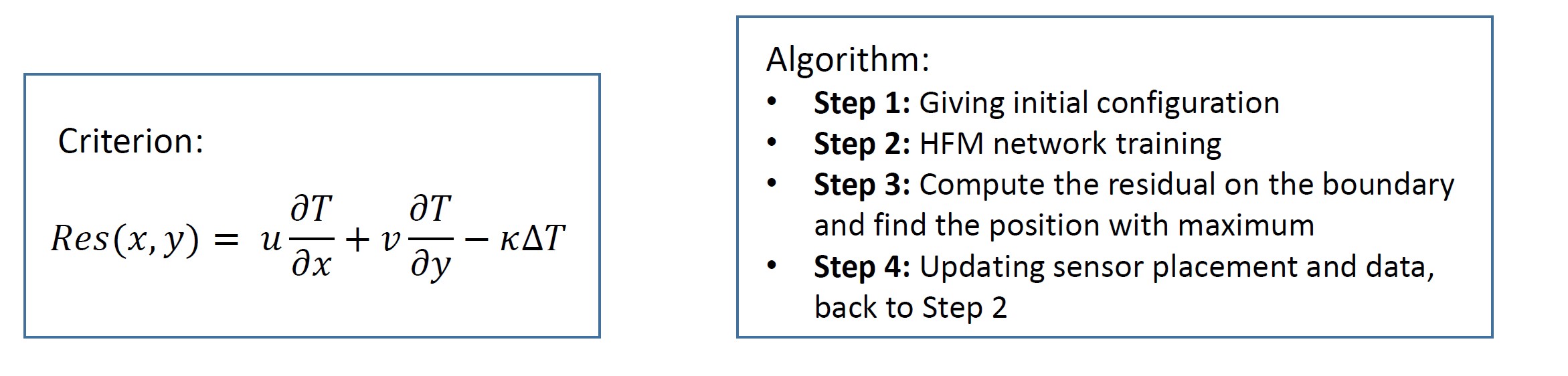 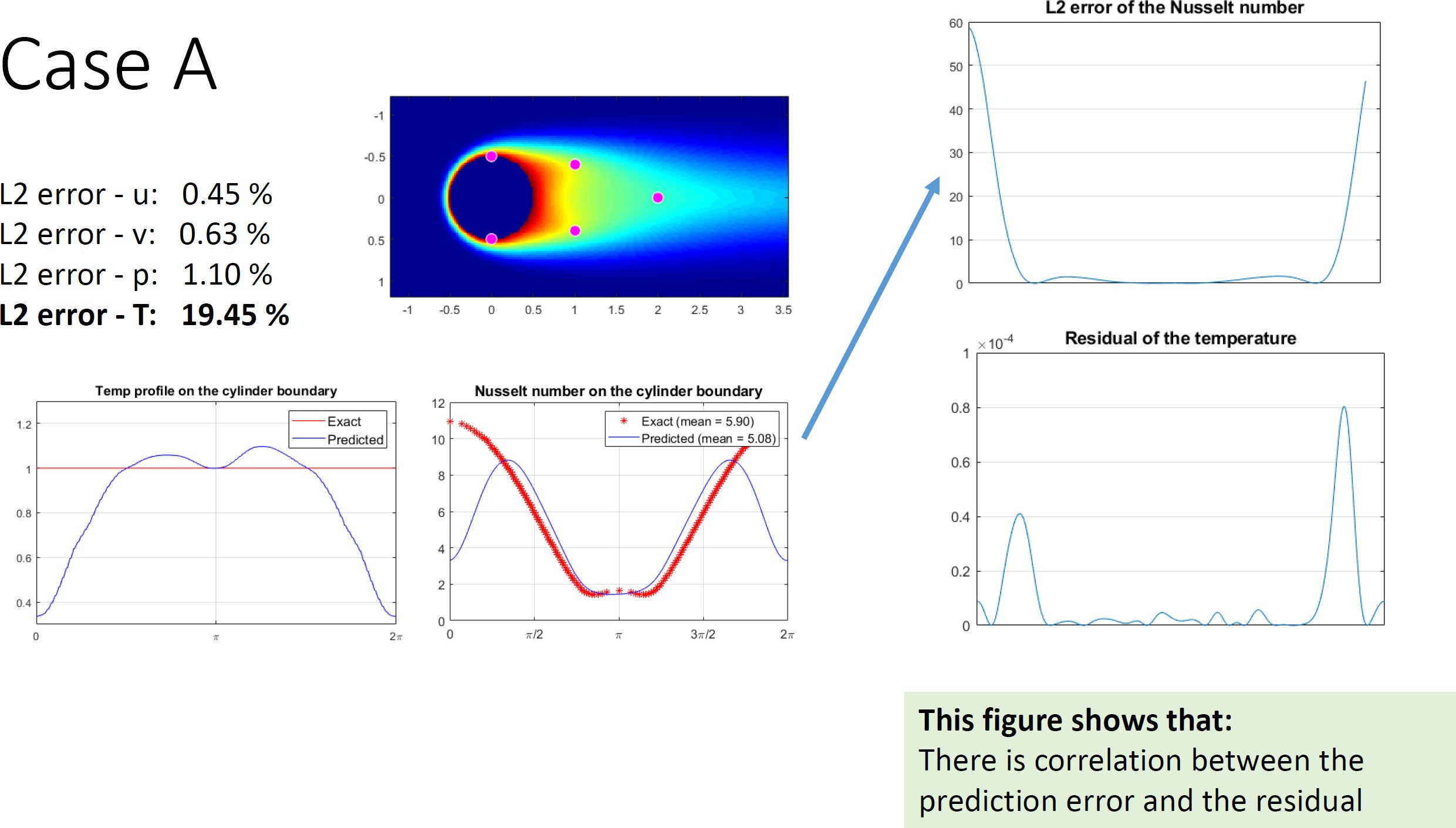 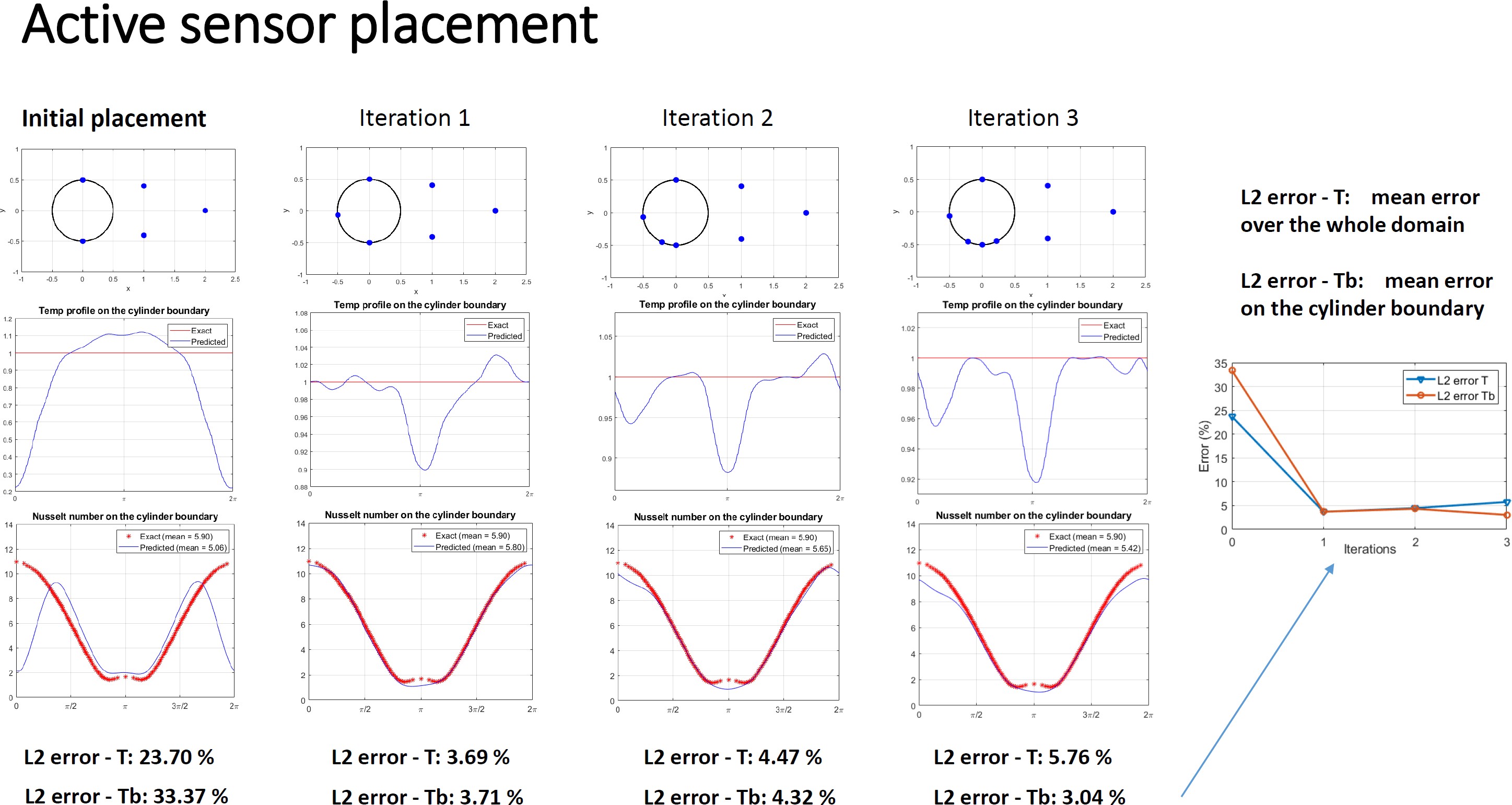 NVIDIA uses PINNs to design the new GPU chips
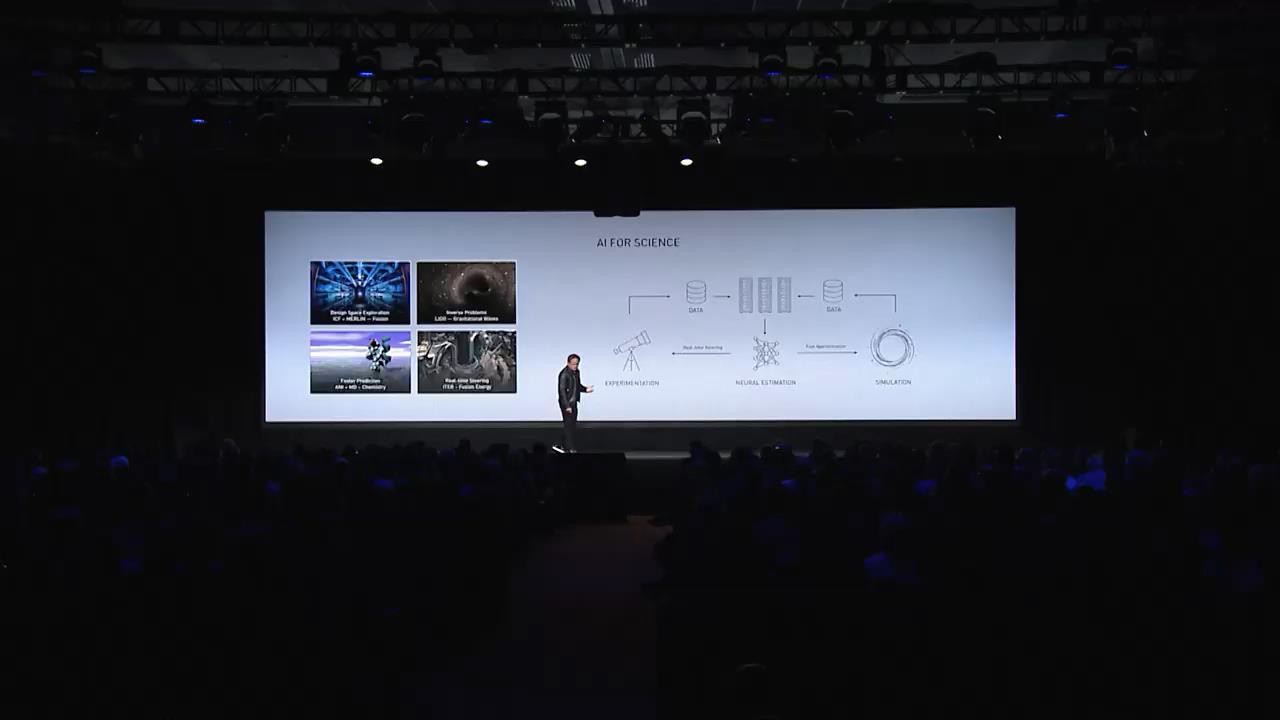 Do we need to	teach Robots calculus?
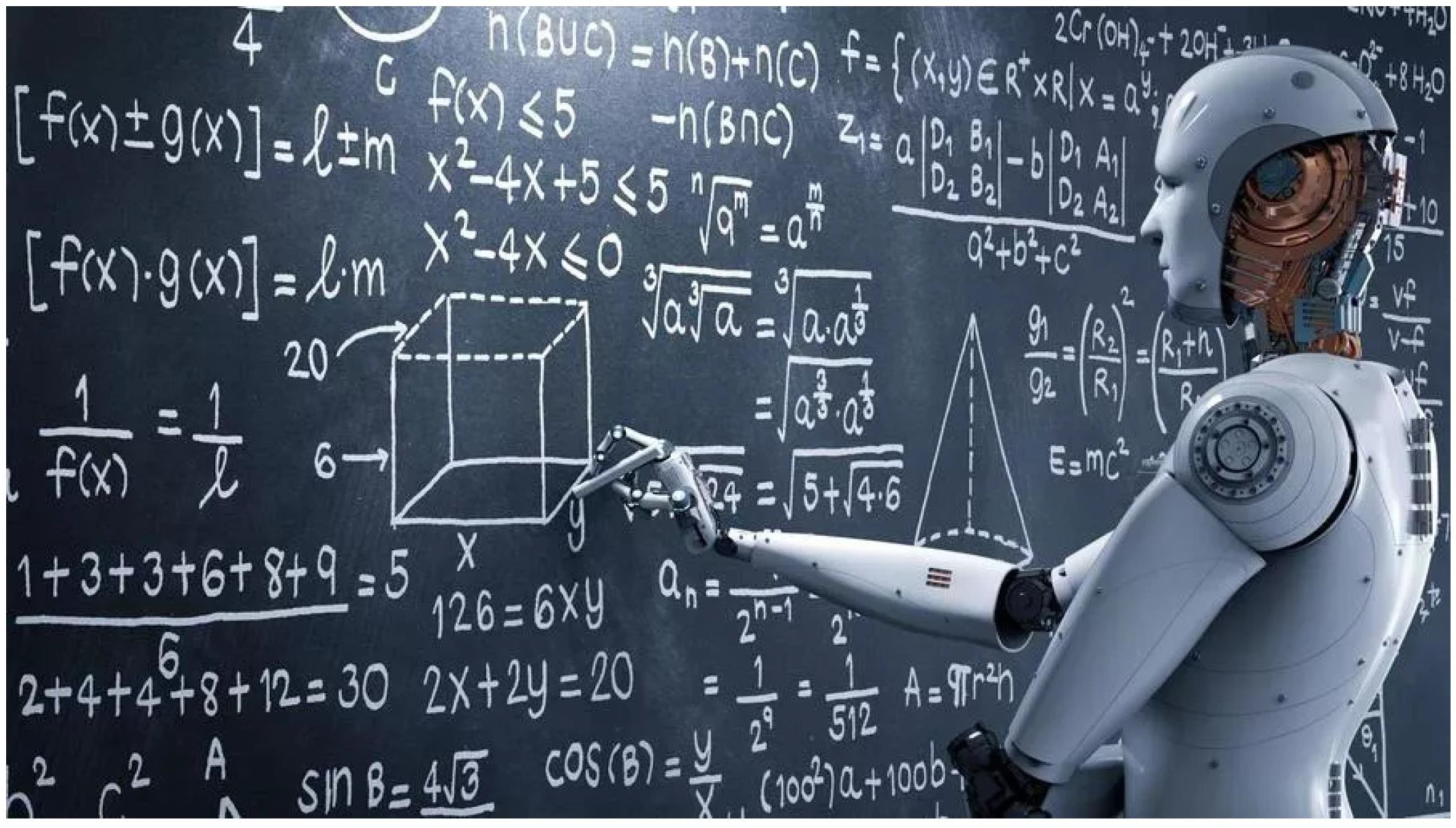 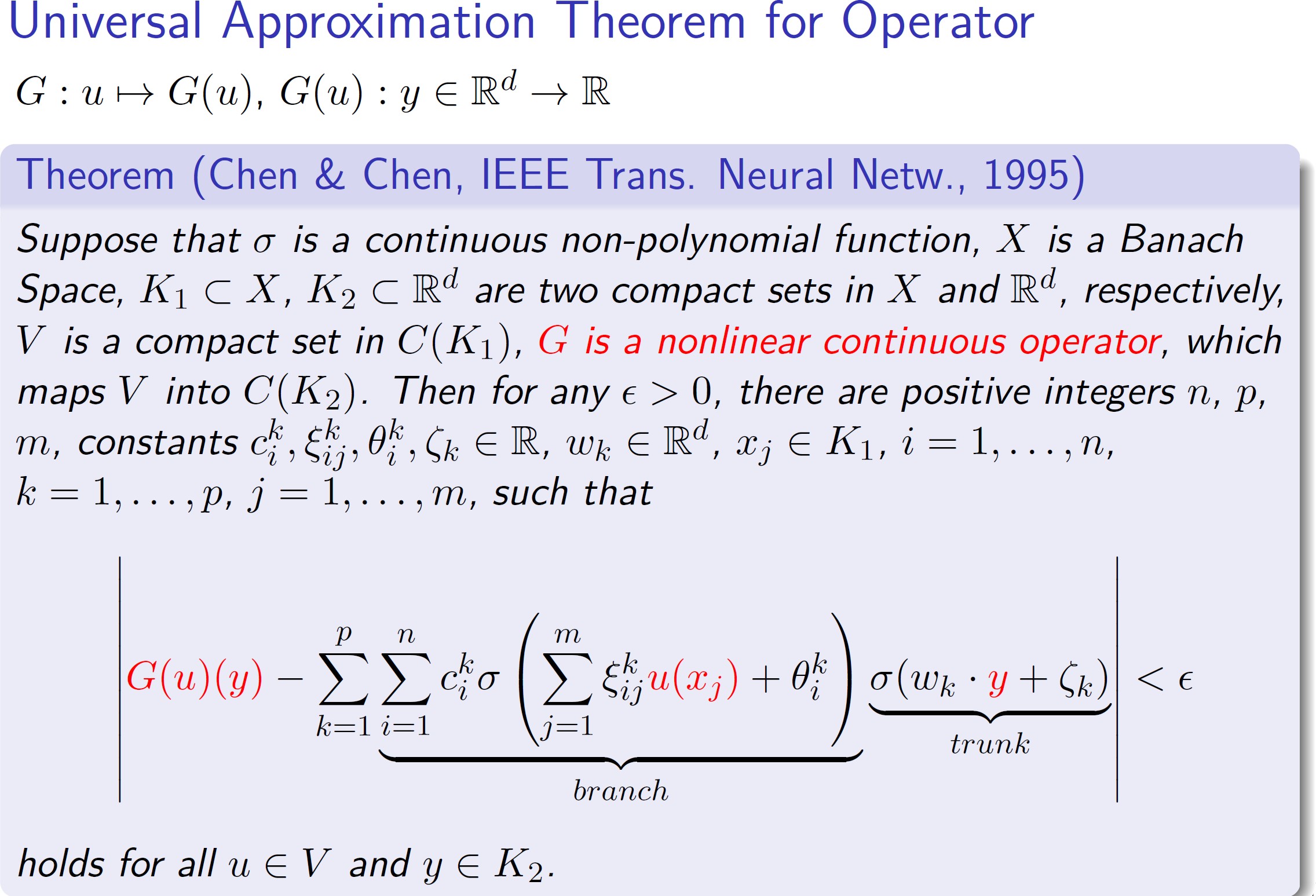 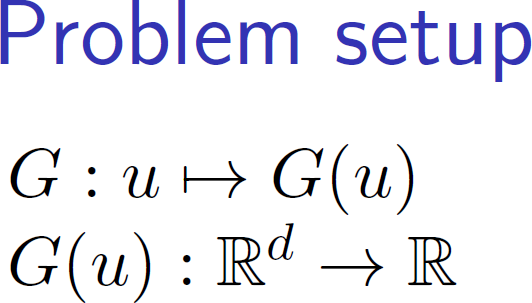 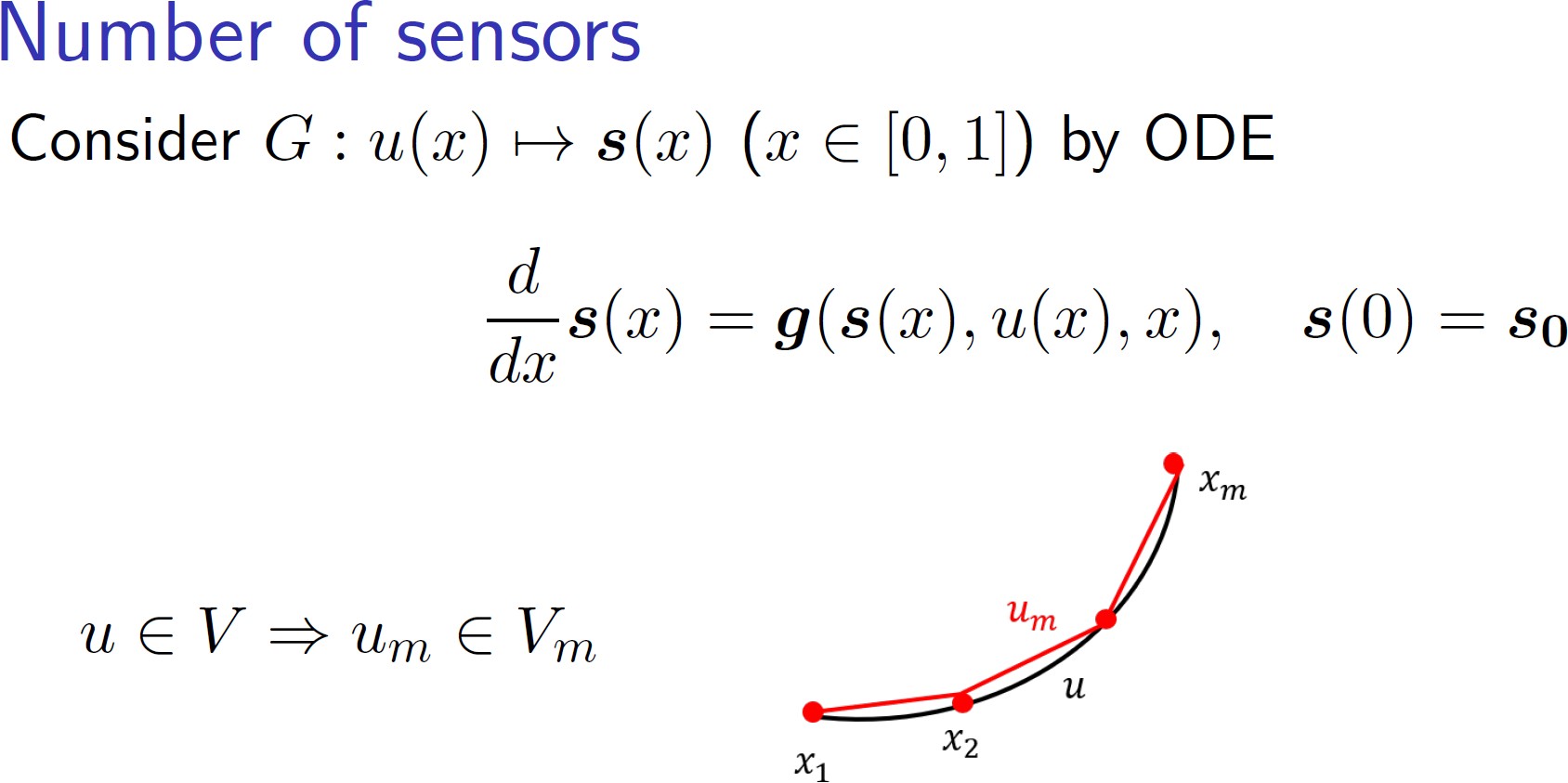 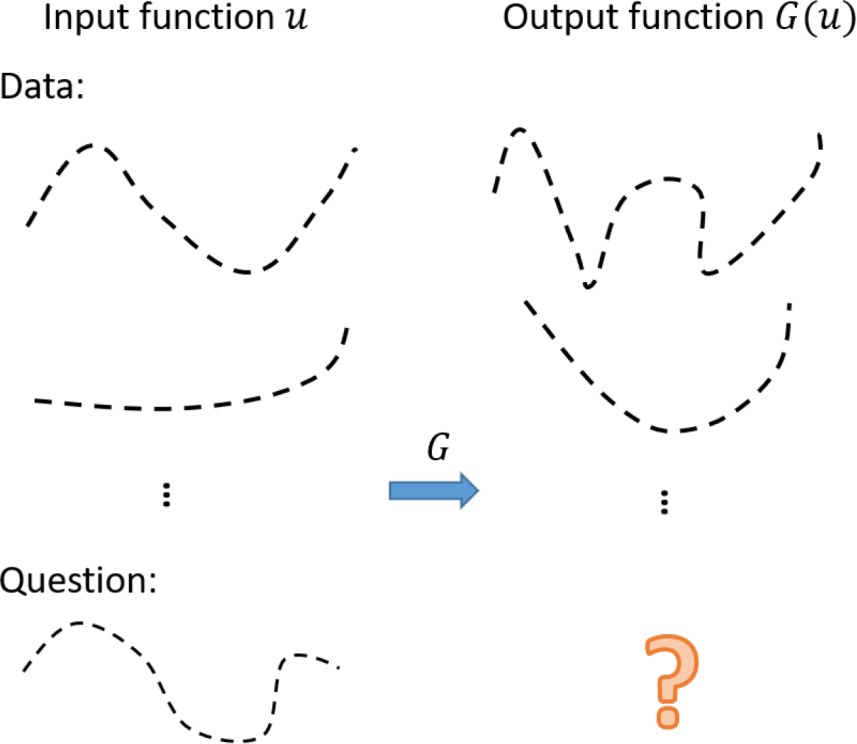 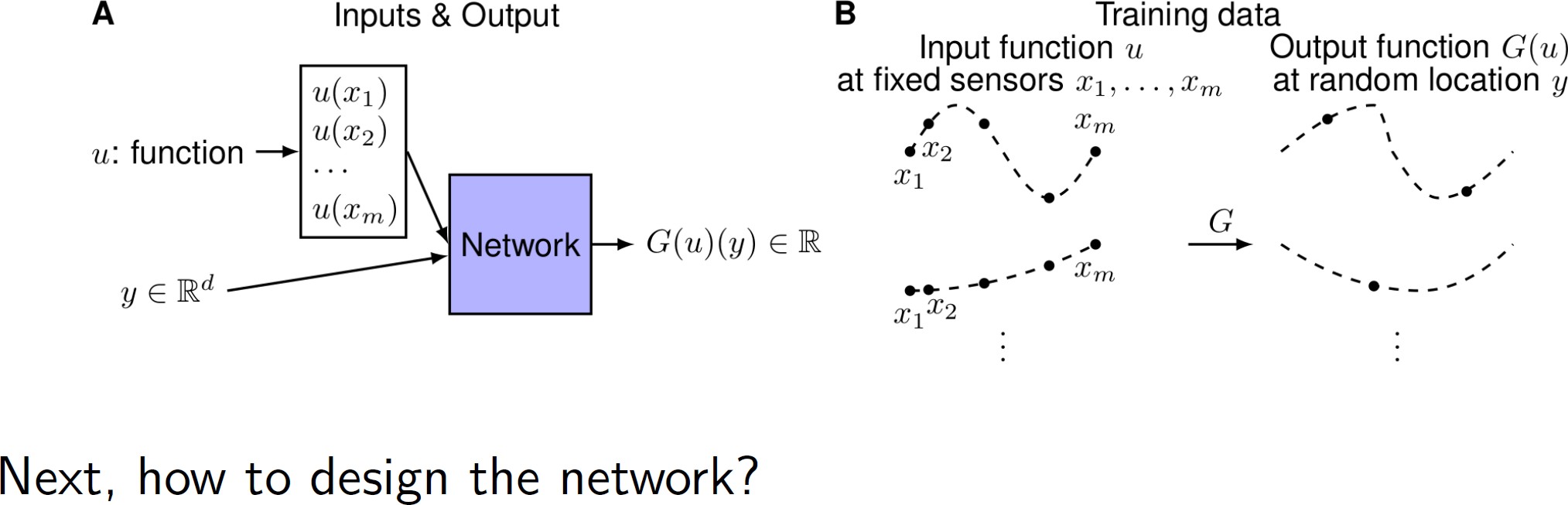 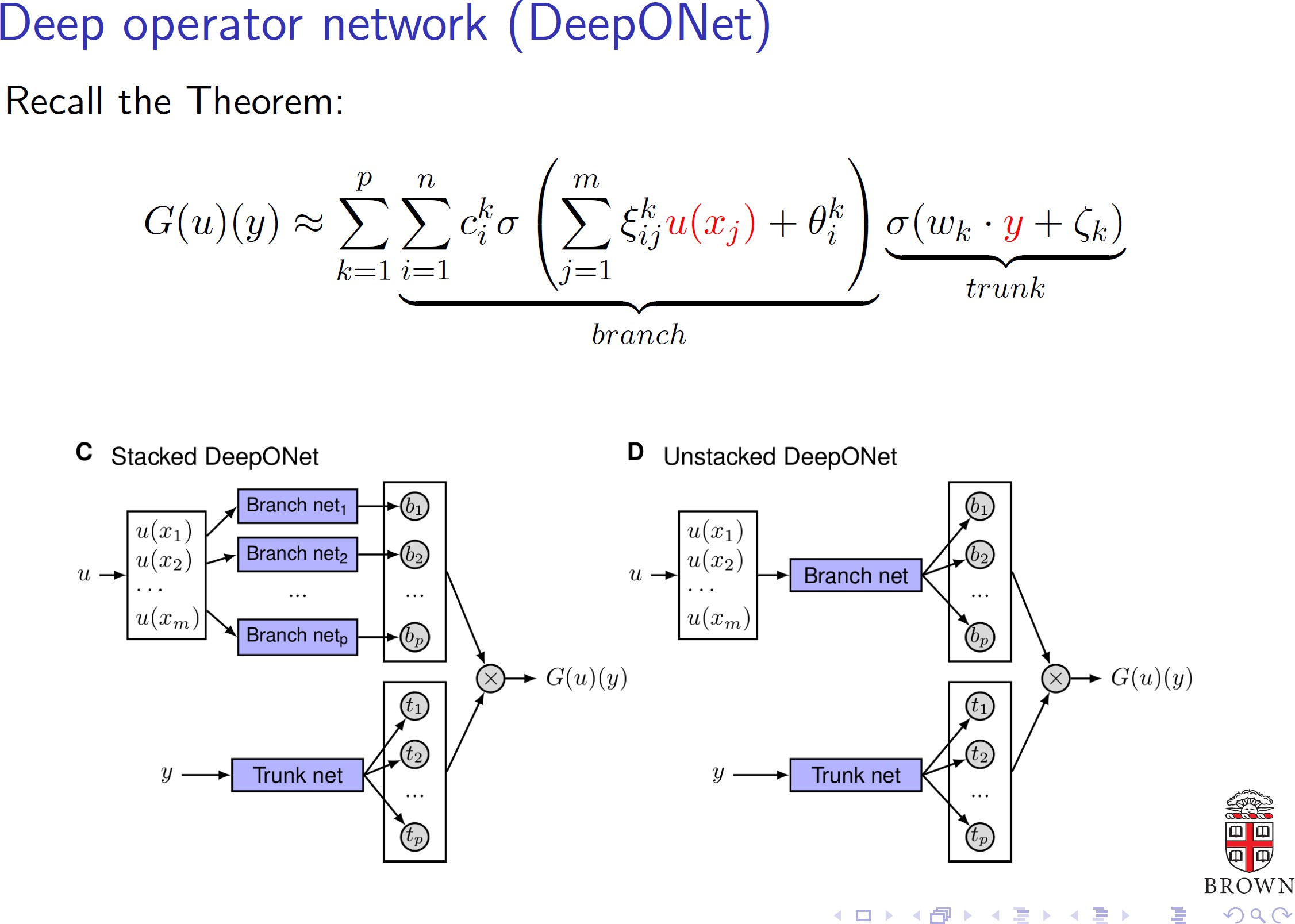 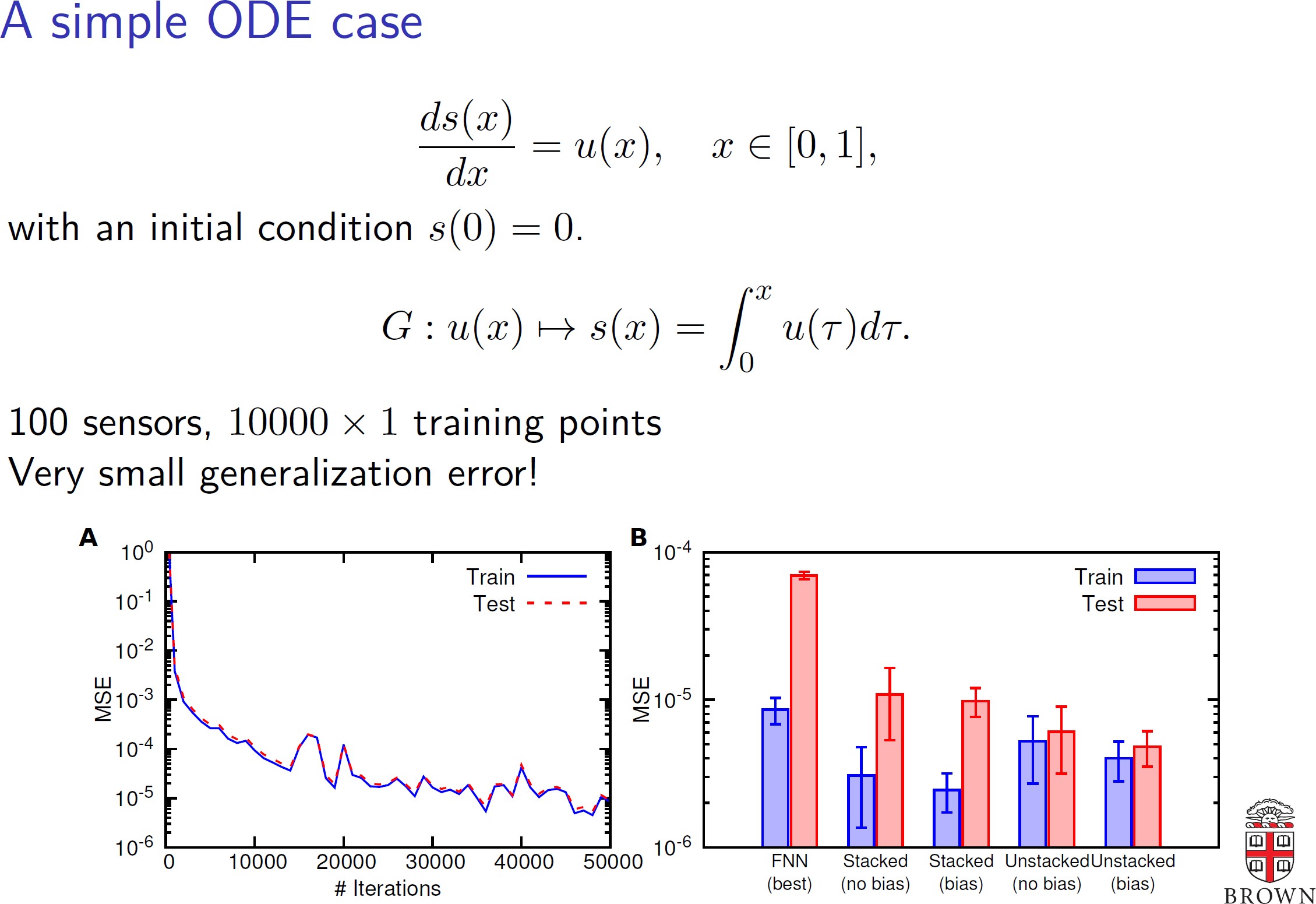 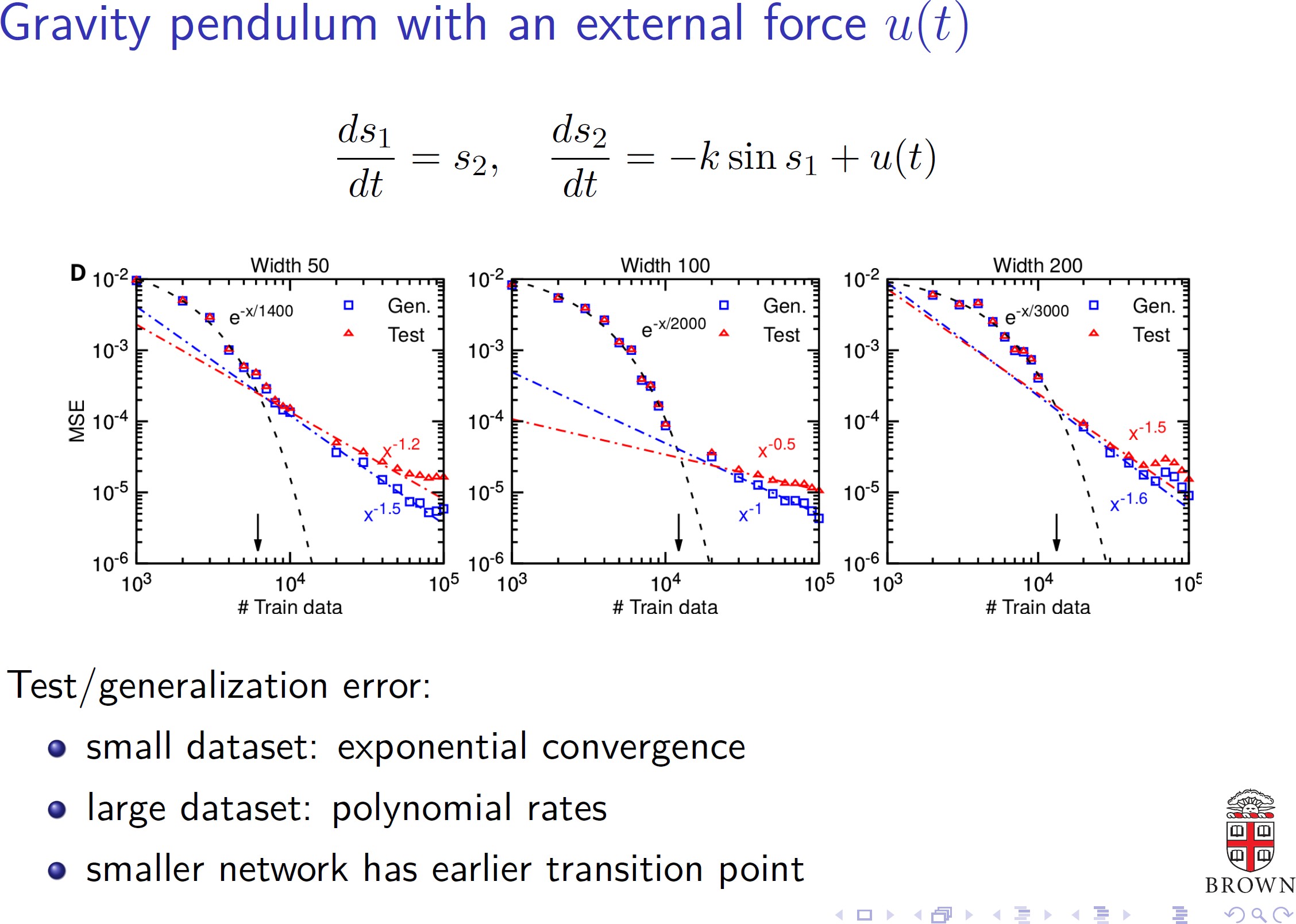 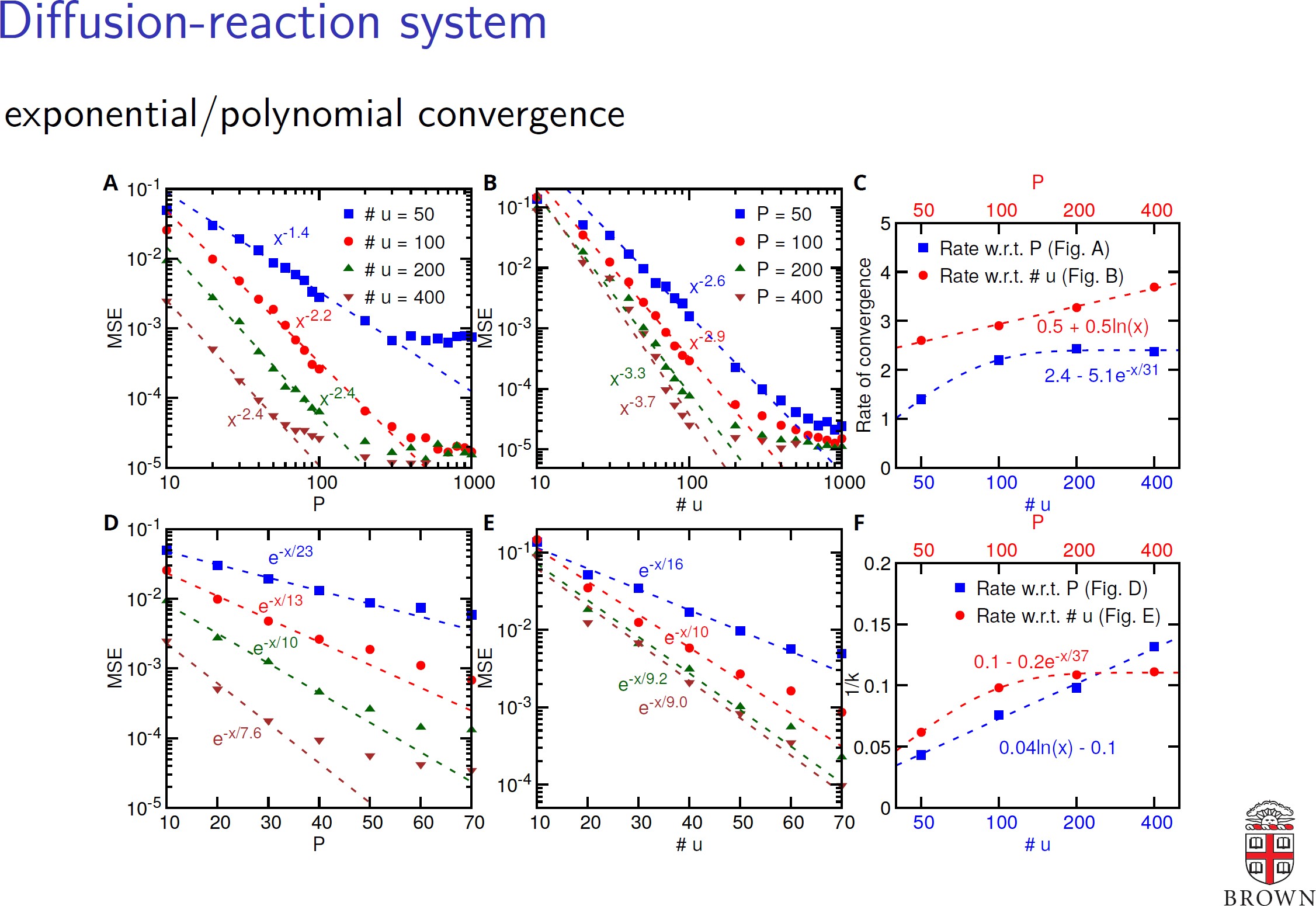 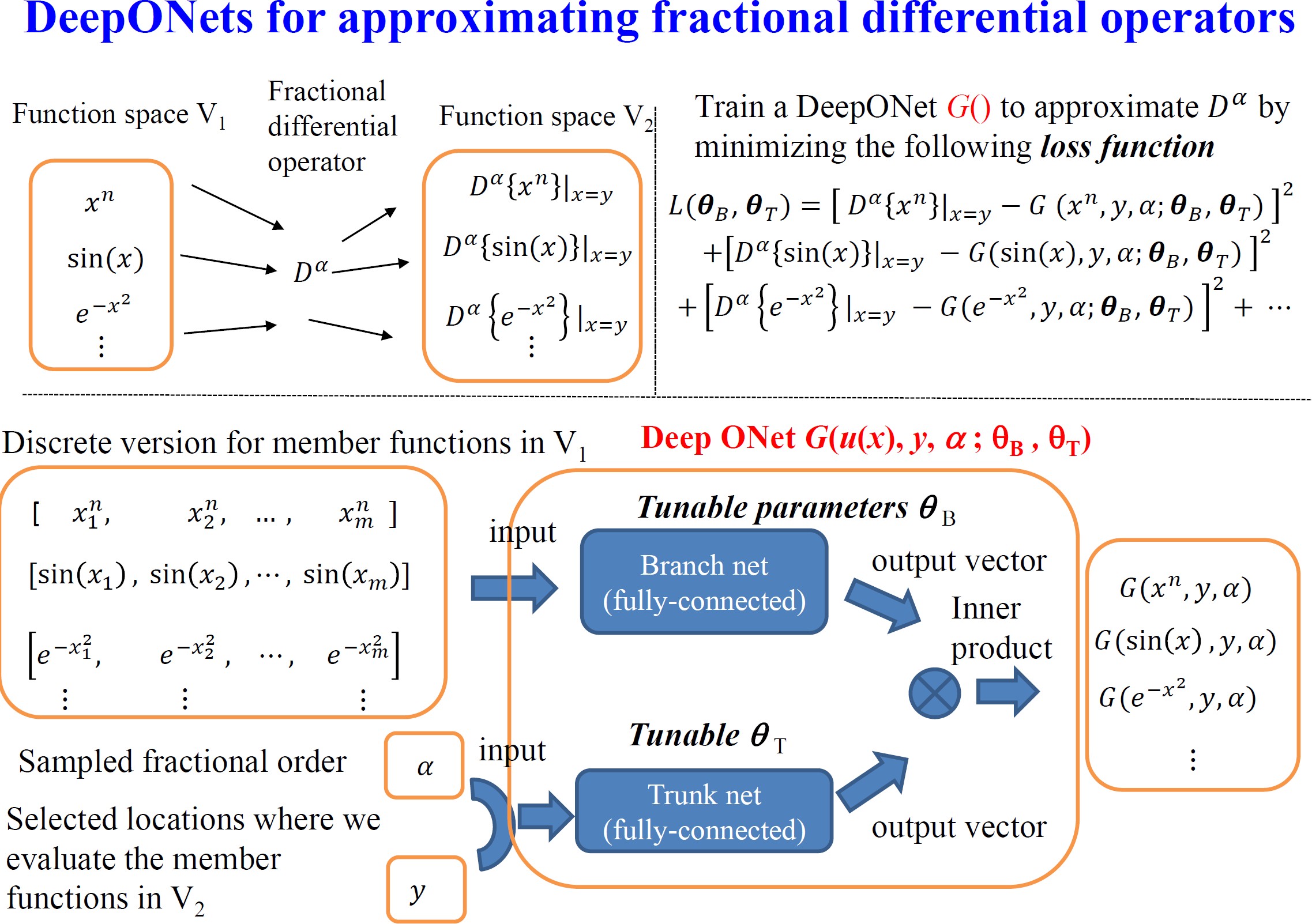 The second operator we approximate is a 2D Riesz fractional Laplacian
Dα = (-∆)α/2	defined on a unit disk

The function space V1	where u stays is now assumed to be an orthogonal  polynomial space spanned by 36 Zernike polynomials:

7	n
 
V	 	(r, ) 
u
a	Z	(r, ),	r [0,1], [0, 2 ]	,
m


1
mn	n
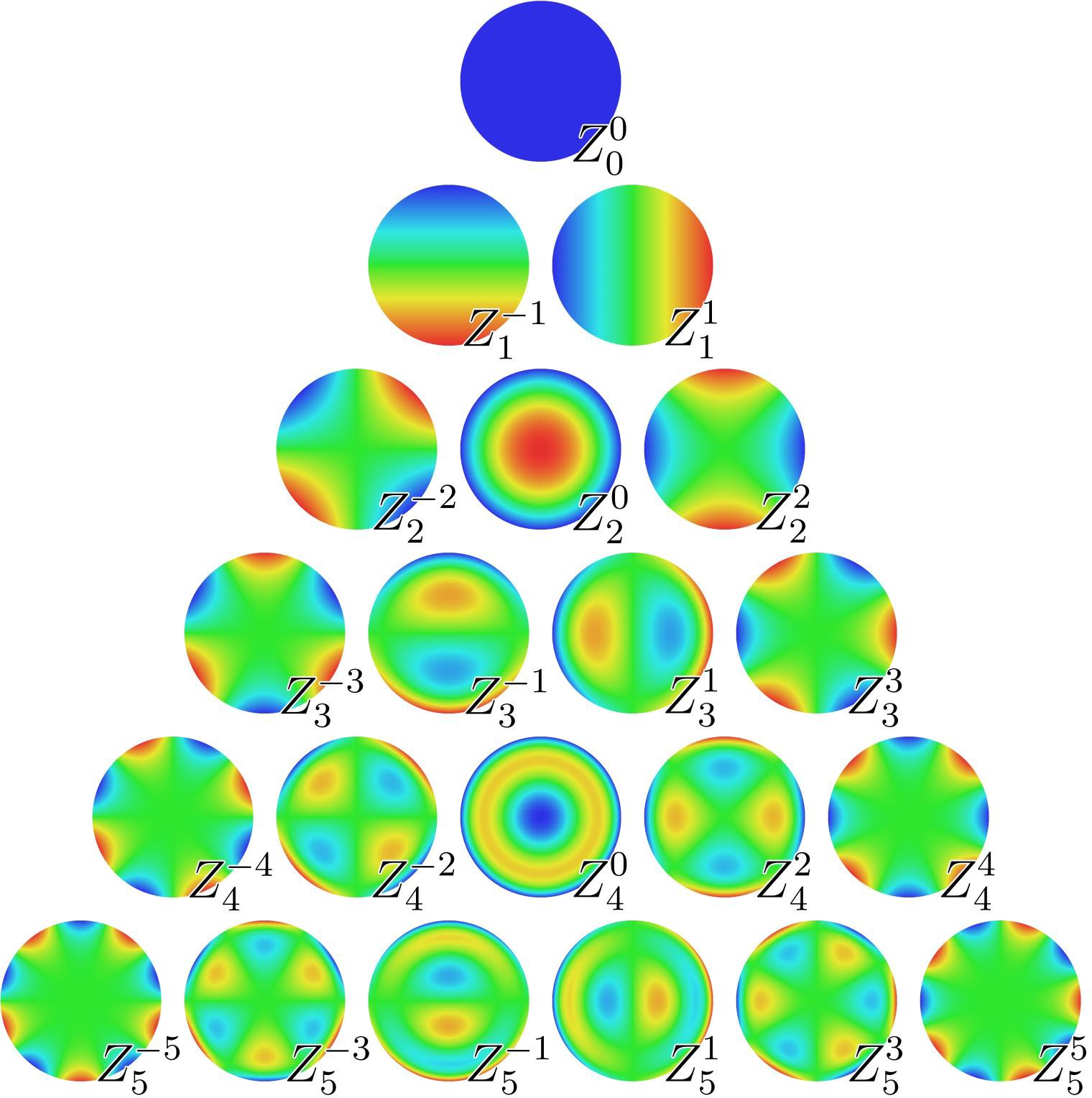 

n0 mn
where Z	(r, )  0	for	n - m	odd
m
n
The samples of u were generated by randomly  selecting the coefficients amn ϵ [-1,1]
The first 21 Zernike polynomials	Zm
n5
Ten million training points	{ (ui(r,θ), yj, k)} for i=1,…,Nu; j=1,…,Ny;  k=1,…,Na, where Nu = 1e4, Ny=100, Na=10	(thus NuNy Na = 10 millions)  We employed mini-batch in training and set the batch-size to be 0.4 million.
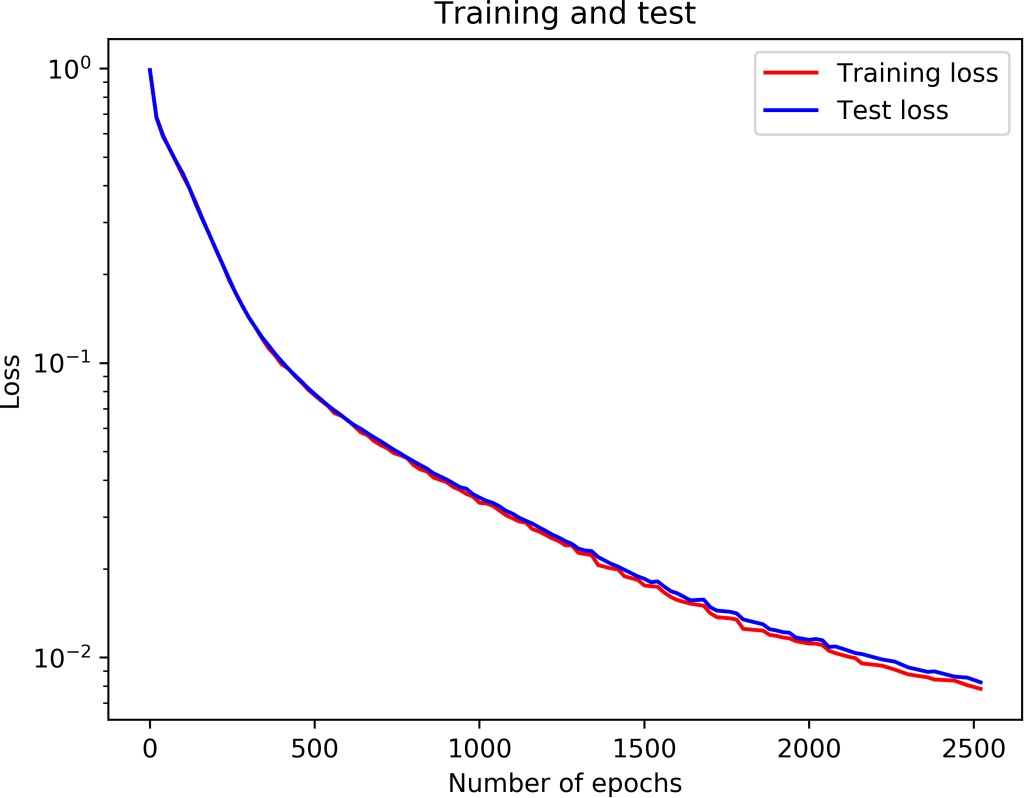 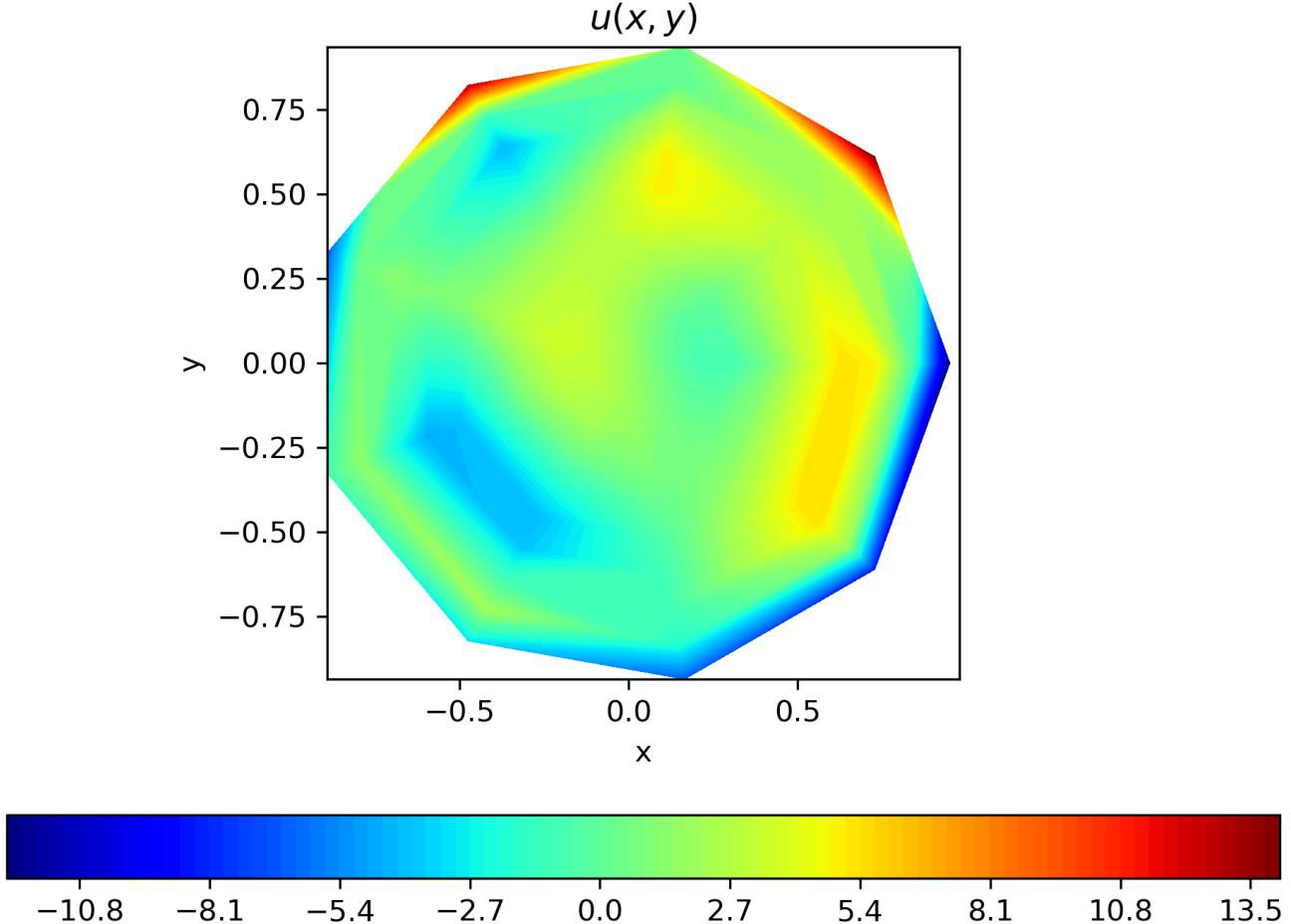 The	10000	samples	of	u	in	the
training		set	were  the	orthogonal
generated	by	randomly	selecting
A specific  sample of u in  the test set
expansion coefficients amn in [-1,1], while the 10000 u  samples in the test set were also randomly sampled but  with a different random seed.
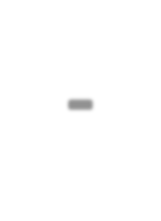 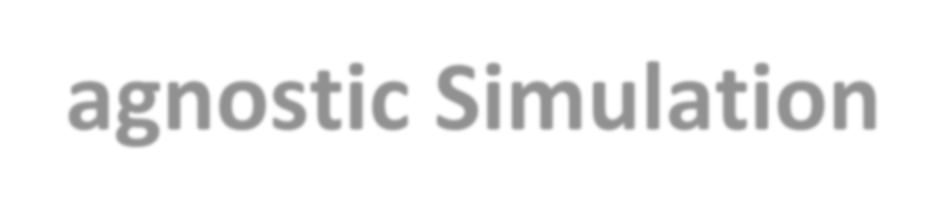 Calculus-agnostic Simulation
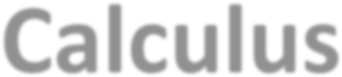 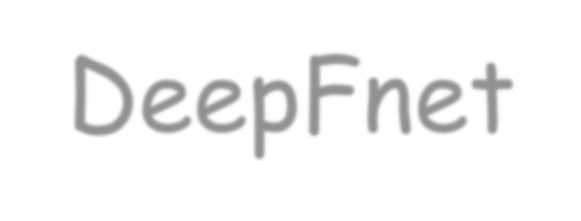 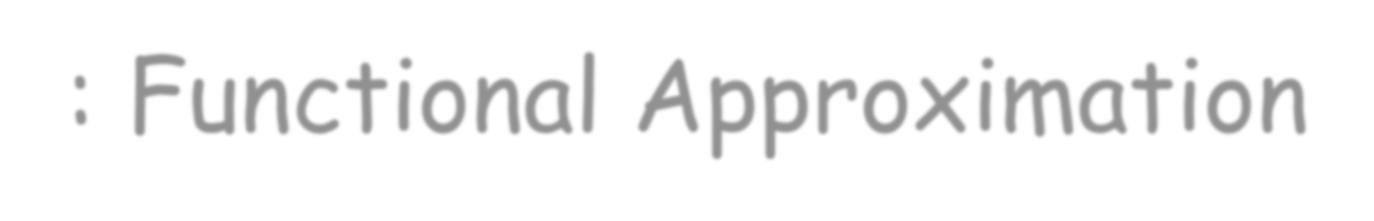 DeepFnet: Functional Approximation
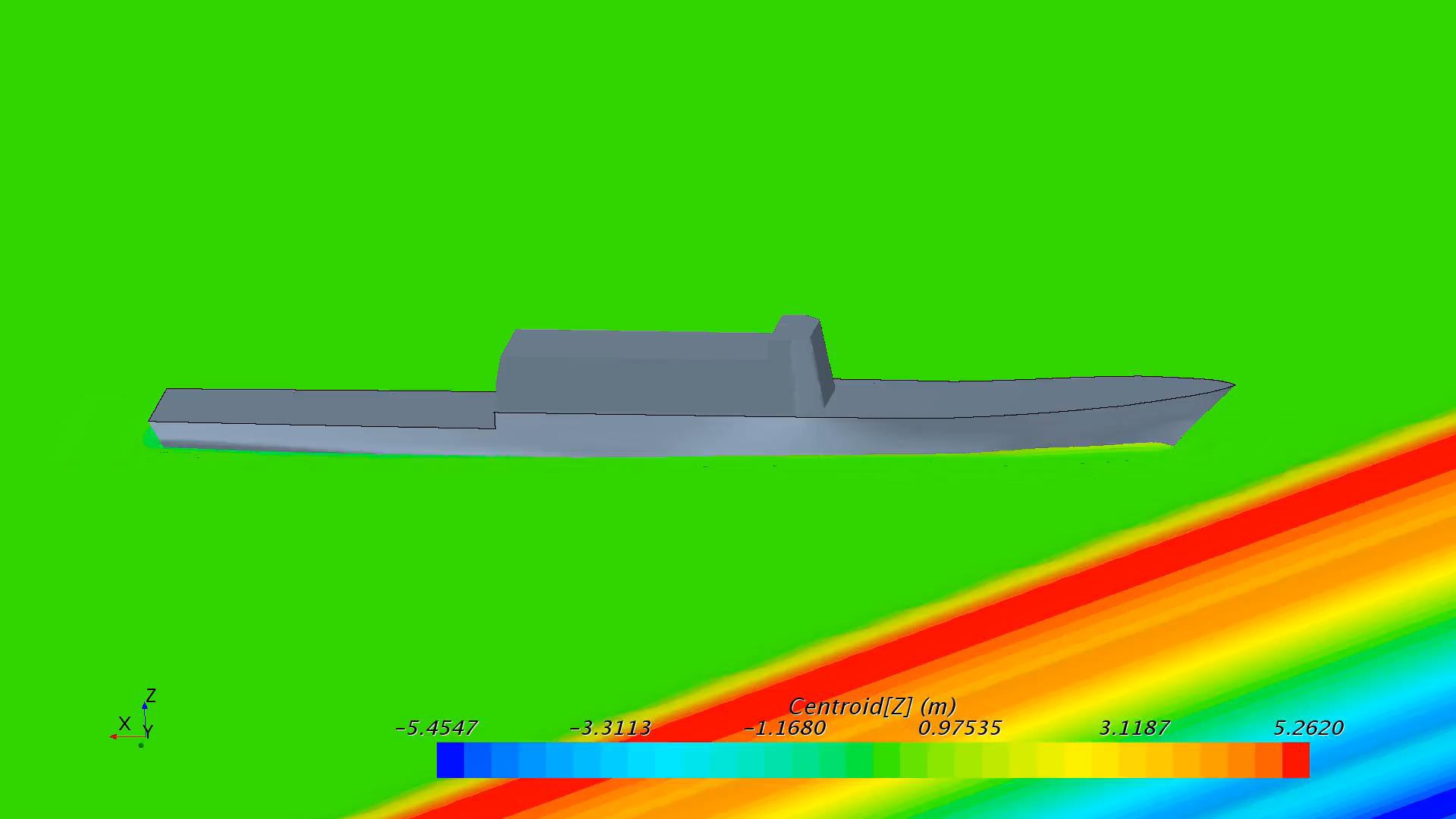 Predicting the motion of battleships in extreme sea states
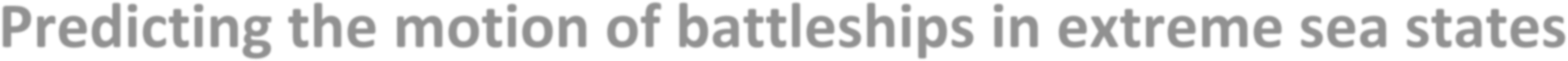 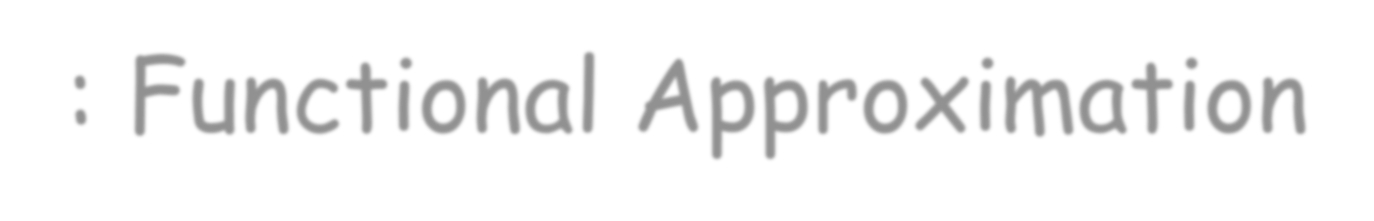 DeepFnet: Functional Approximation
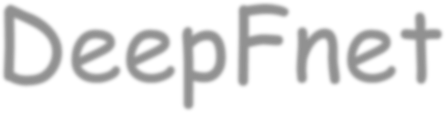 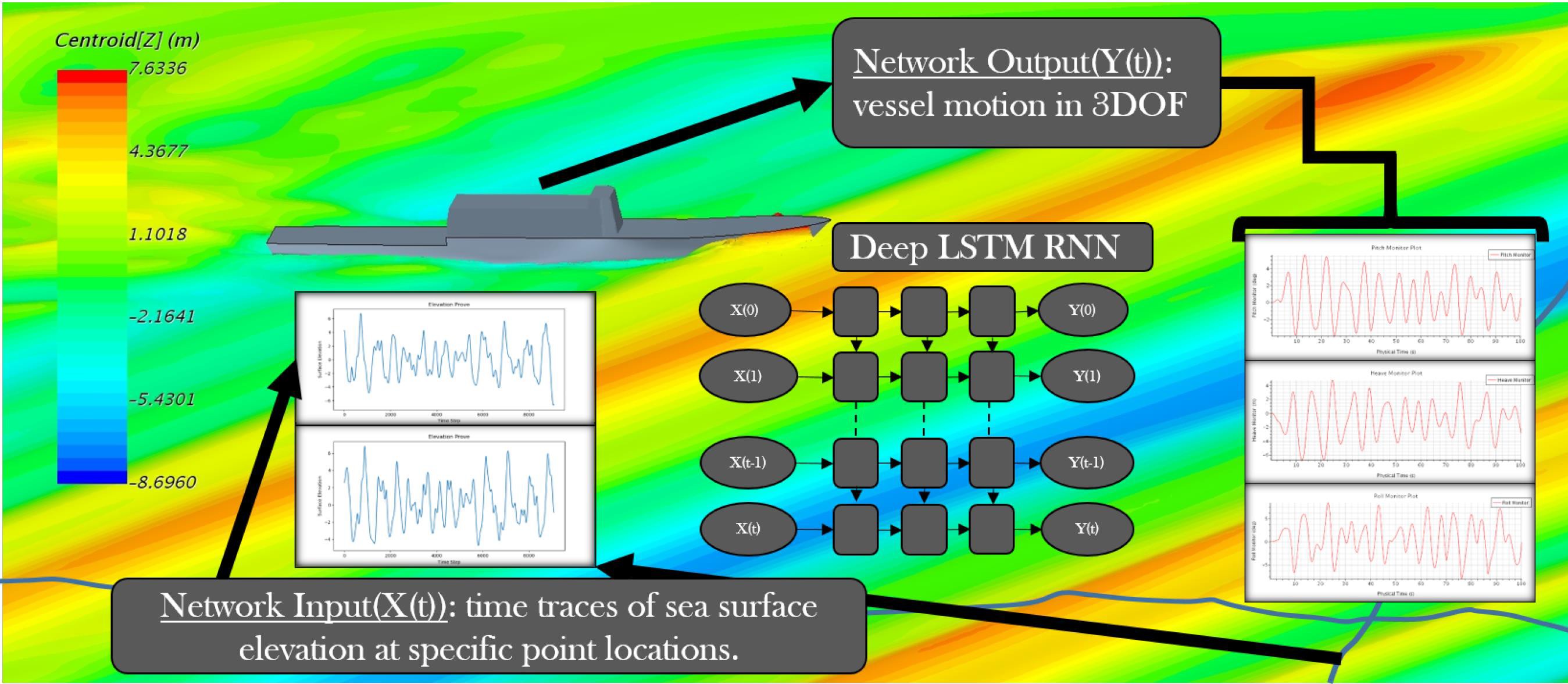 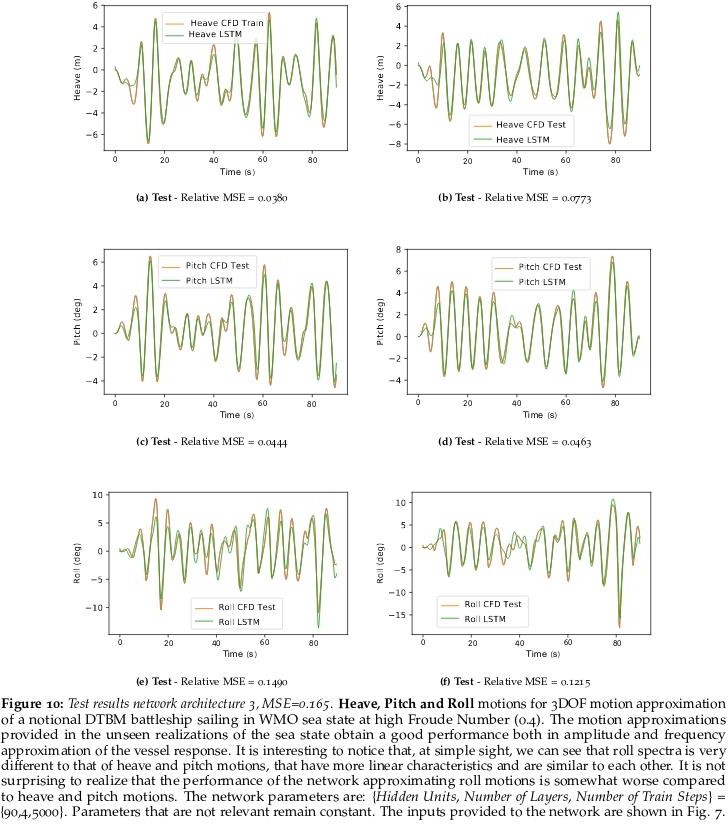 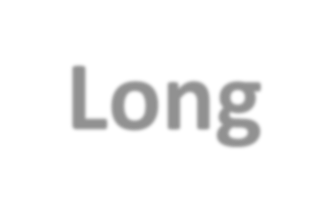 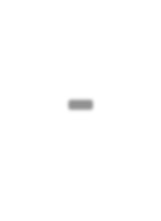 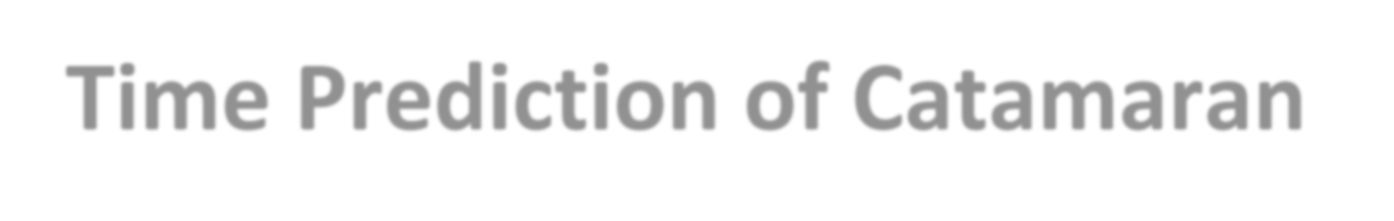 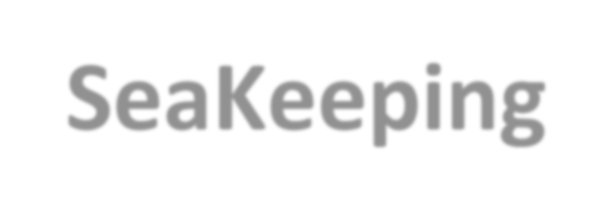 Long-Time Prediction of Catamaran SeaKeeping
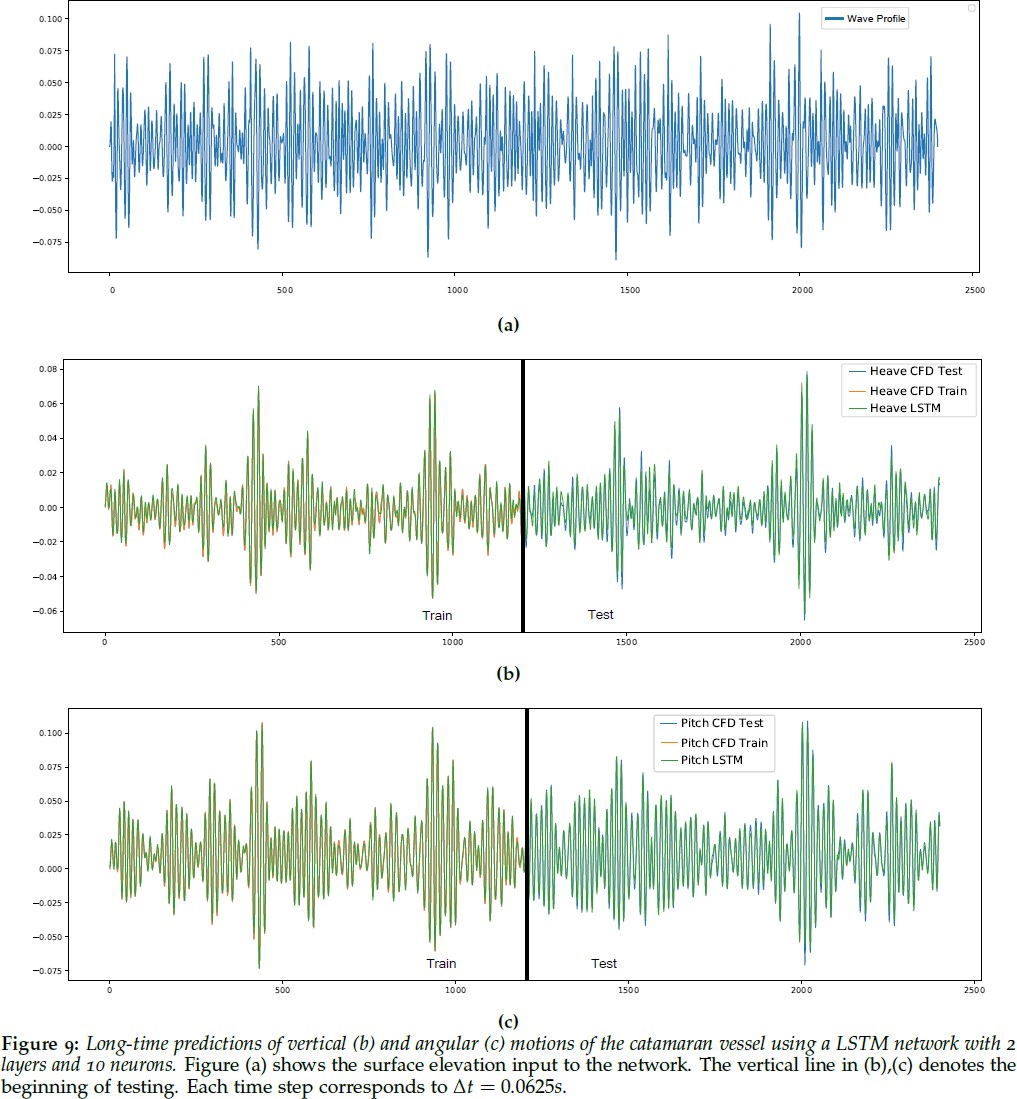 SMU: Clements Scientific Computing Seminar Series
Speaker: Prof. George Karniadakis, Applied Math,  Brown University, Tuesday 3:45-4:45p, February 11
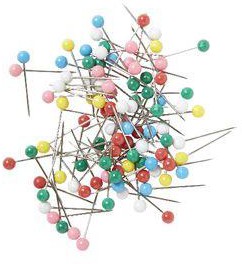 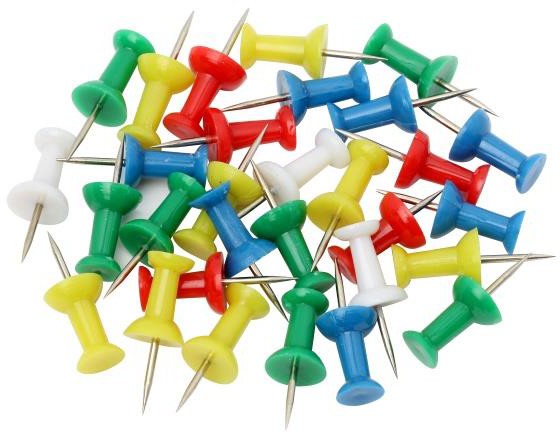 Mathematics of PINNs

Multifidelity approximation
arXiv:1903.00104

Nonlinear approximation theory
Robust training & optimization
arXiv:1808.04947; arXiv:1903.06733

Learnability & small data
arXiv:1905.01205
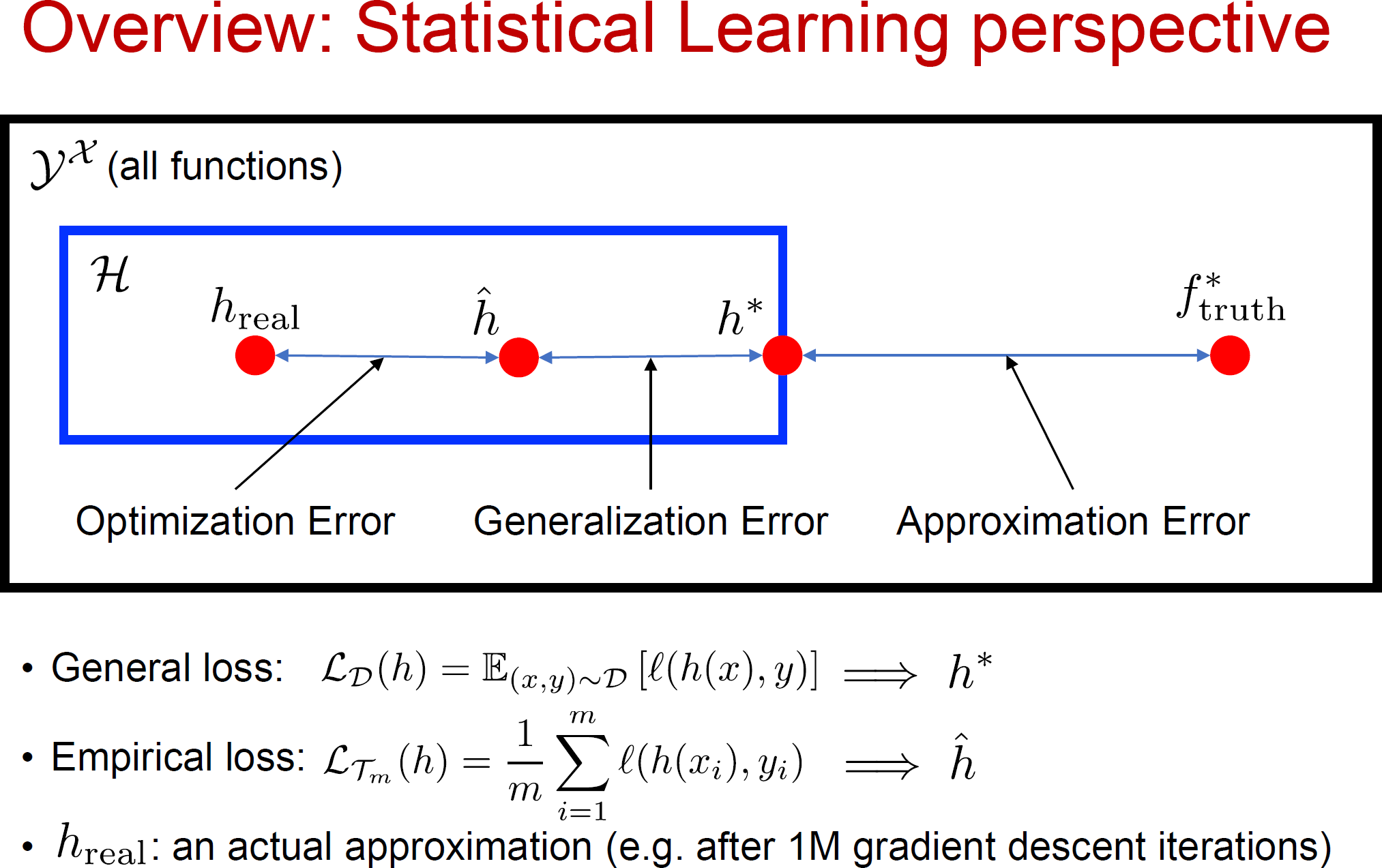 SIAM Review – to appear
arXiv:1907.0402
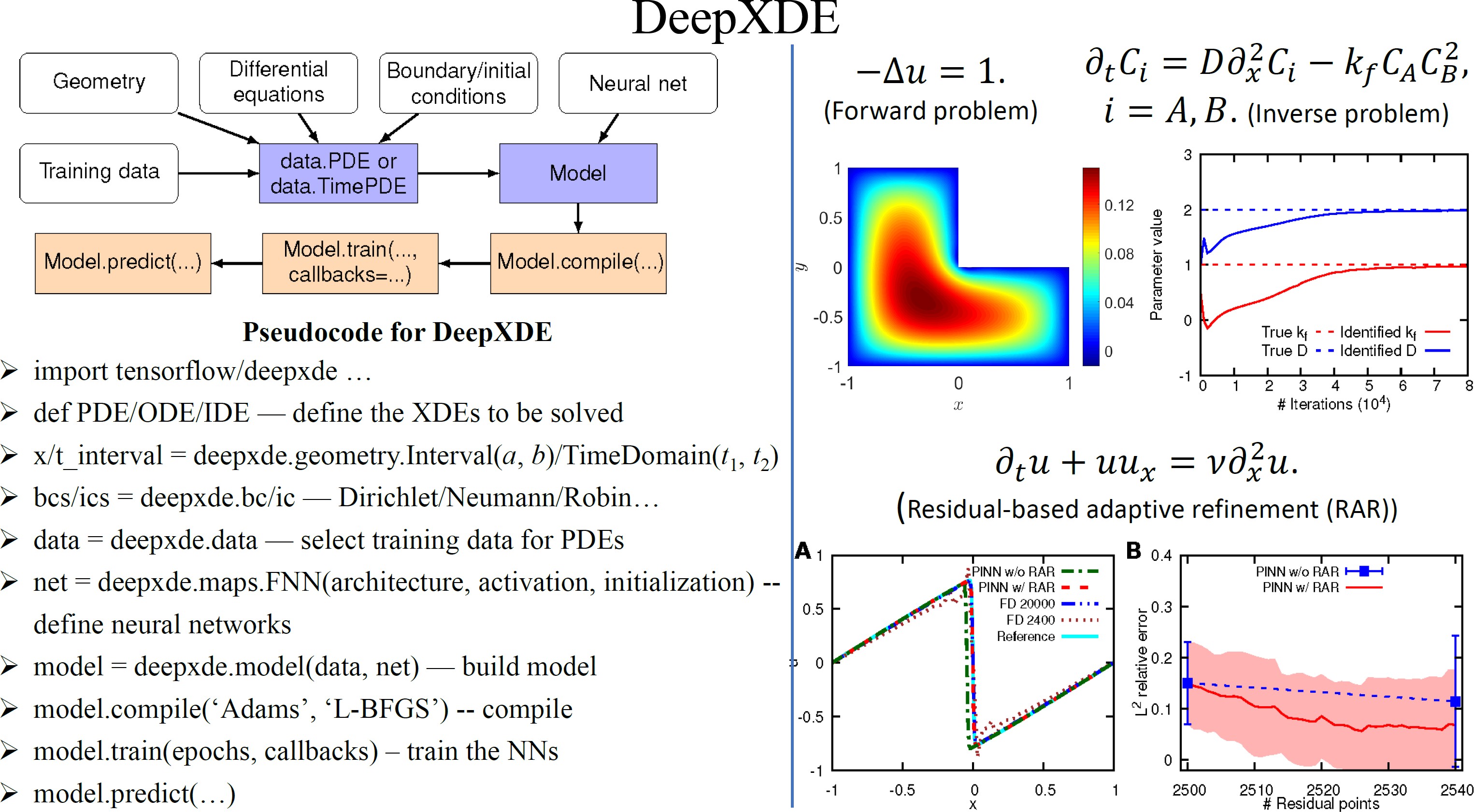 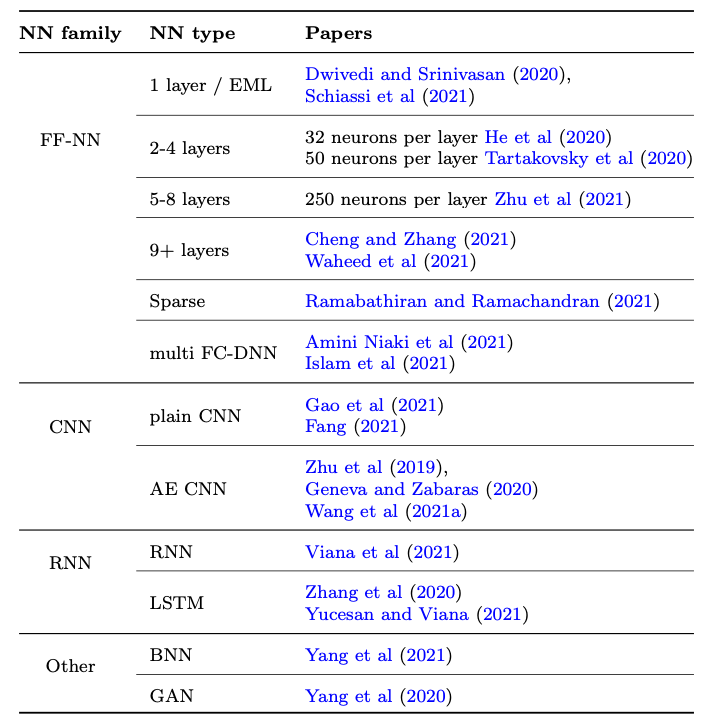 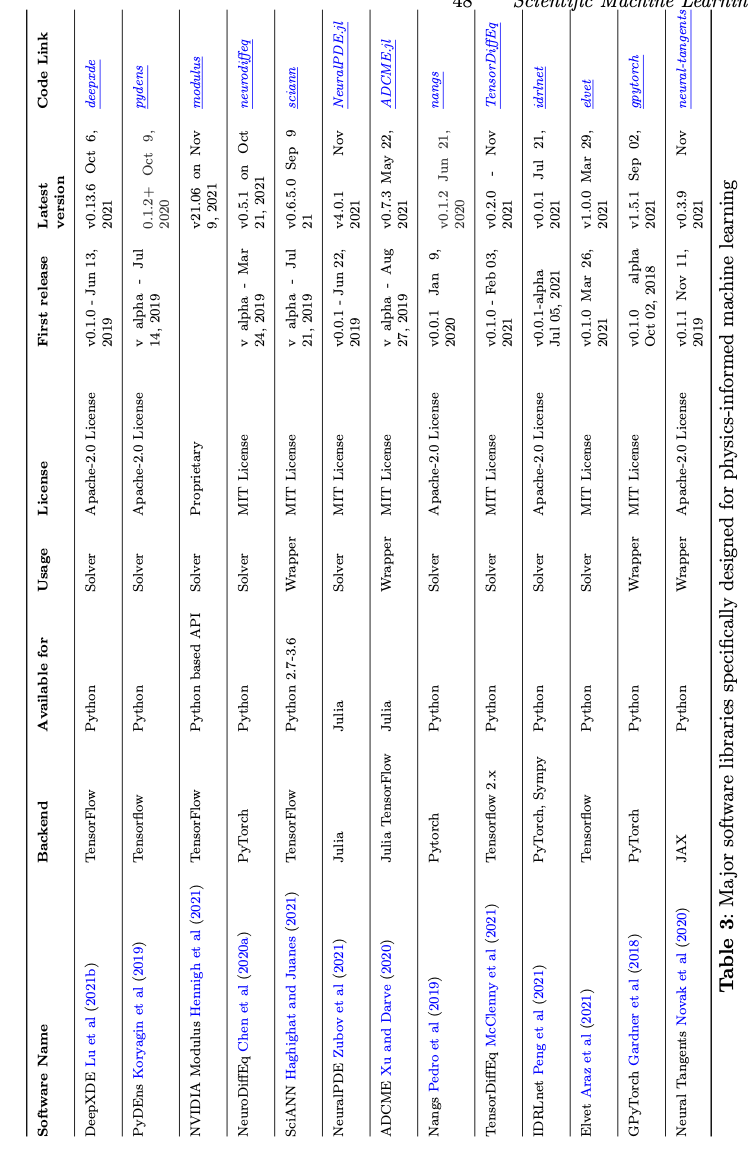 Software Libraries for PINNs
Julia vs Python
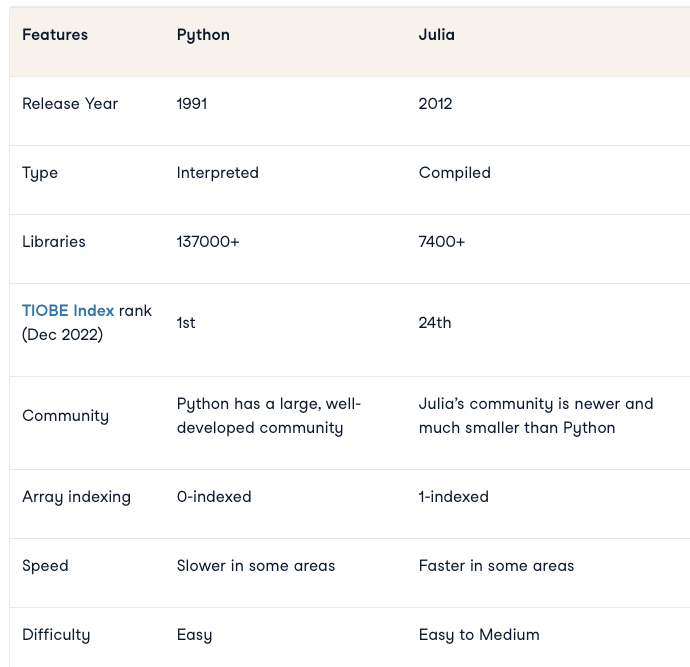 One of the main factors that make Julia so appealing is how fast it is
Julia trumps Python in speed and performance. 
Julia is a compiled language written on its base, whereas Python is an interpreted language meaning each line must be reprocessed, resulting in slower execution.
https://www.datacamp.com/blog/julia-vs-python-which-to-learn#
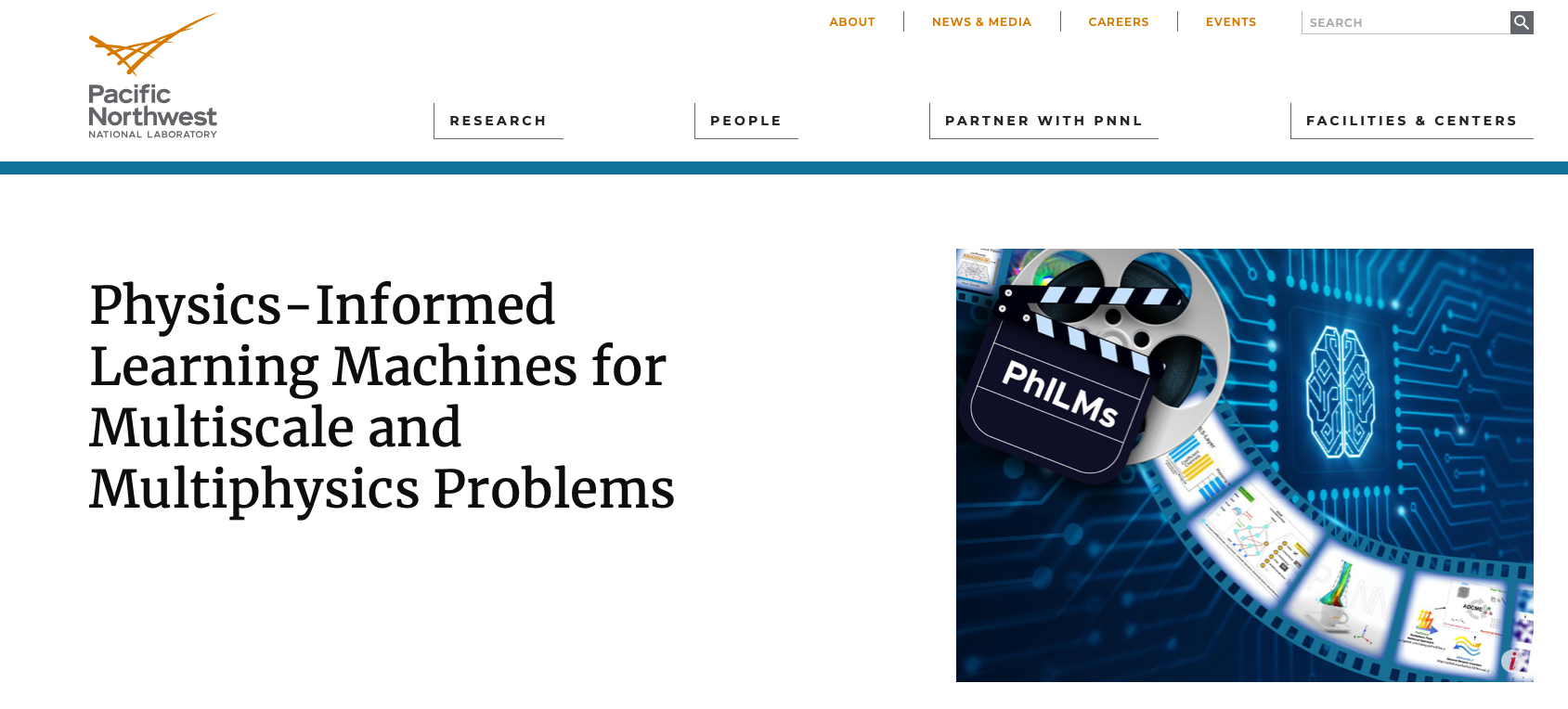 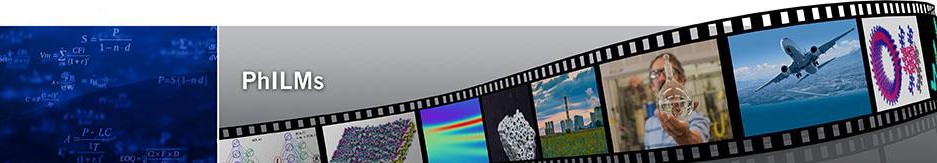 https://www.pnnl.gov/projects/philms
PhILMs: Collaboratory on Mathematics and Physics-Informed Learning Machines  For Multiscale and Multiphysics Problems
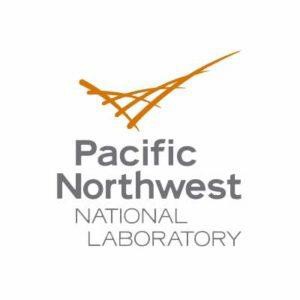 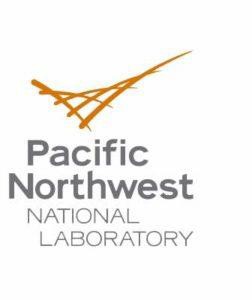 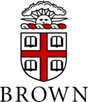 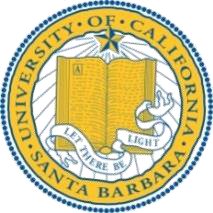 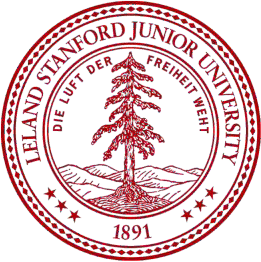 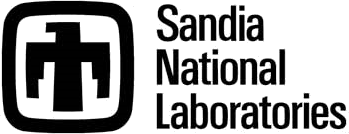 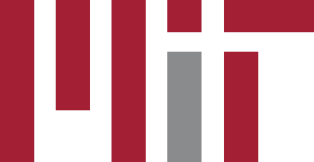 Center Director: George Em Karniadakis
PNNL & Division of Applied Mathematics,	Brown University
The CRUNCH group: Home of “Math + Machine Learning + X”  https://www.brown.edu/research/projects/crunch/home
Science/engineering informed neural networks
Many applications & growing (SINNs or PINNs)
Some data prediction

Many solving sophisticated nonlinear PDEs which are very common in the real worlds
Data trained
Fast inference
Based on NNs for ODEs in ‘98

Most use science knowledge placed in
Cost function
NN structure

Changing the field of computational science and engineering (CSE)